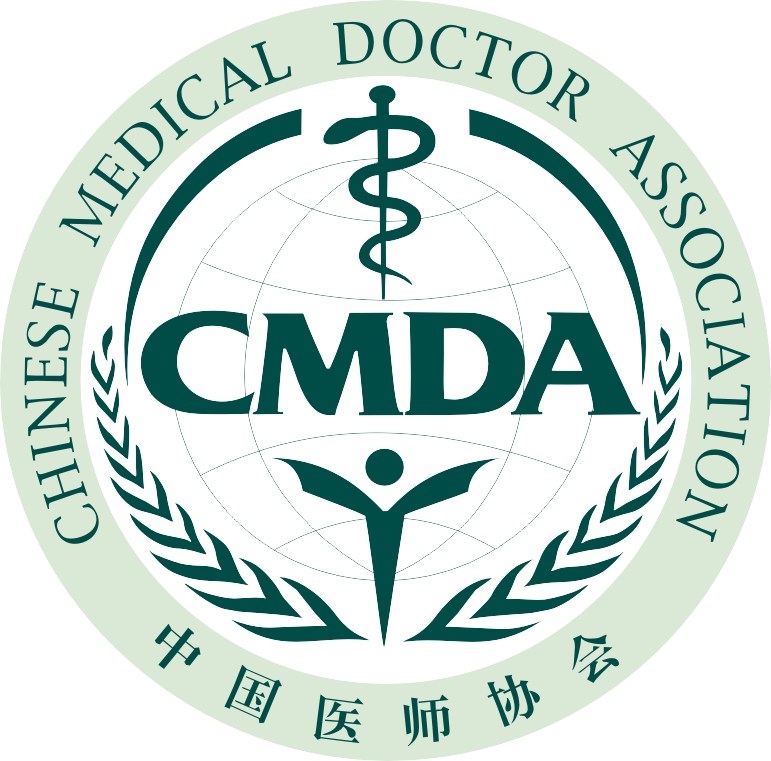 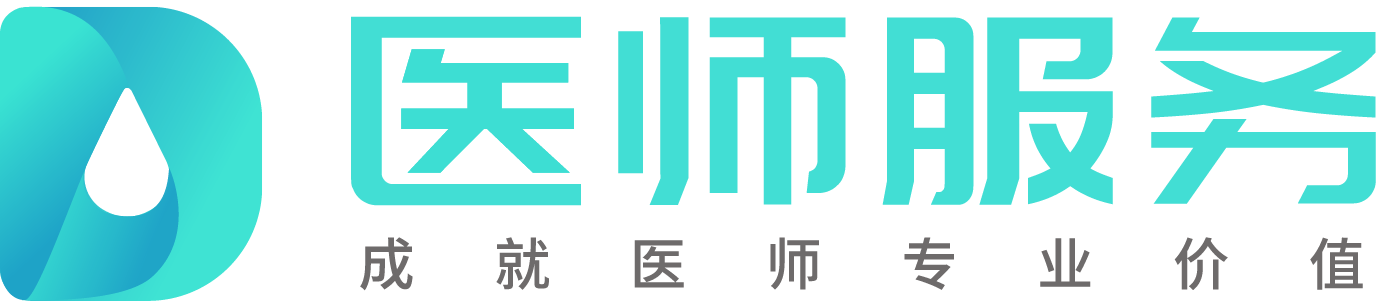 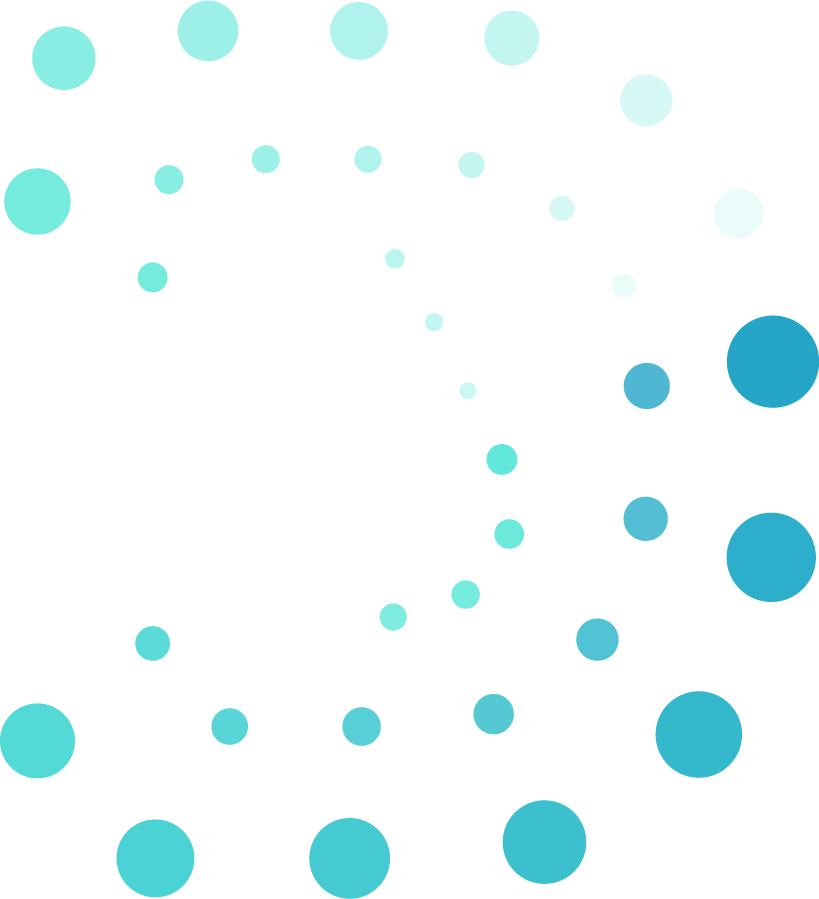 医师定期考核信息登记管理系统
操作介绍
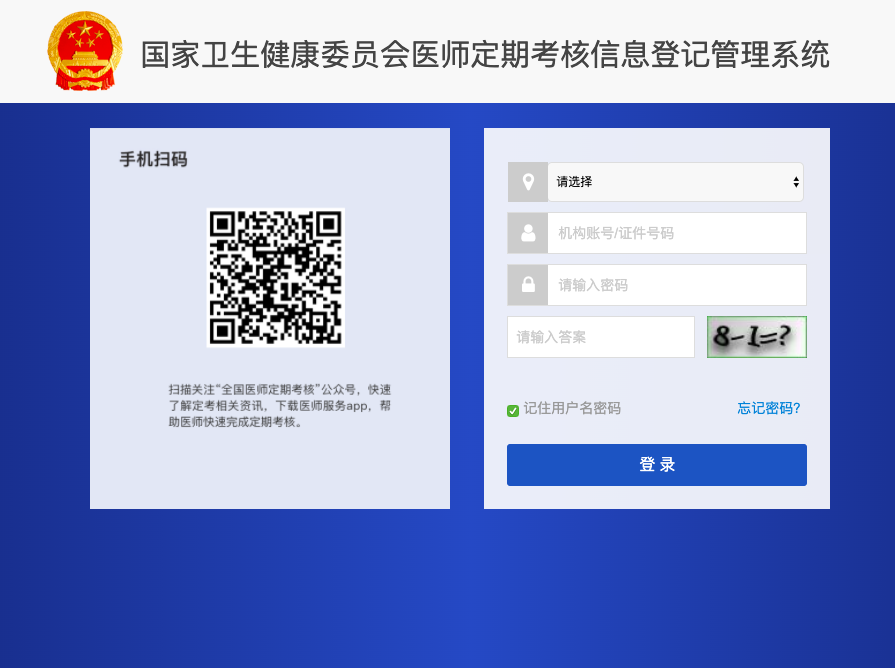 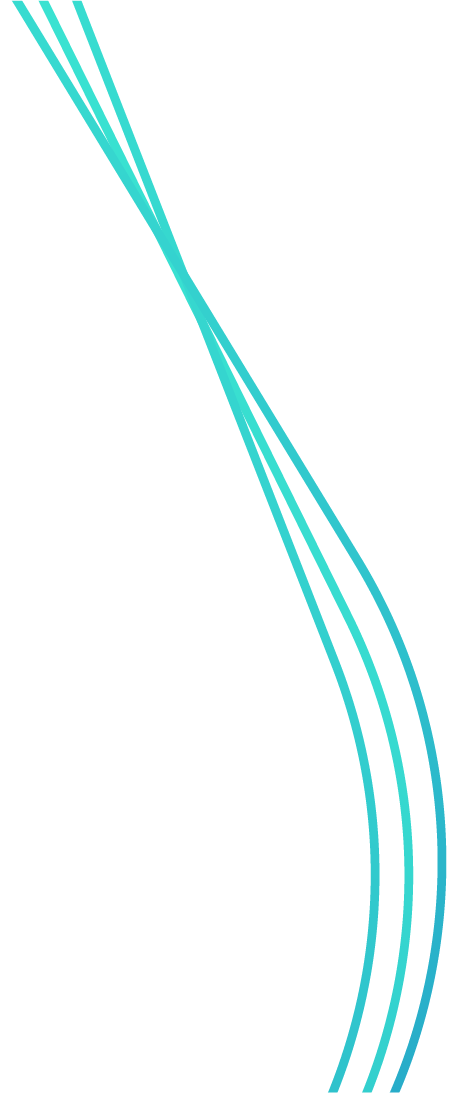 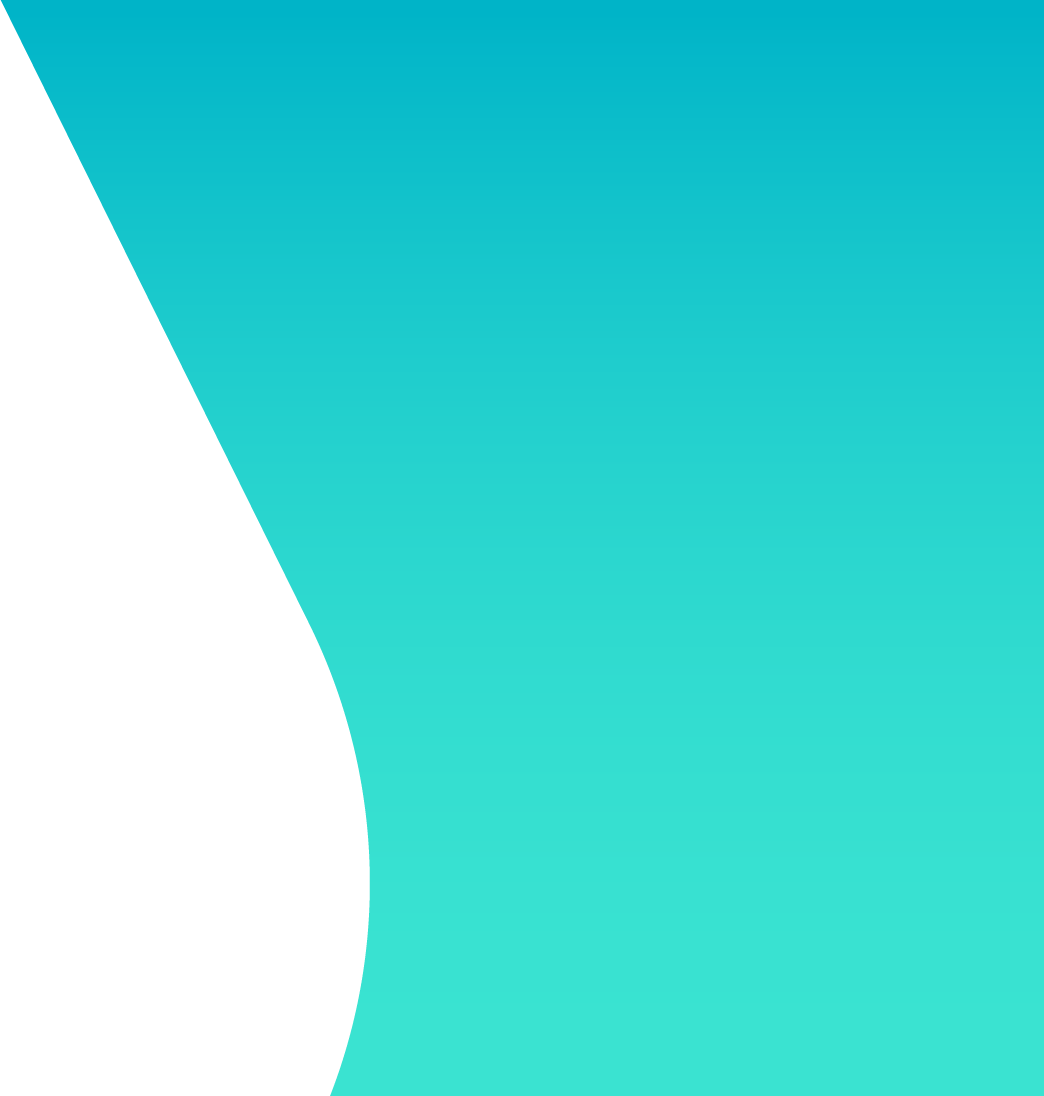 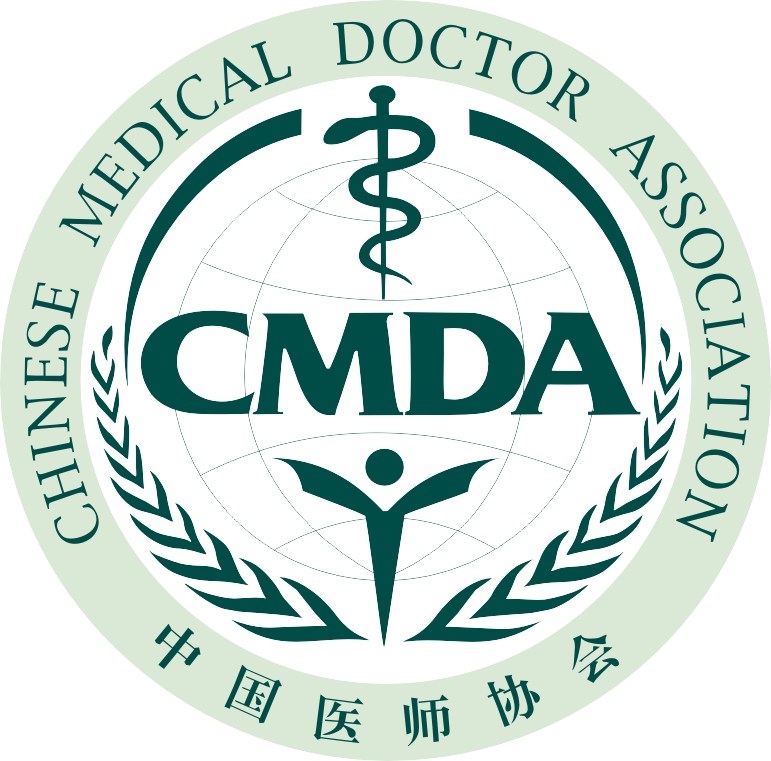 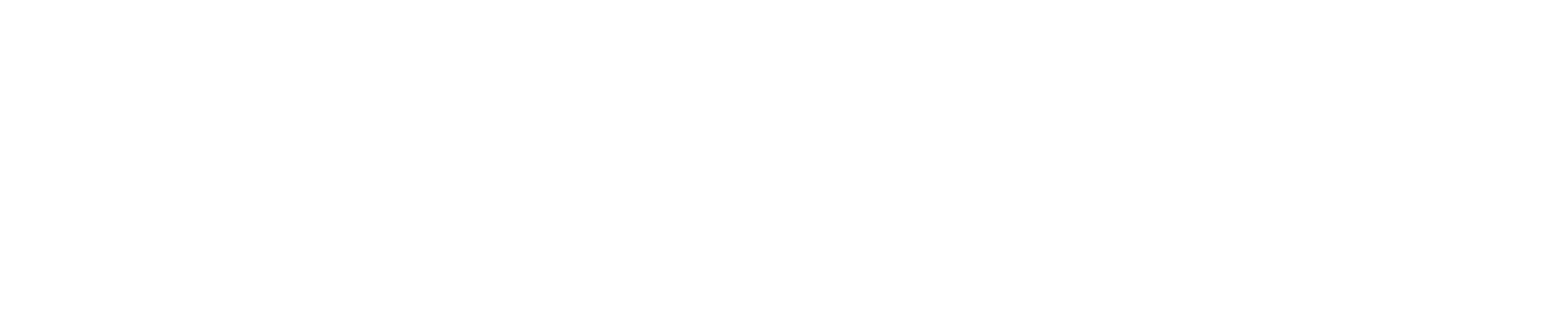 执业/助理医师操作介绍
客服电话：4006-199-113
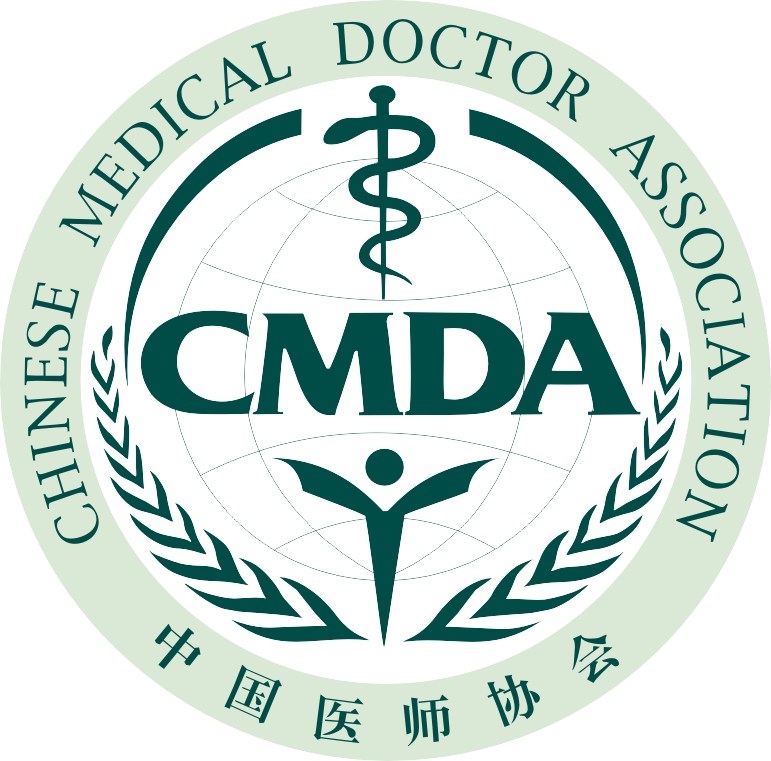 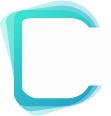 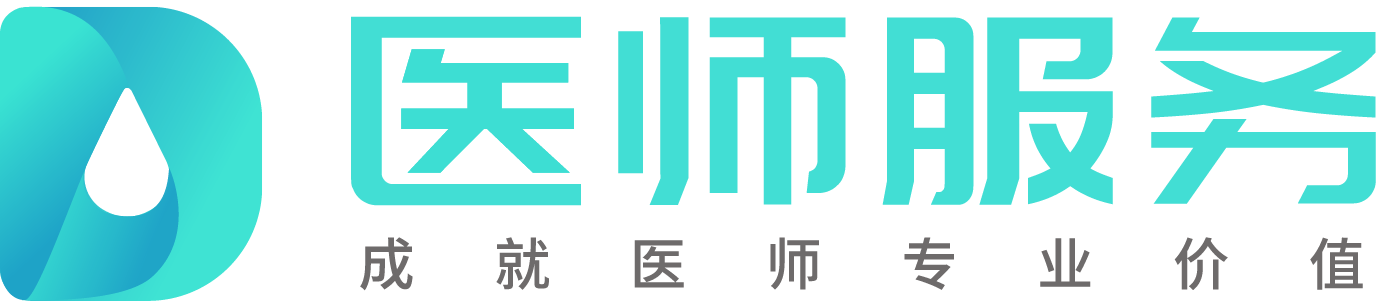 操作流程介绍
等待参加测评
下载医师服务App
浏览器输入网址（升级改版中）
进入补考
行政确认补考人员
1、完善个人信息与执业信息
2、完成工作成绩、职业道德自评
3、选择适用的考核程序
参加公共知识和业务水平测评
再次参加公共知识和业务水平测评
等待医疗卫生机构审核
等待考核机构复核
符合免考条件的医师，申请免考
报名成功
查询补考结果
合格
不合格
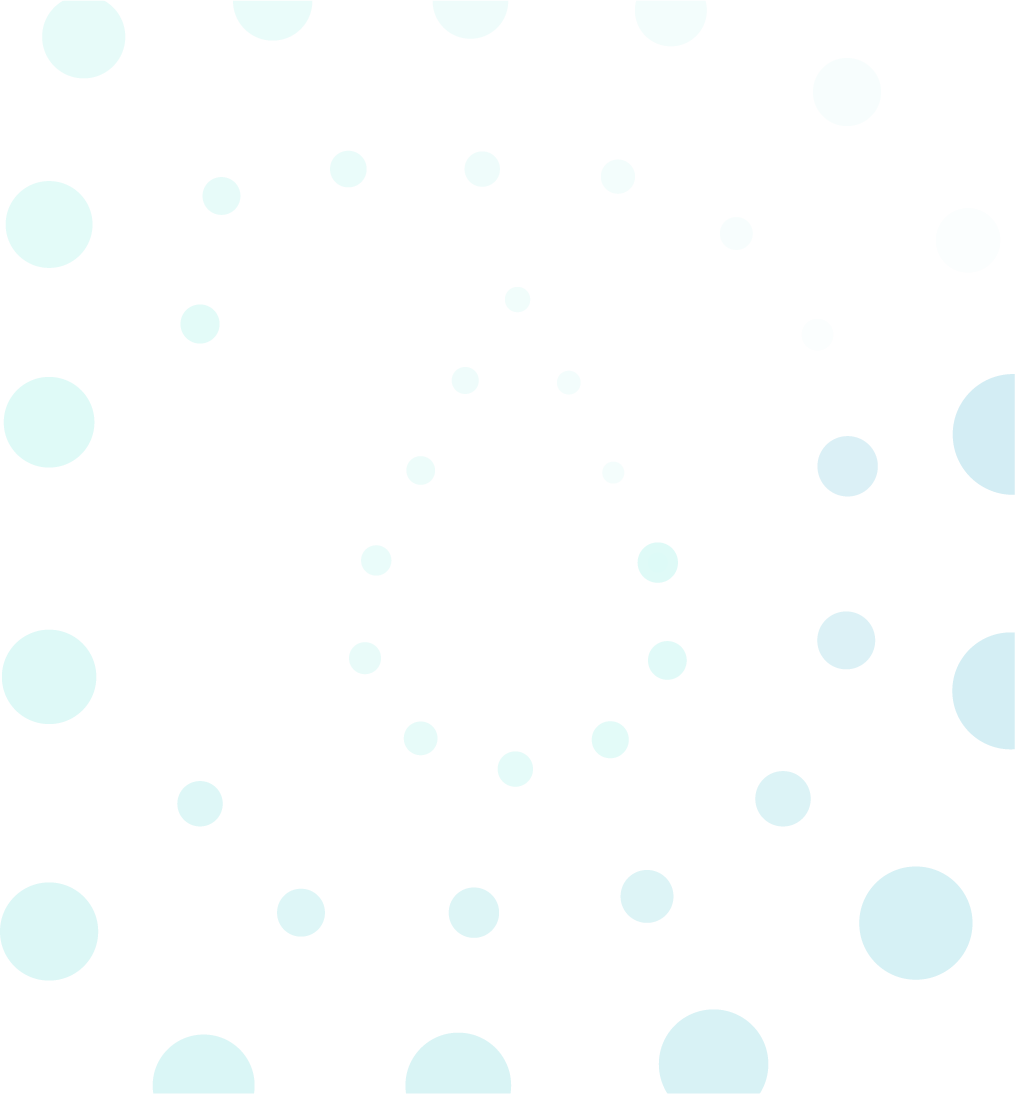 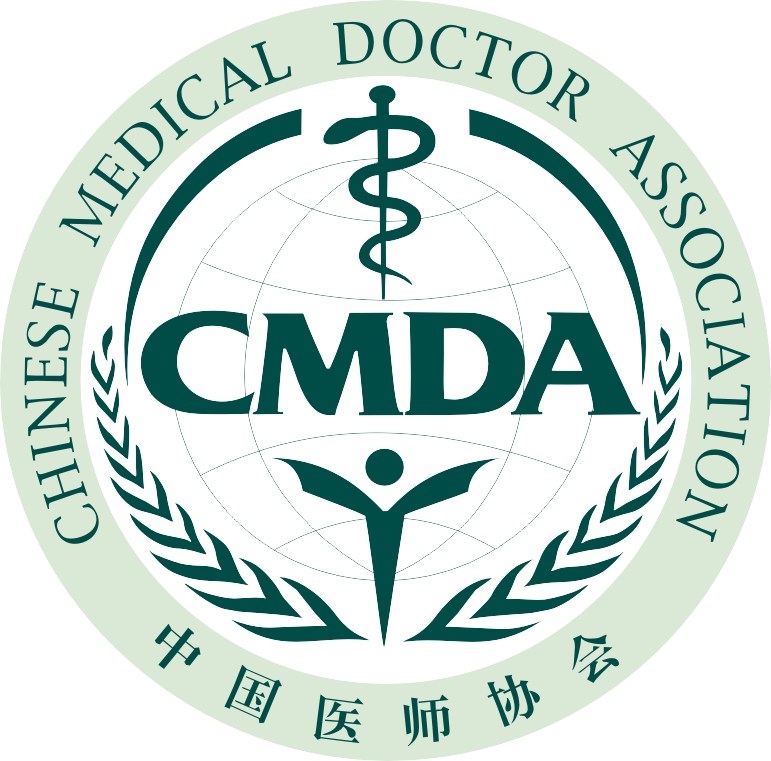 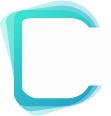 下载医师服务App
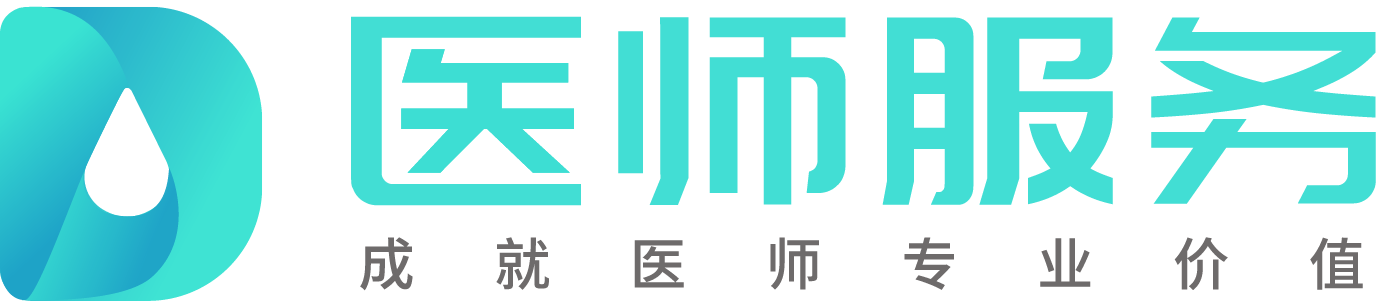 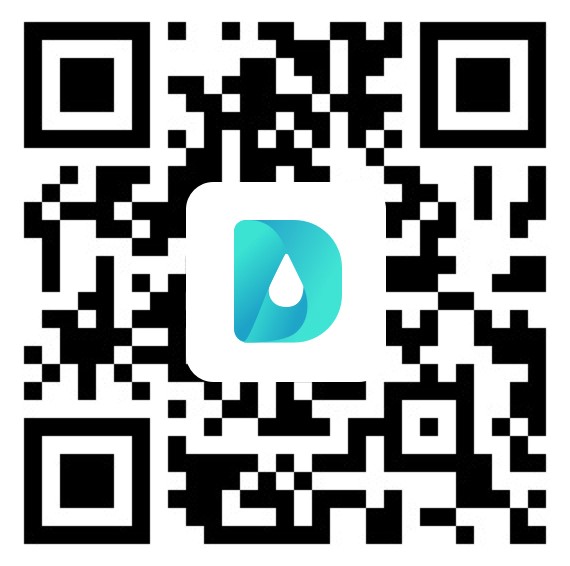 二维码扫描下载
应用市场下载，应用市场搜索“医师服务”
安卓市场：360手机助手，小米应用市场，oppo应用市场，华为应用市场，vivo应用市场
苹果市场：App Store
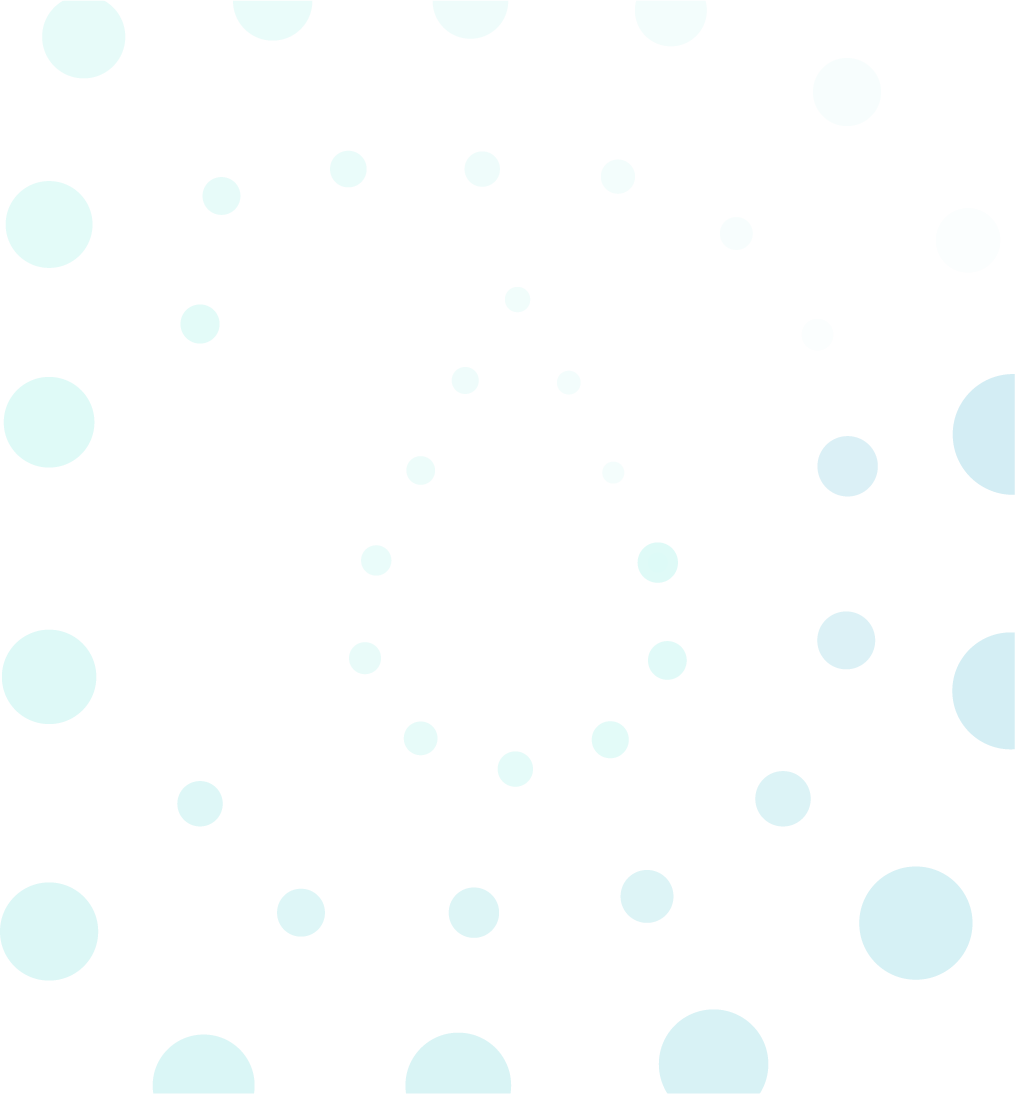 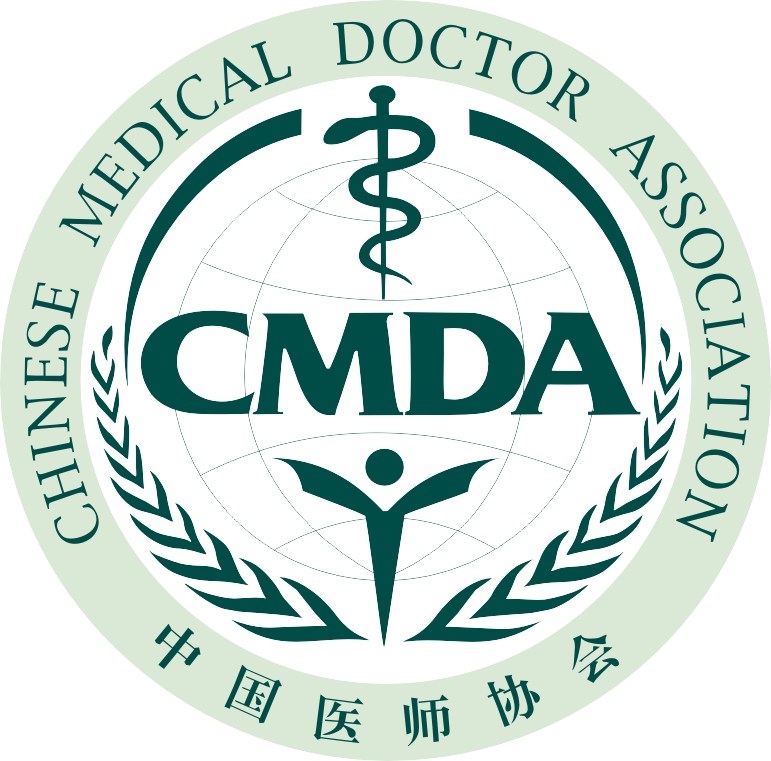 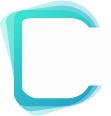 App用户注册
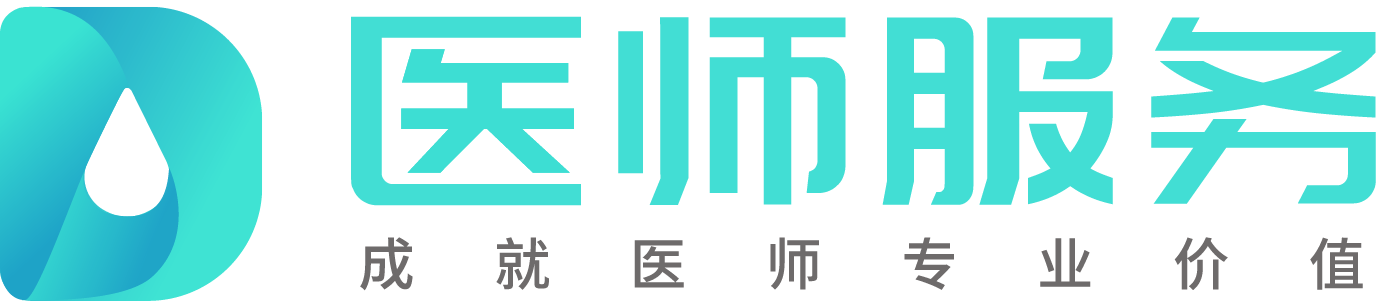 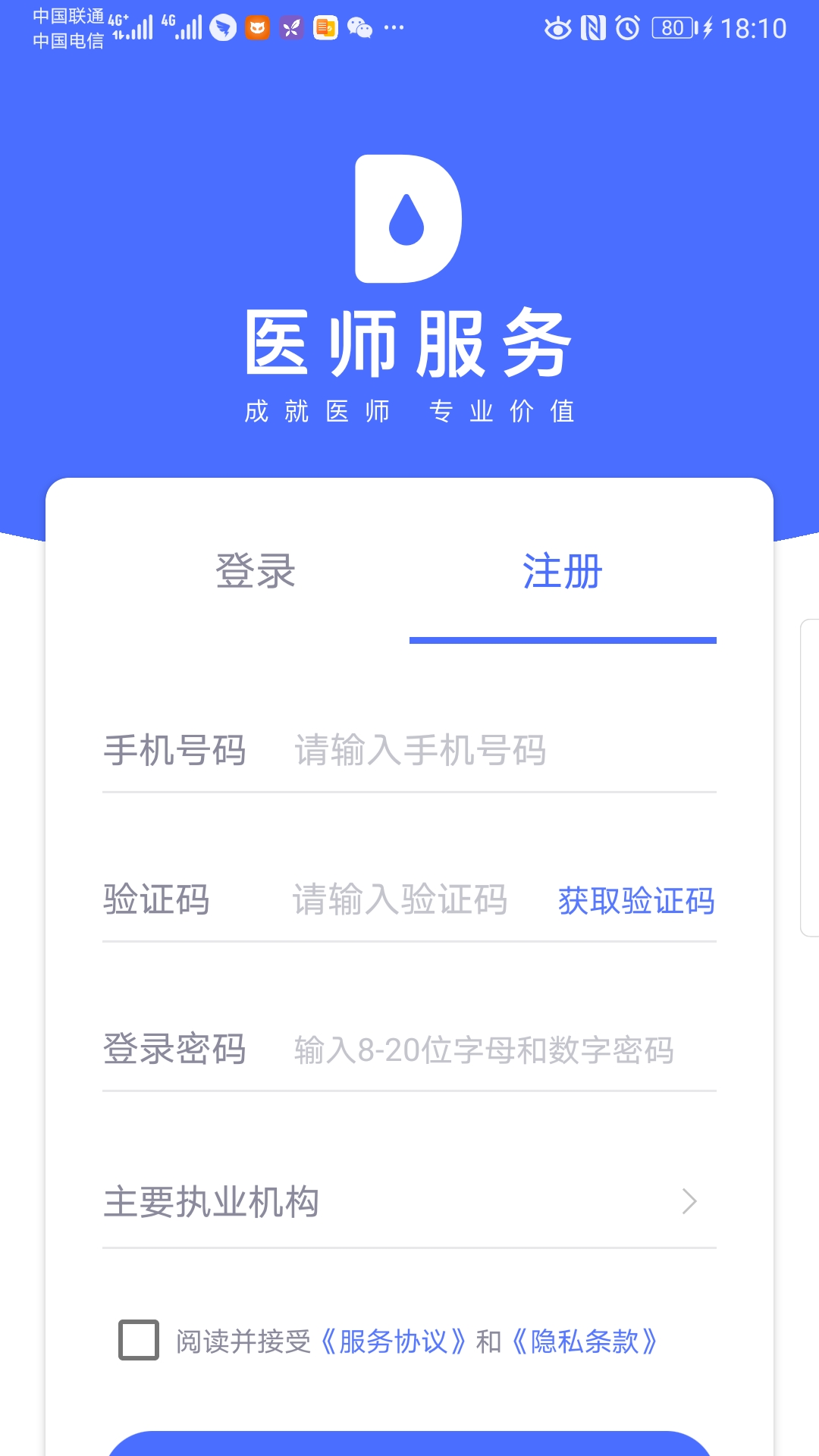 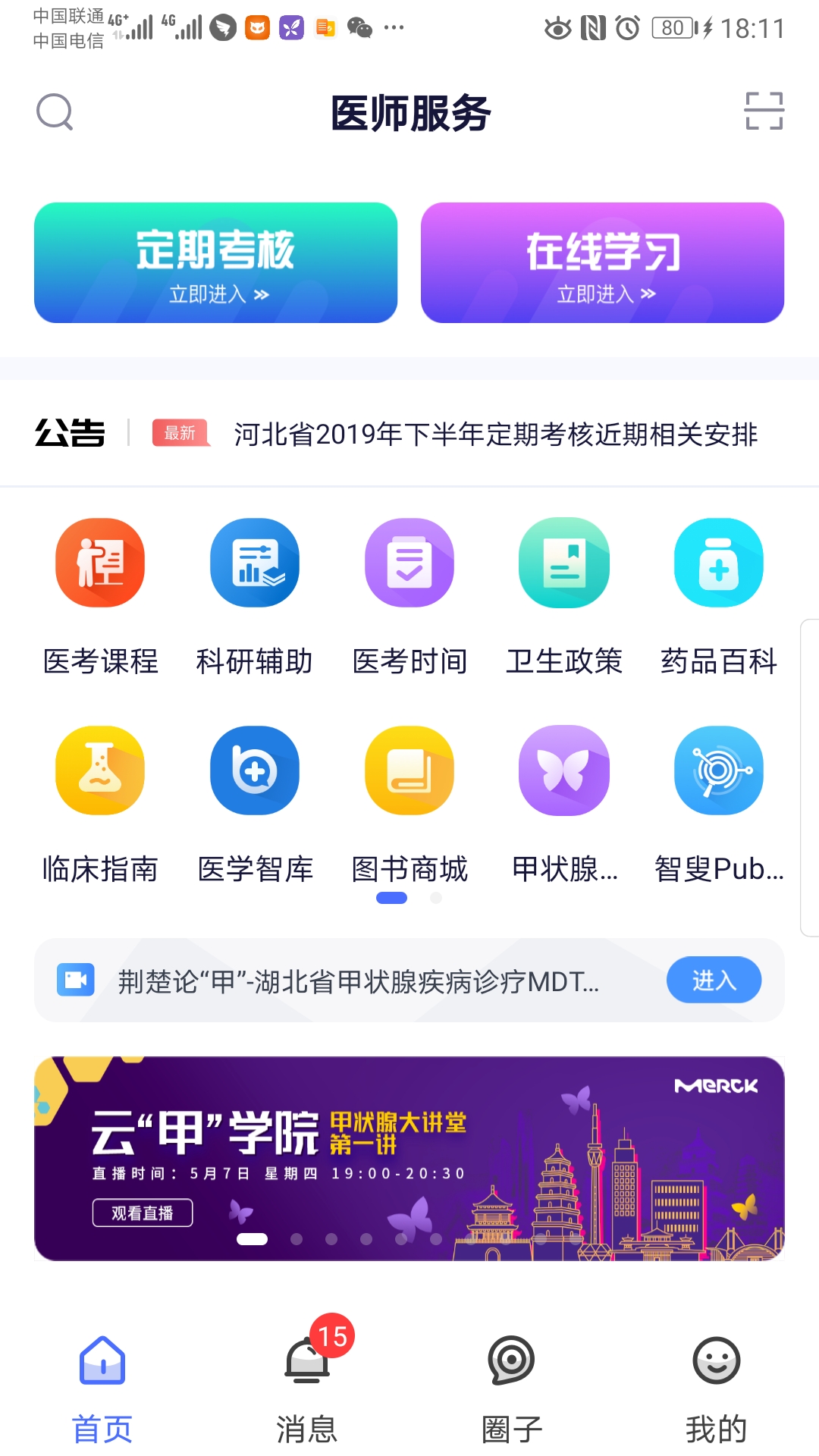 第一步：输入个人手机号，获取验证码，设置登录密码；

第二步：输入个人的主要执业医疗机构名称；

友情提醒：一个手机号只能绑定一个身份证号，如代其他医师操作，请用医师本人手机号注册。
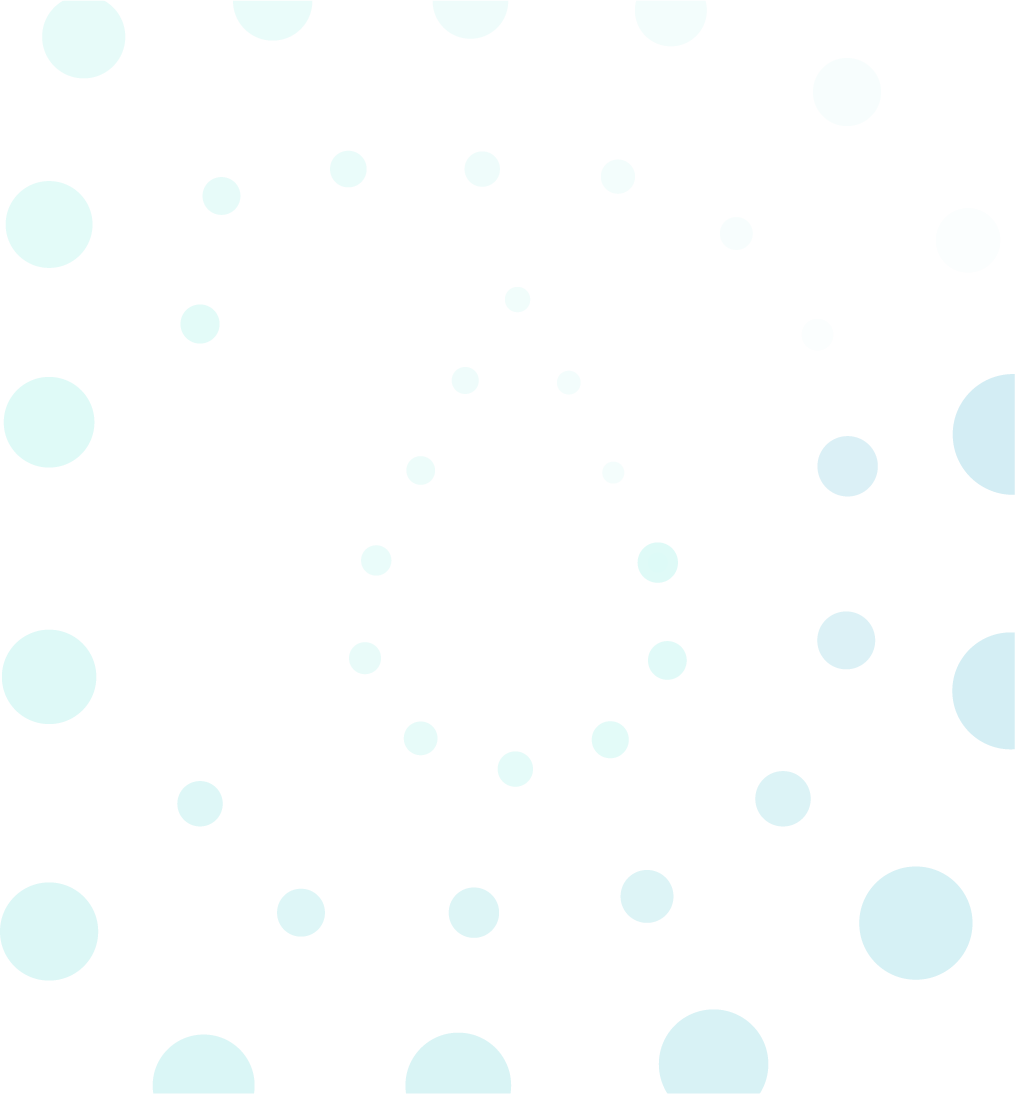 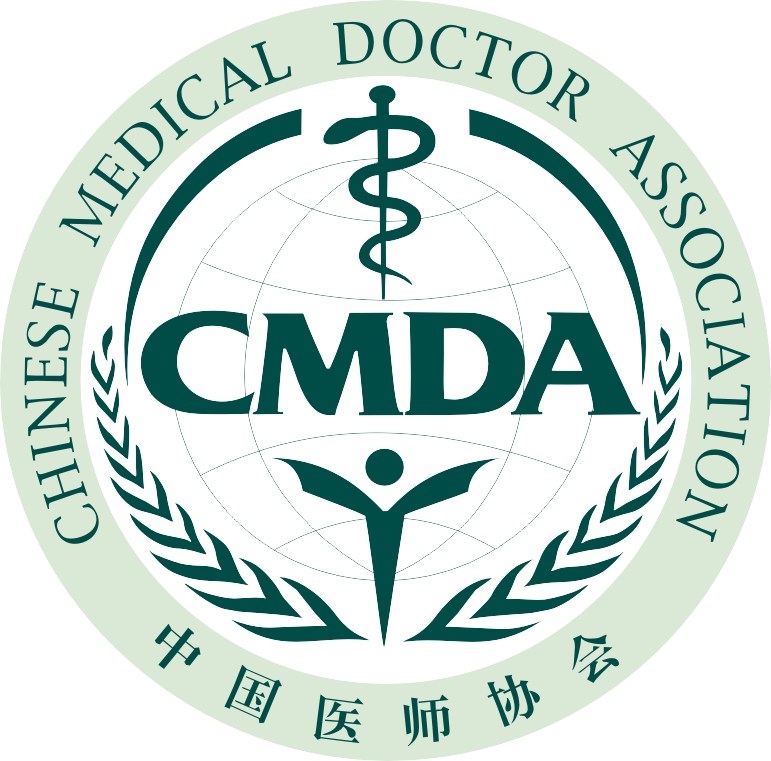 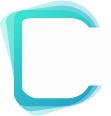 进入定期考核
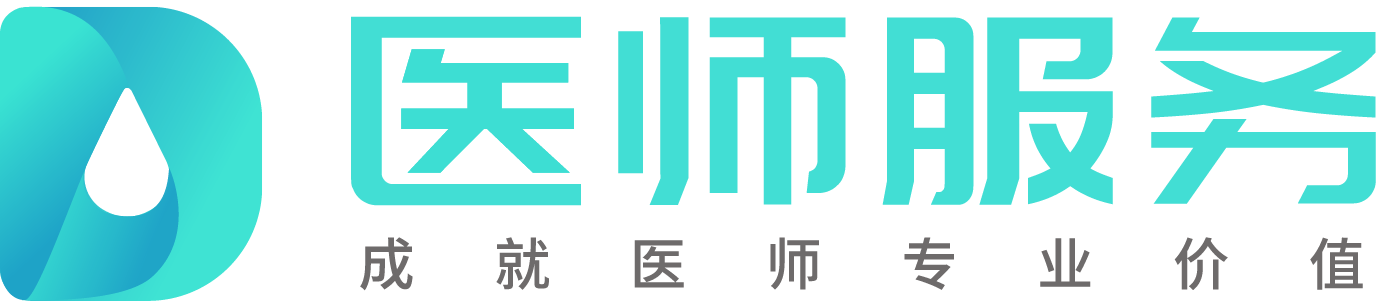 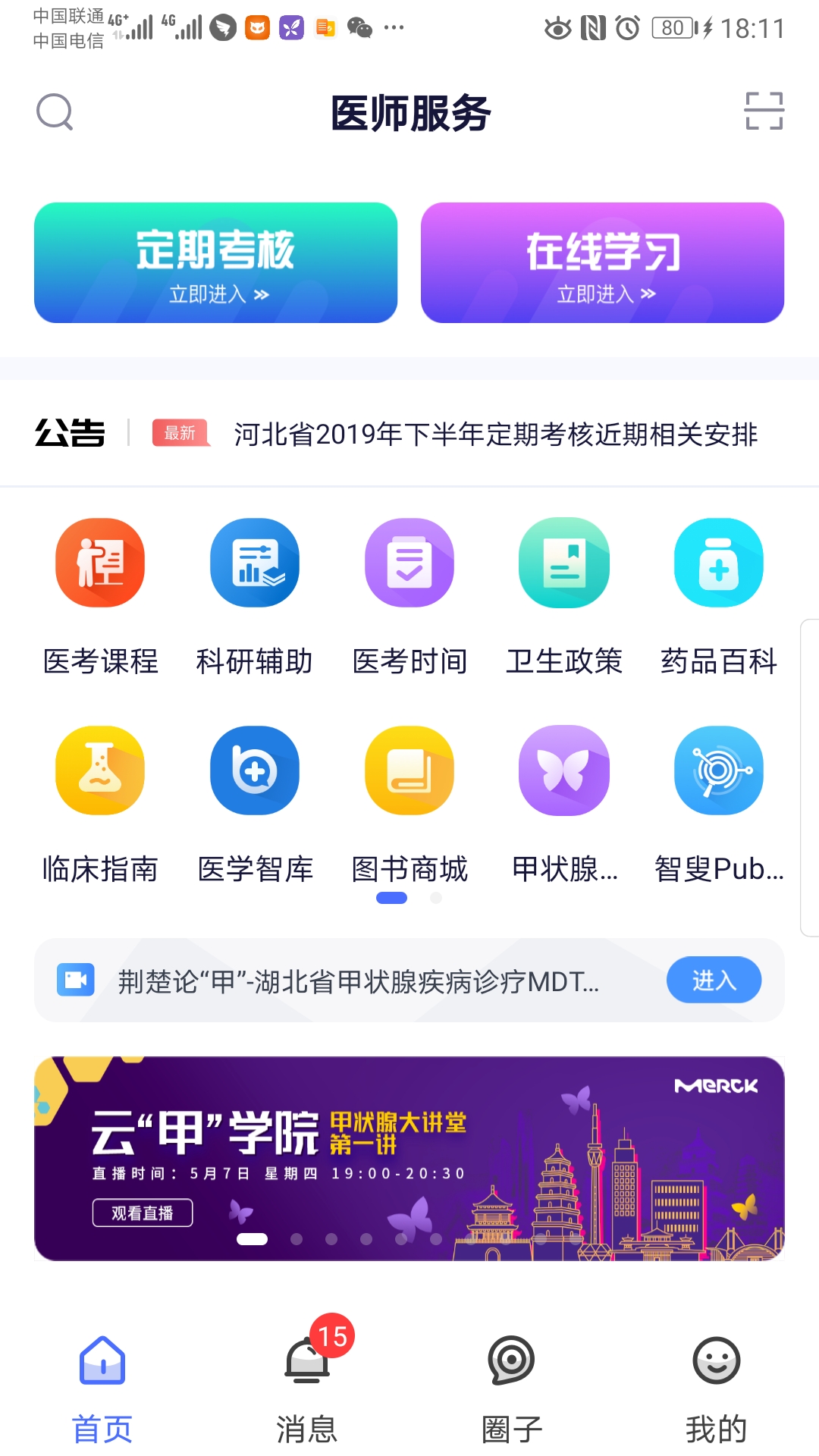 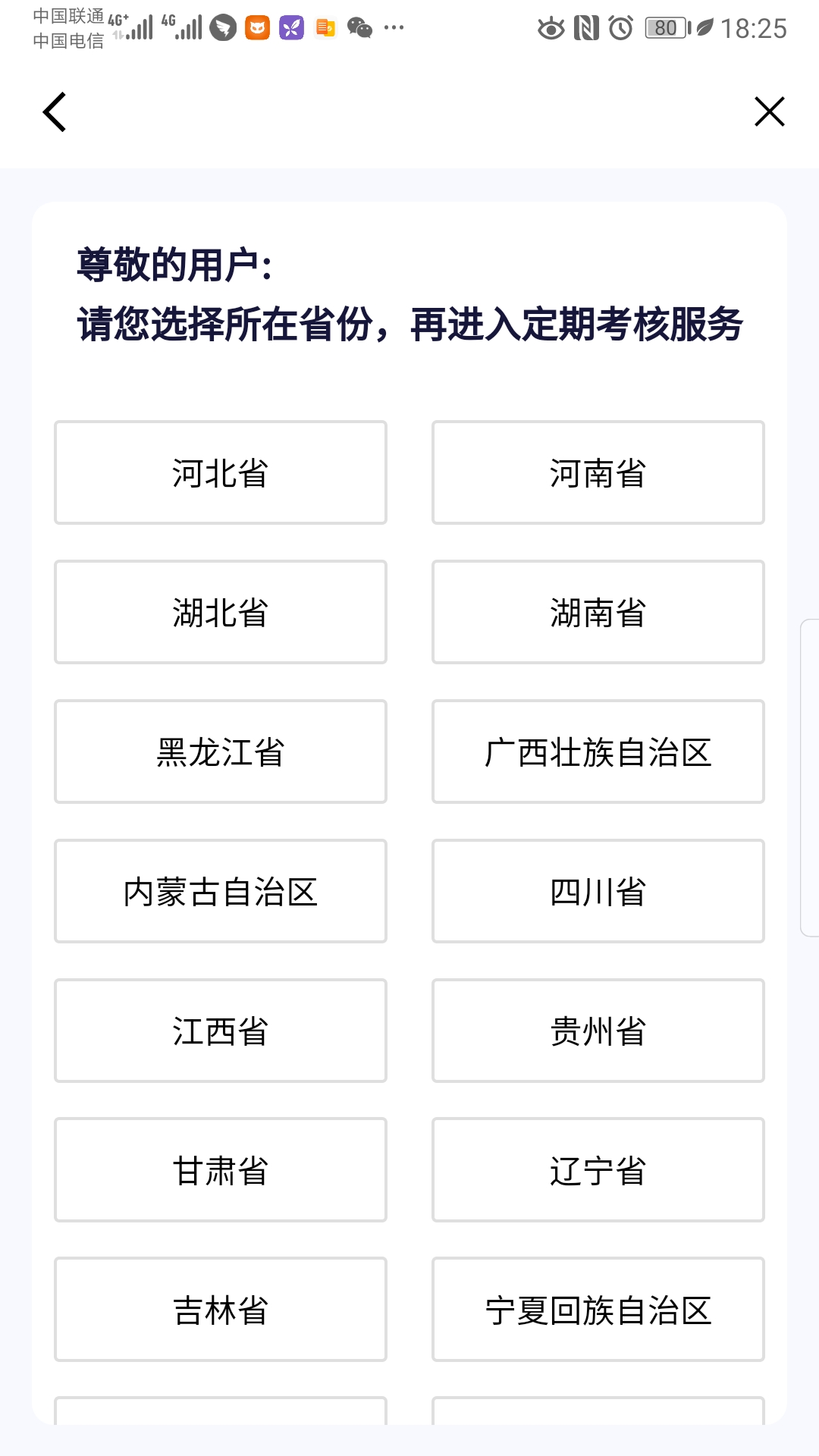 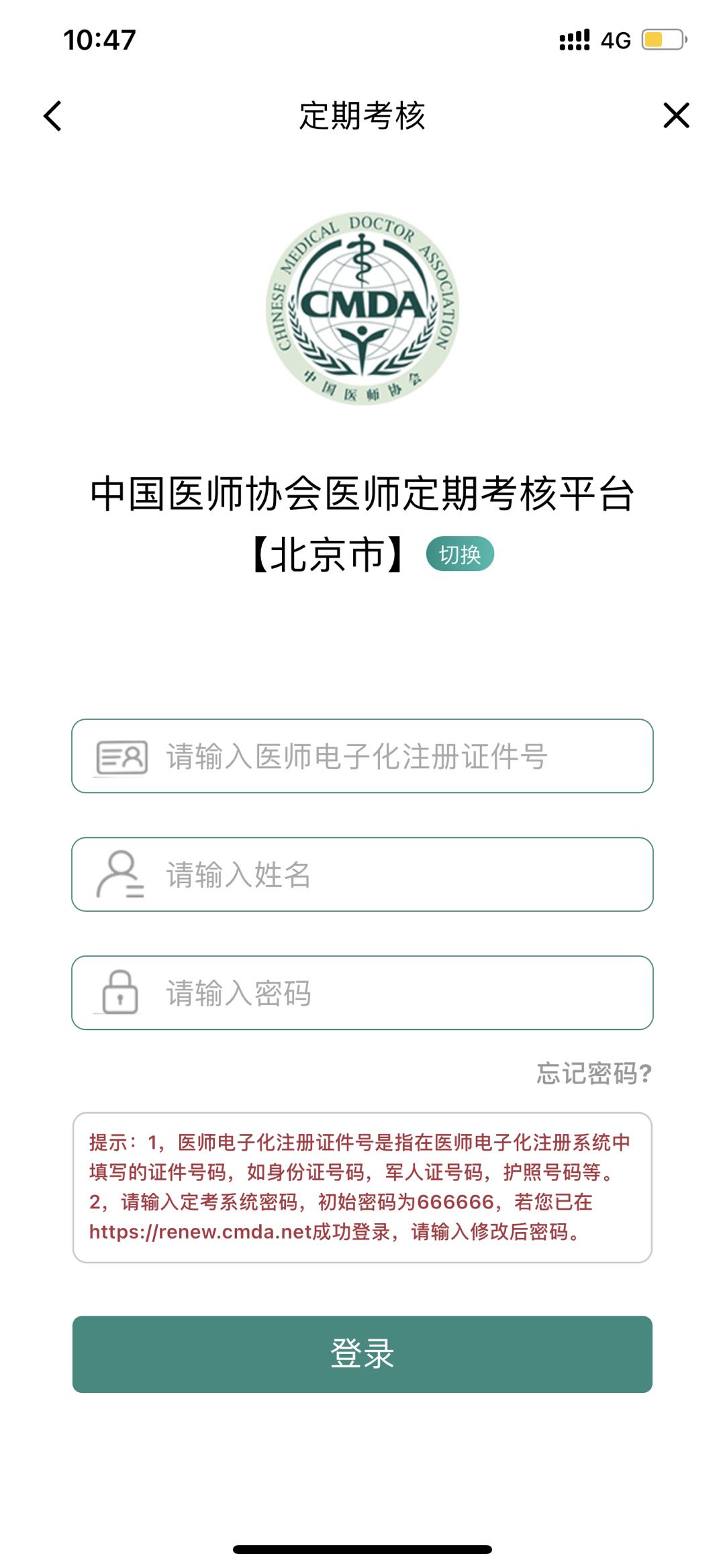 第三步：点击【定期考核】，选择参加定考的省份；
第四步：输入身份证号、姓名、密码（初始密码666666）；

友情提醒：输入与注册系统相同的身份证号，例如注册系统15位证件号，此处输入必须位15位证件号。如身份证尾号带X，请切换大小写X。
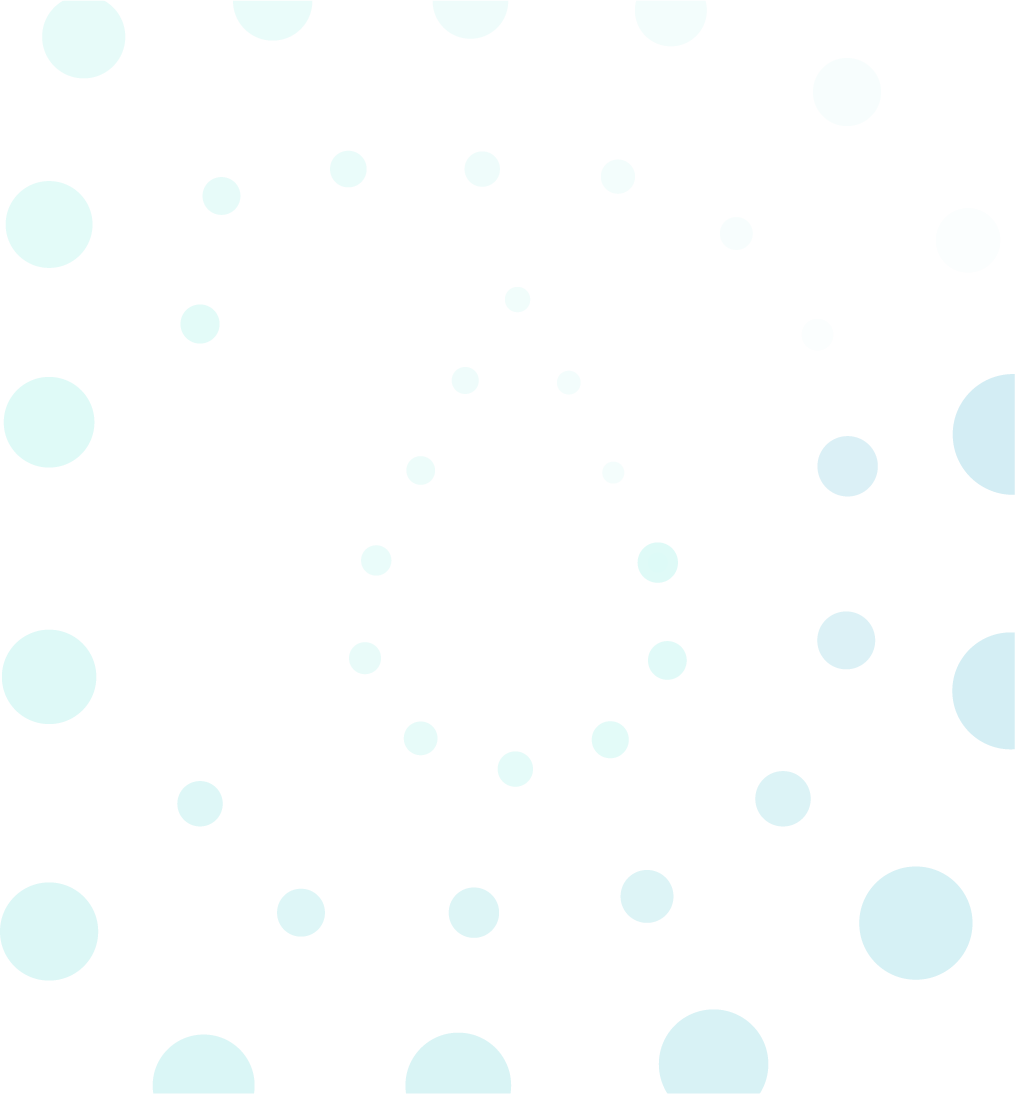 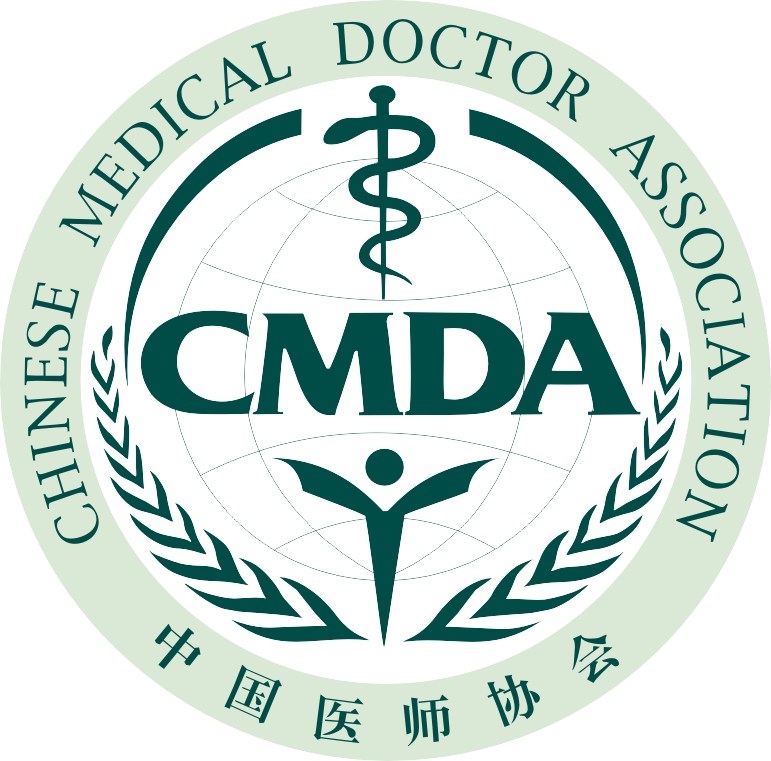 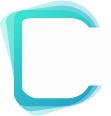 填报信息
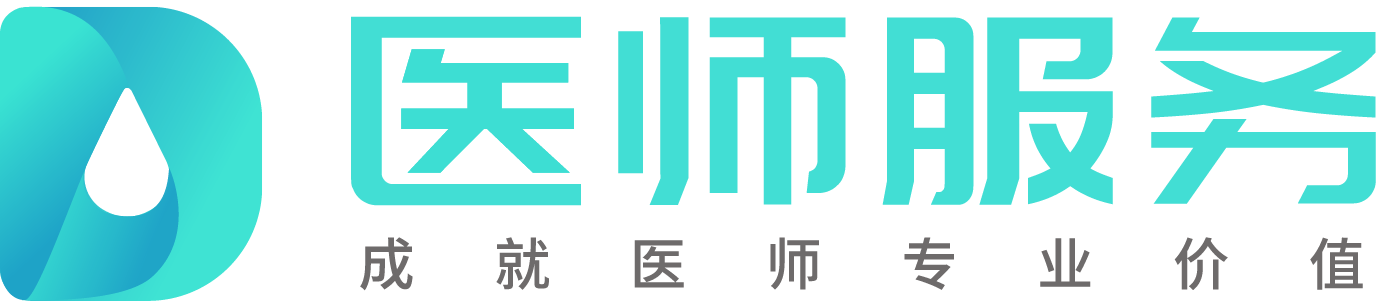 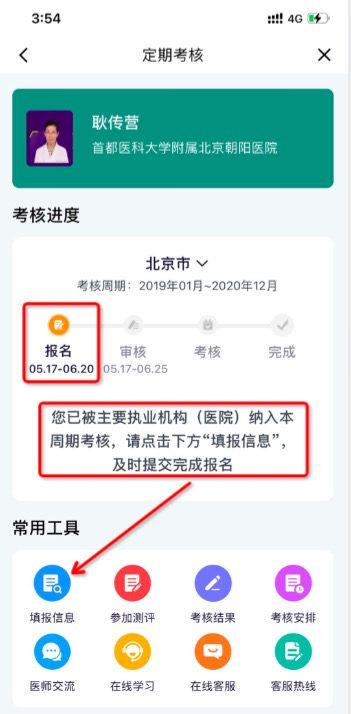 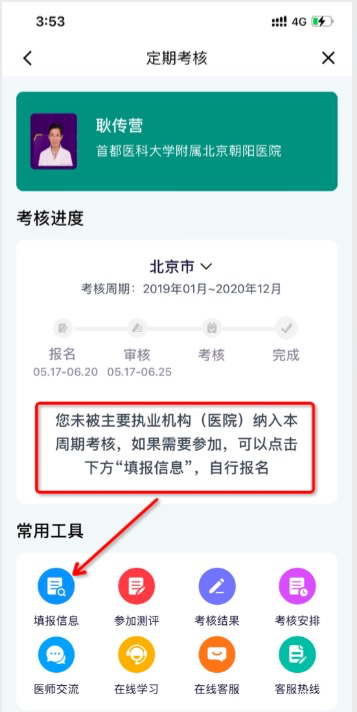 第四步：医疗卫生机构将医师纳入考核周期；

第五步：点击【填报信息】，完善个人信息及执业信息，进行工作成绩及职业道德自评，选择适用的考核程序；
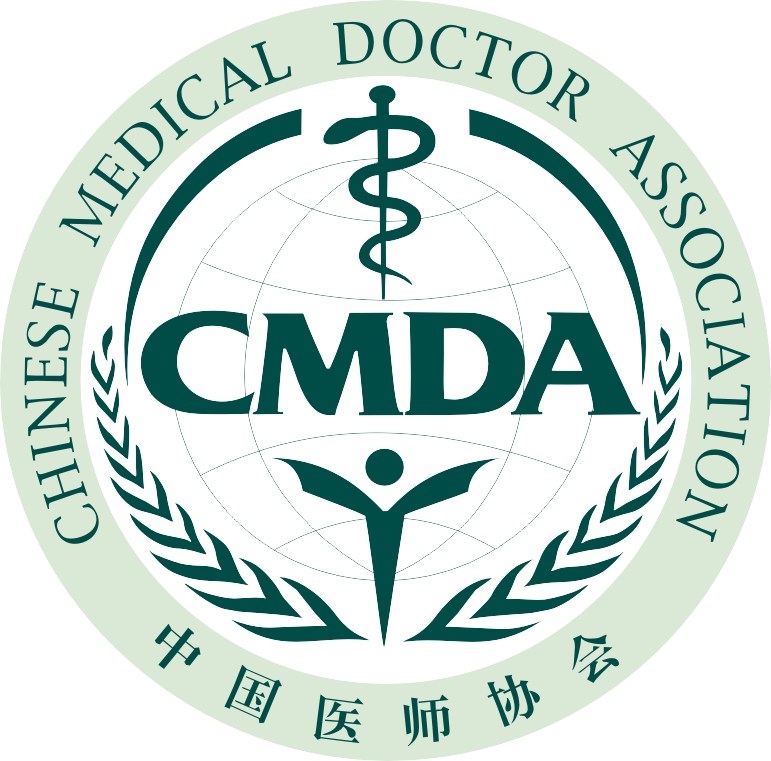 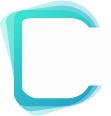 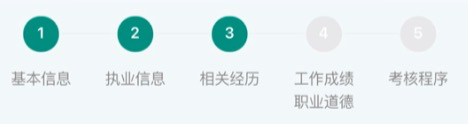 填报信息
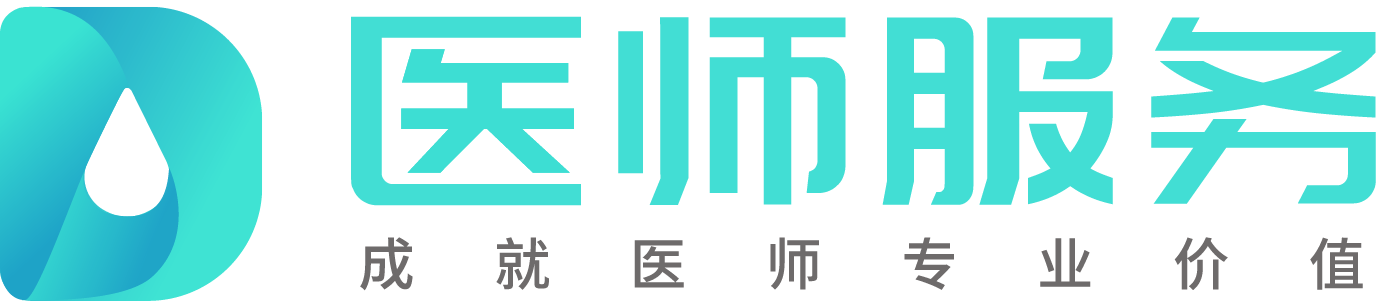 第六步：完善个人基本信息及执业信息

友情提醒：姓名、身份证号不允许修改，与注册系统保持一致即可；
资格证书编号和执业证书编号不要修改；
执业证取得时间可以填写首次注册时间或者最新证件时间，不影响考核程序
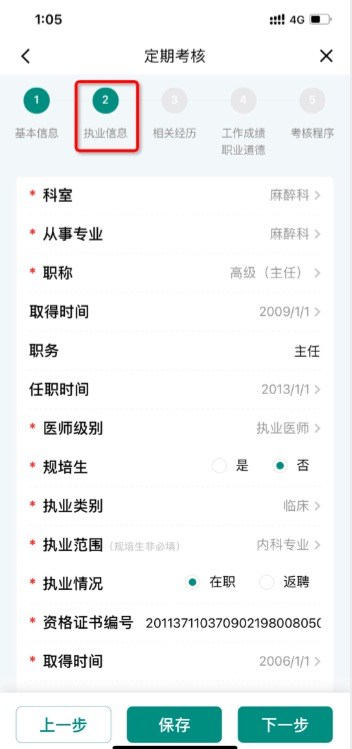 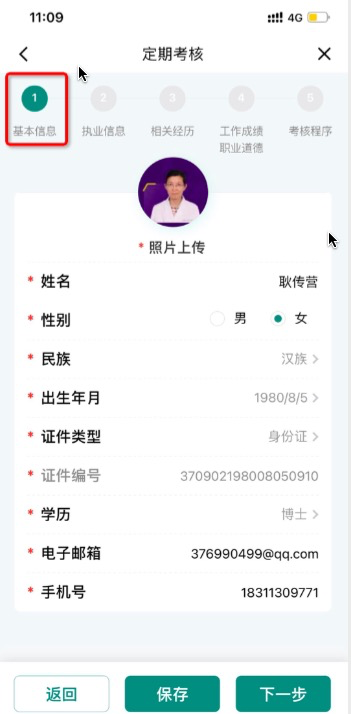 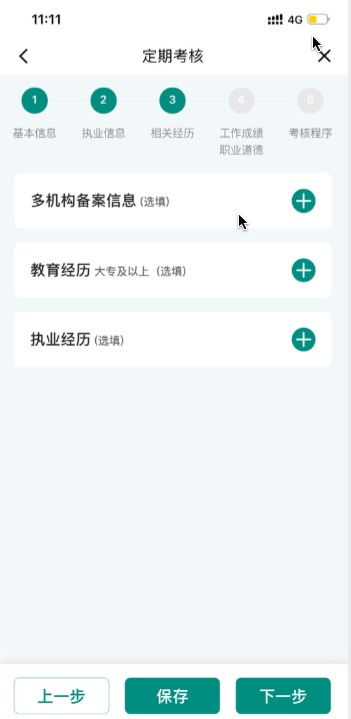 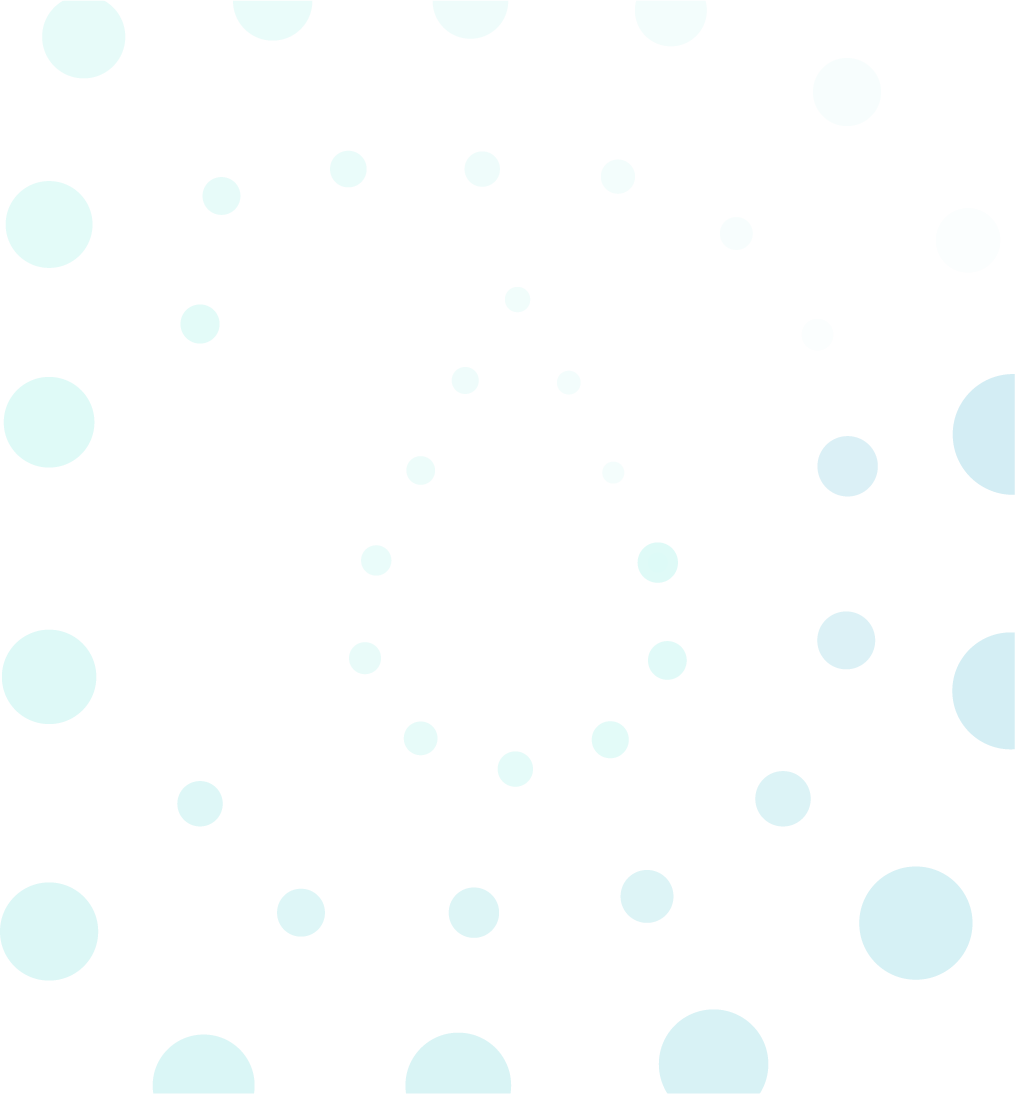 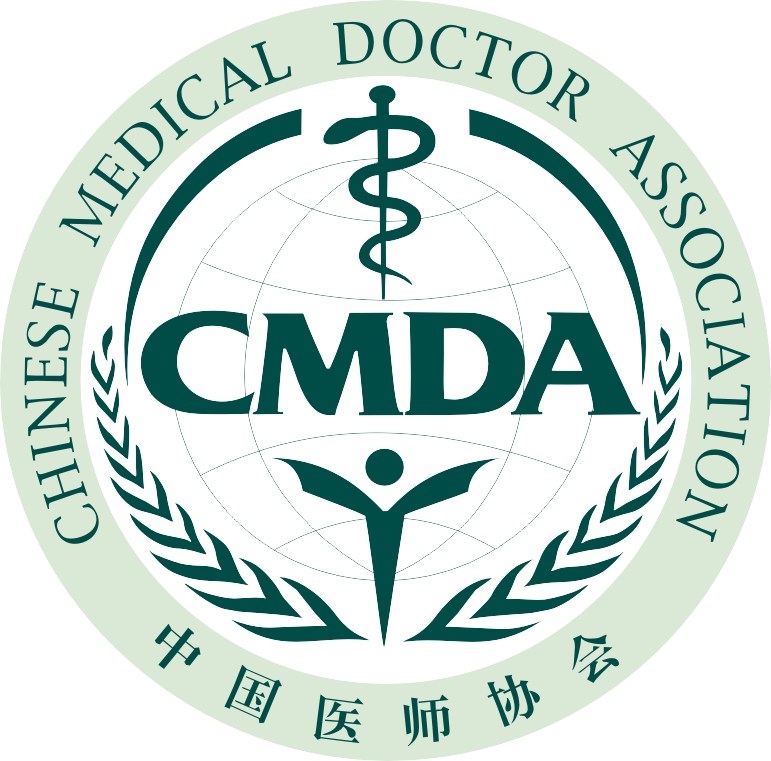 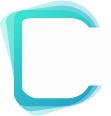 填报信息
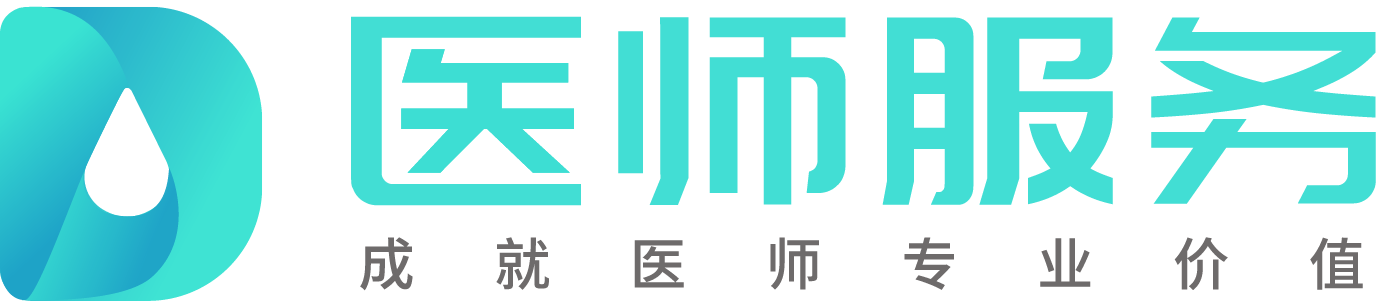 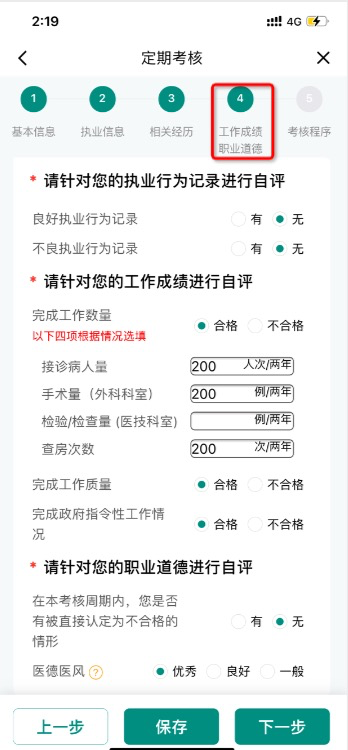 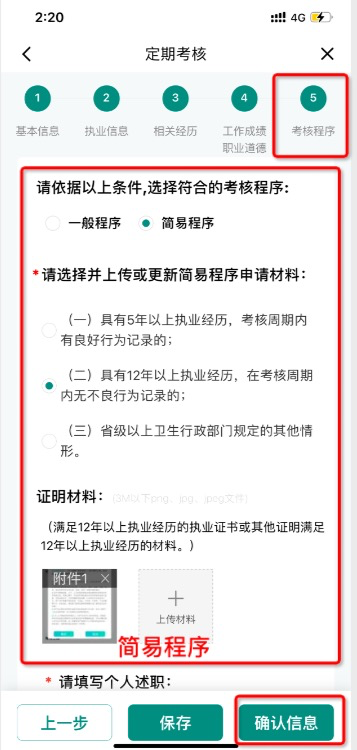 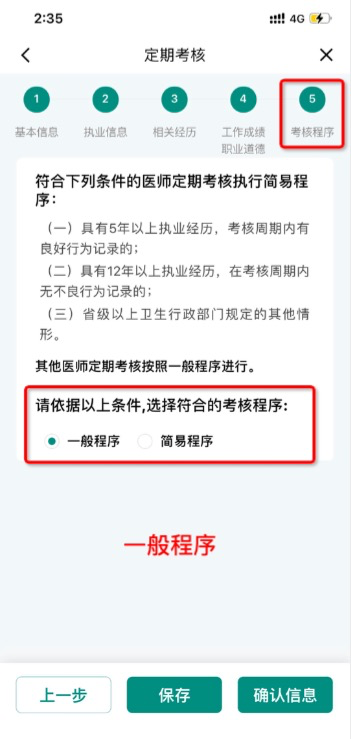 第七步：完成工作成绩、职业道德自评，选择适用的考核程序。参加简易程序的医师需上传证明材料、填写个人述职报告；

友情提醒：执业证书显示执业年限不够12年，可以使用其他材料证明，例如注册系统查询首次注册时间、主治证书、首次注册申请表等
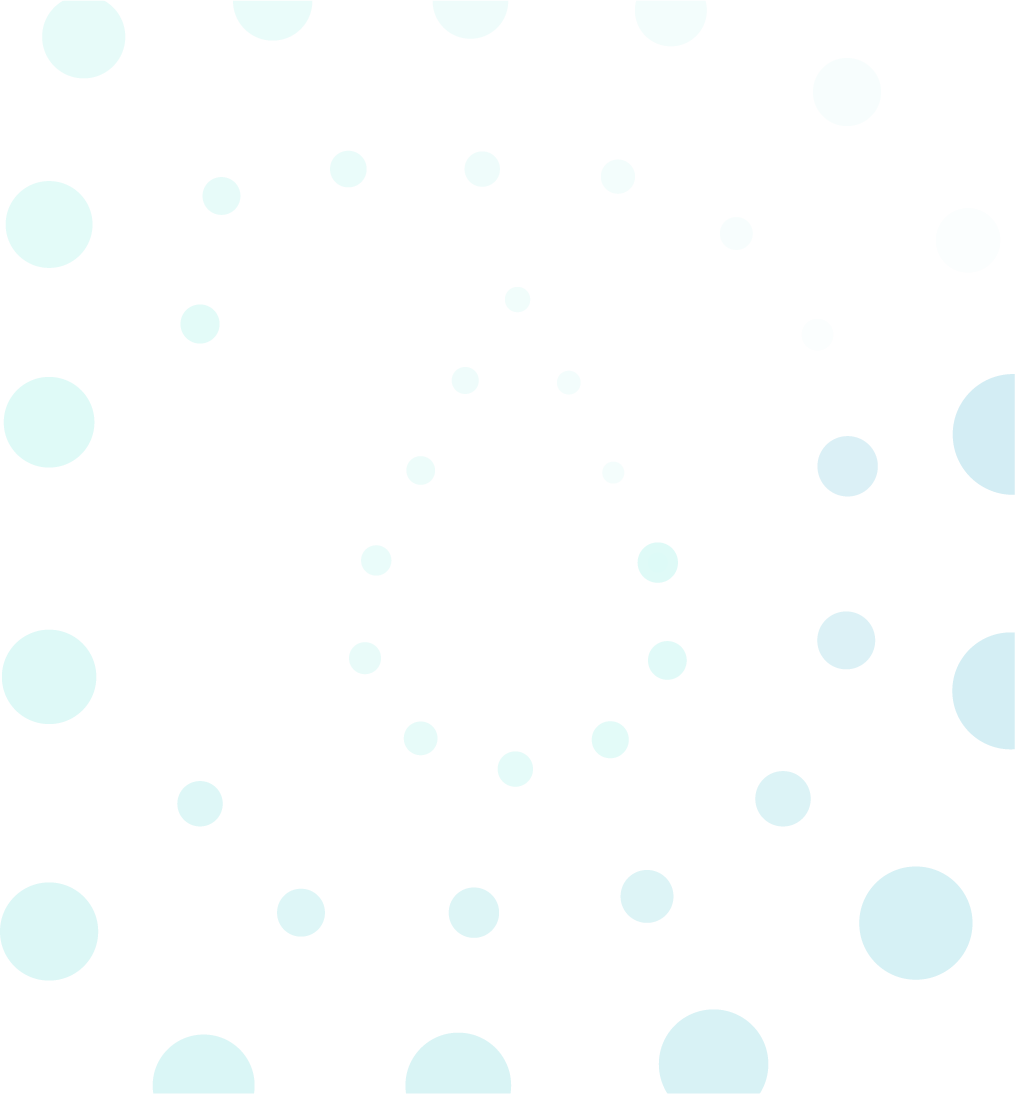 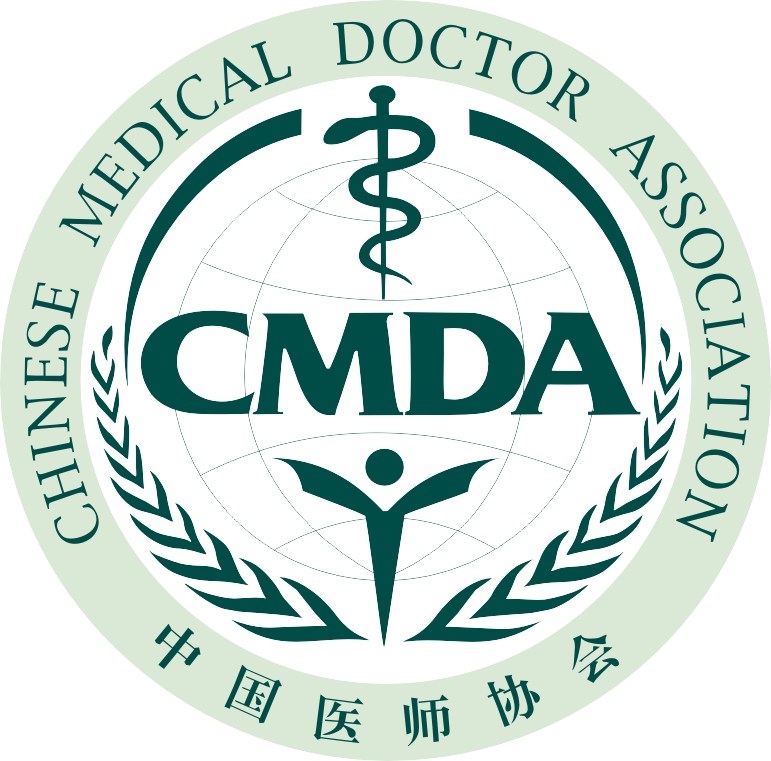 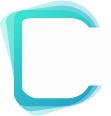 填报信息
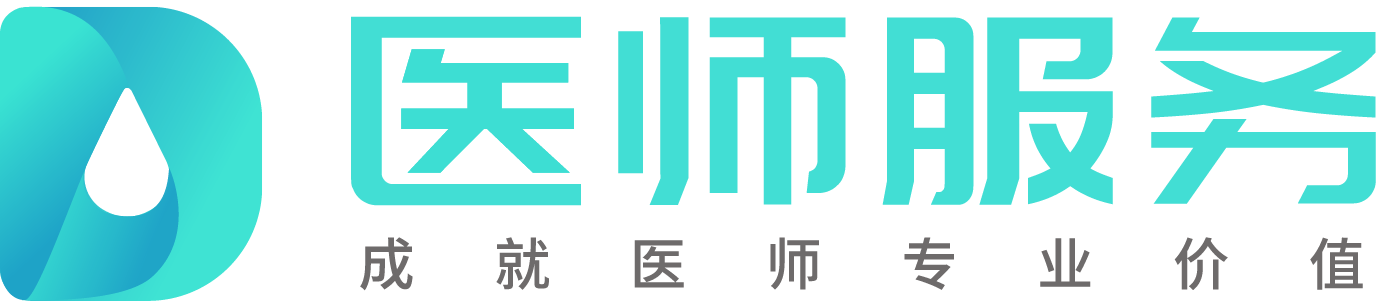 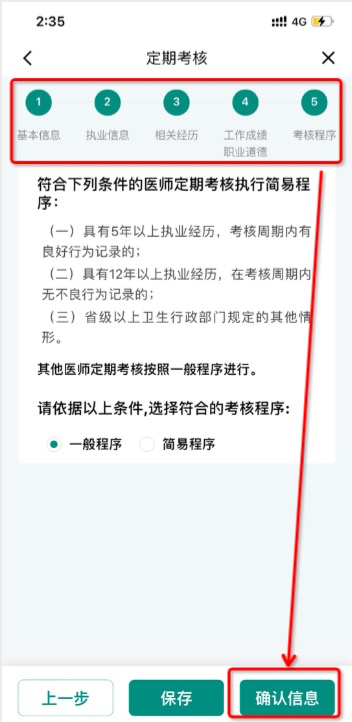 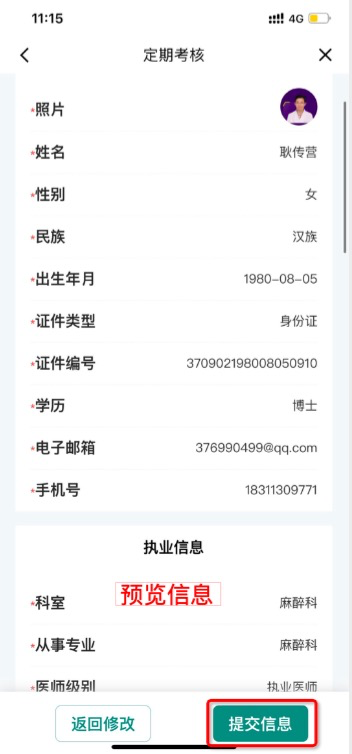 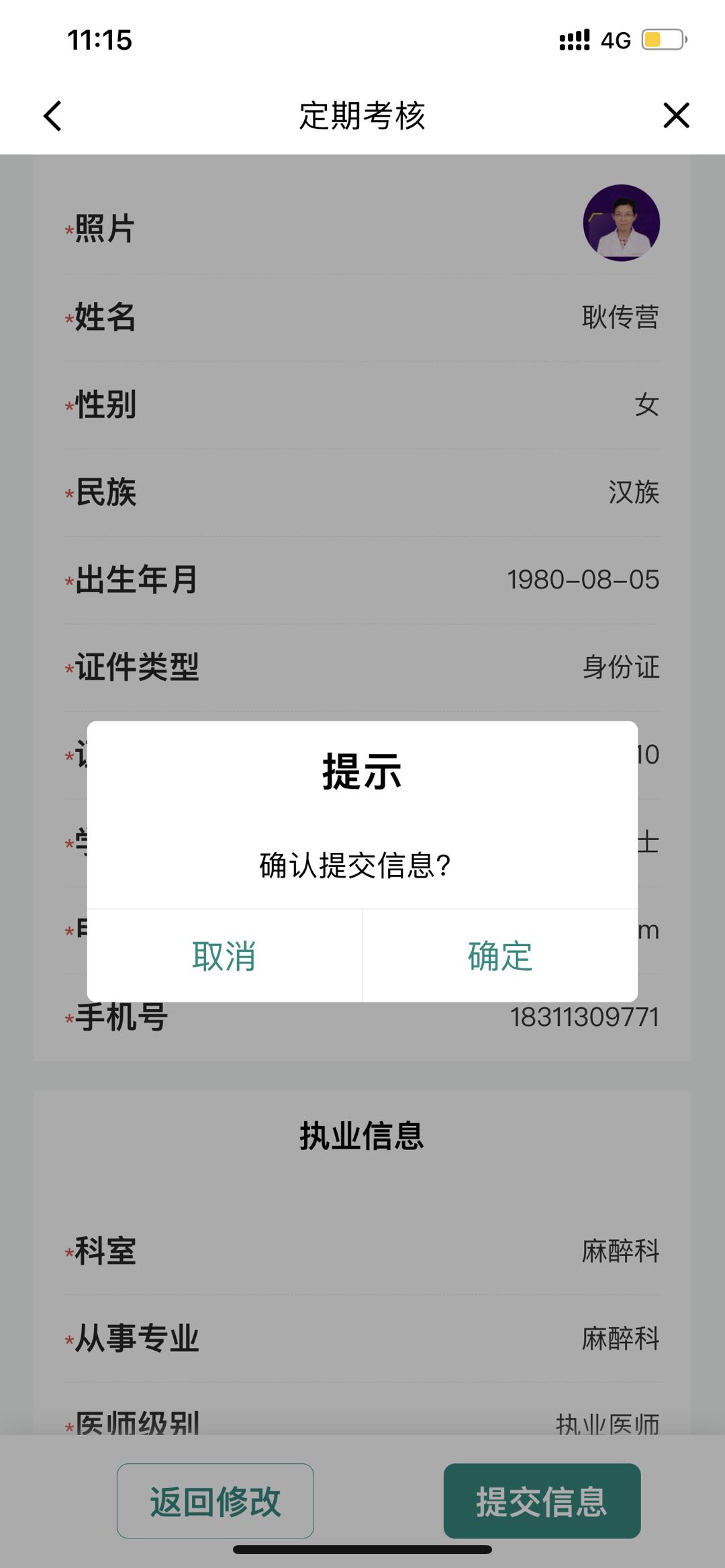 第八步：完成基本信息、执业信息、相关经历、工作成绩 职业道德及考核程序填报后，点击“确认信息”；

第九步：预览所填信息是否有误，无误可点击“提交信息”，等待后续审核即可；
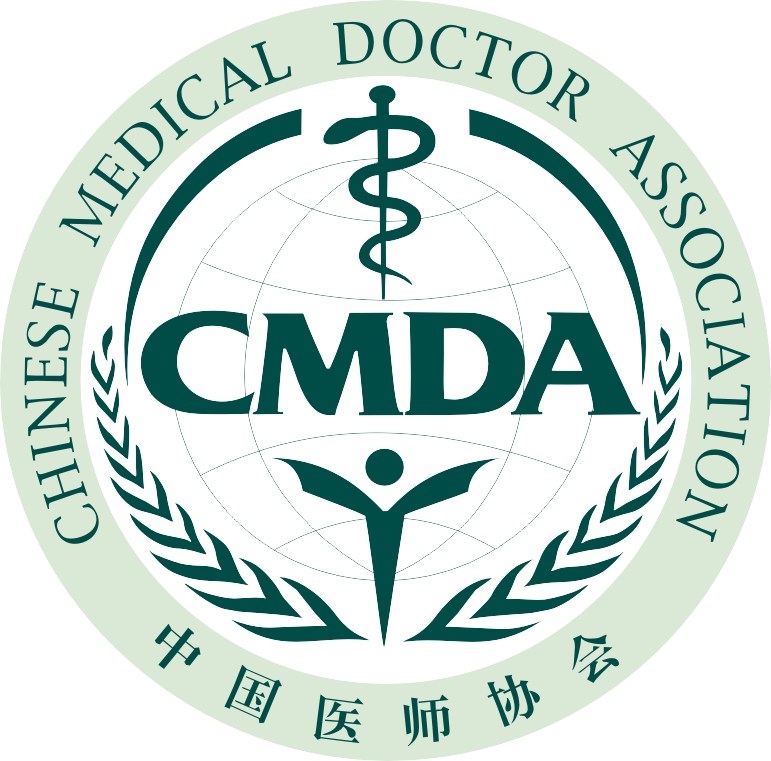 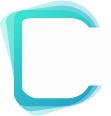 等待审核及复核
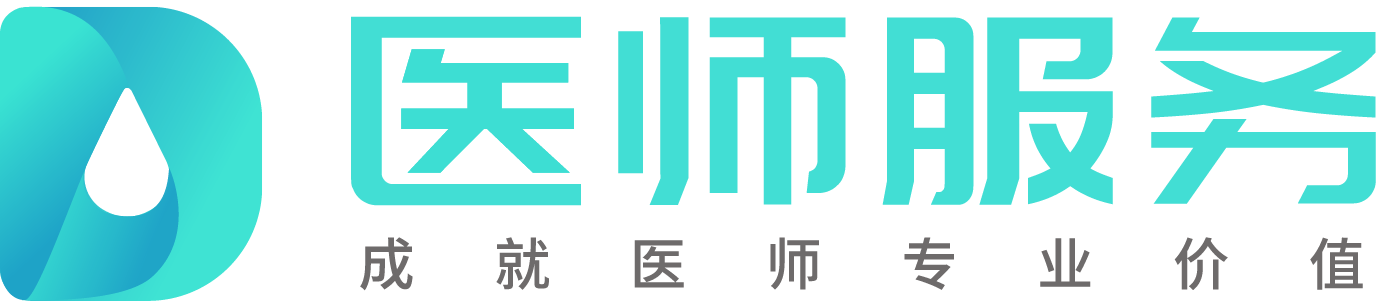 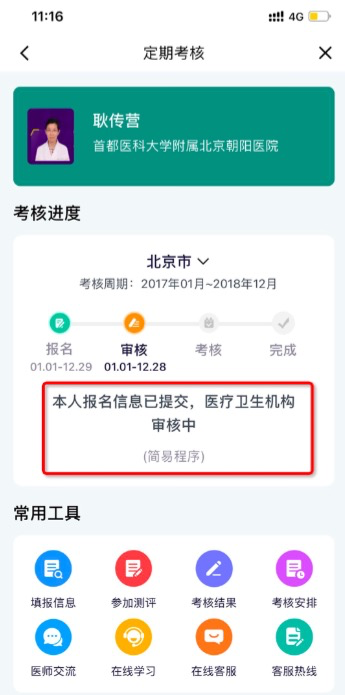 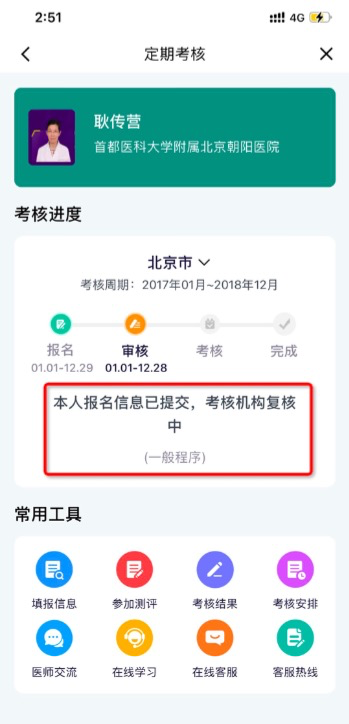 第十步：等待医疗卫生机构及考核机构审核个人信息、工作成绩及职业道德评定意见、适用的考核程序及相关申请材料；

第十一步：进入“在线学习”，依据本人从事专业及考核程序，提前了解考核知识点及内容；
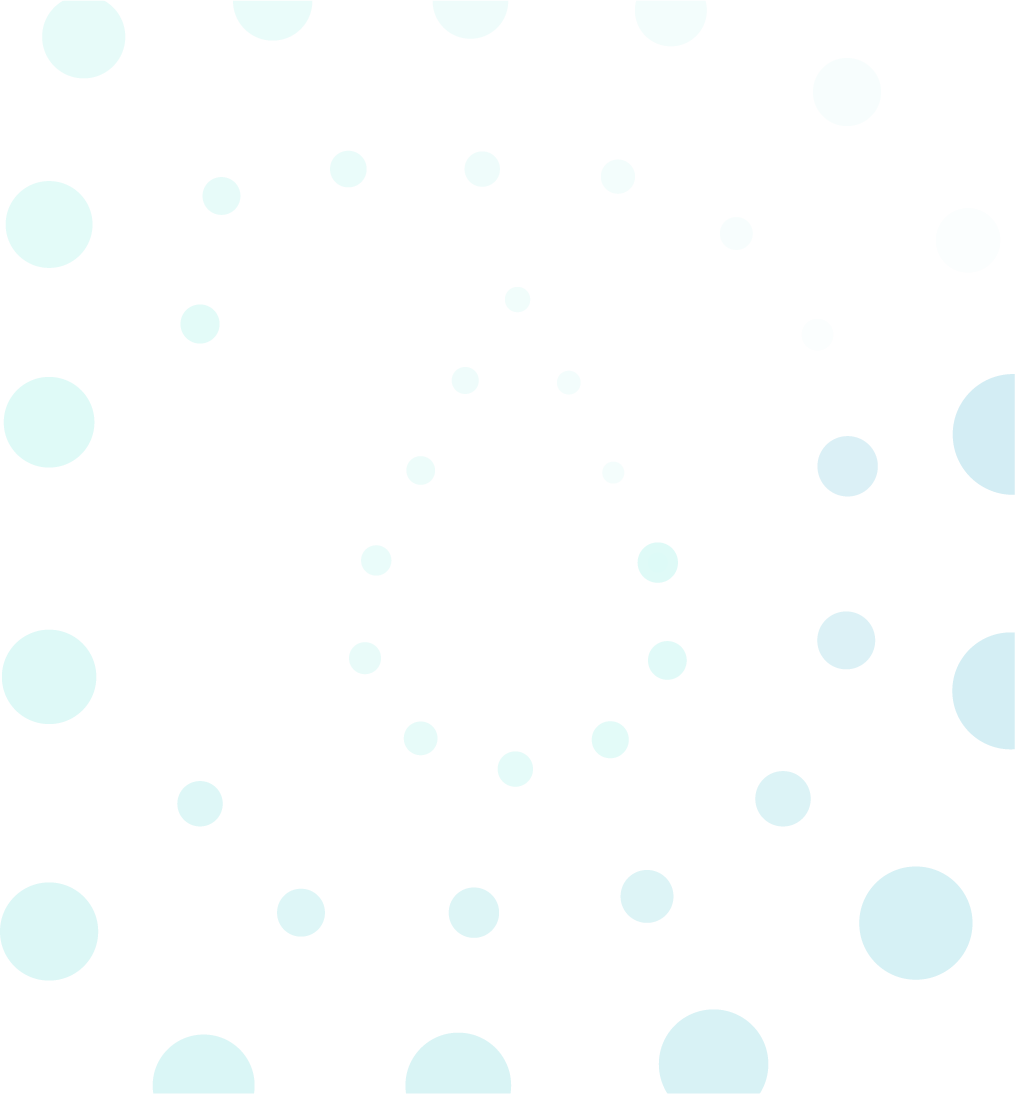 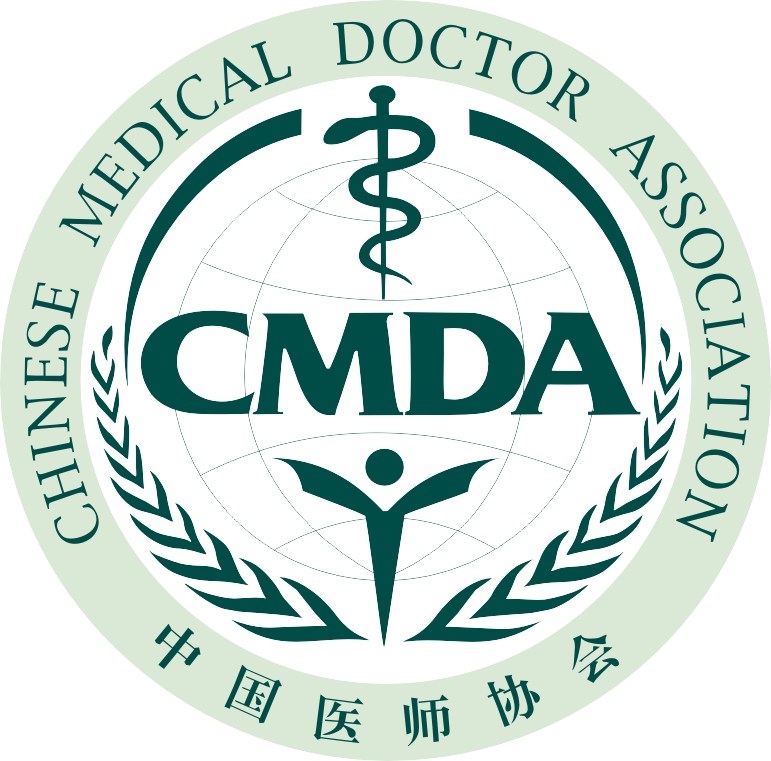 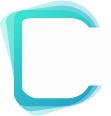 待参加测评
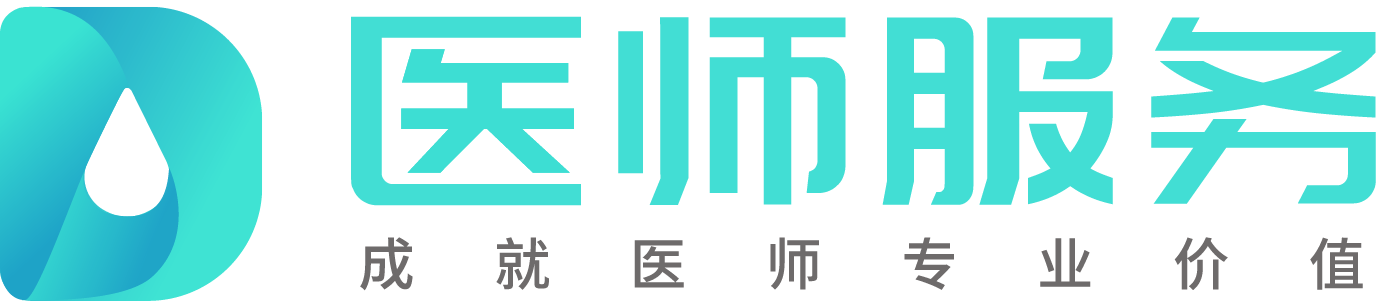 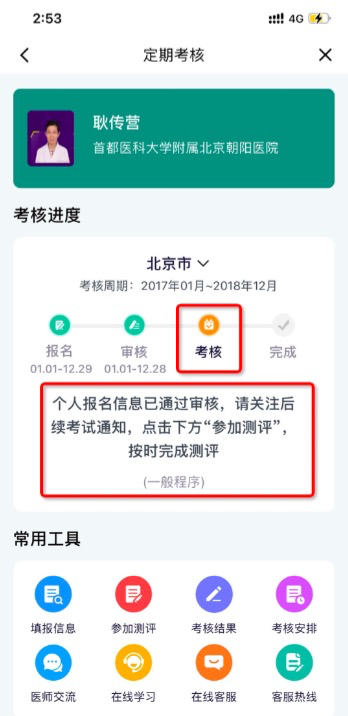 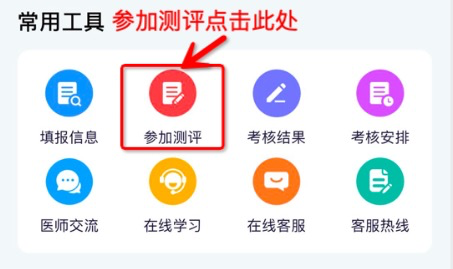 第十二步：报名成功，进入“待参加测评”状态，关注后续考核通知；
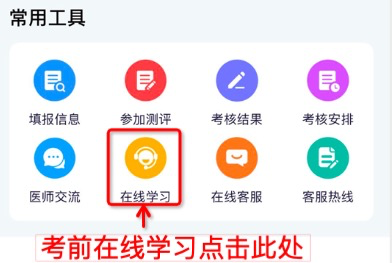 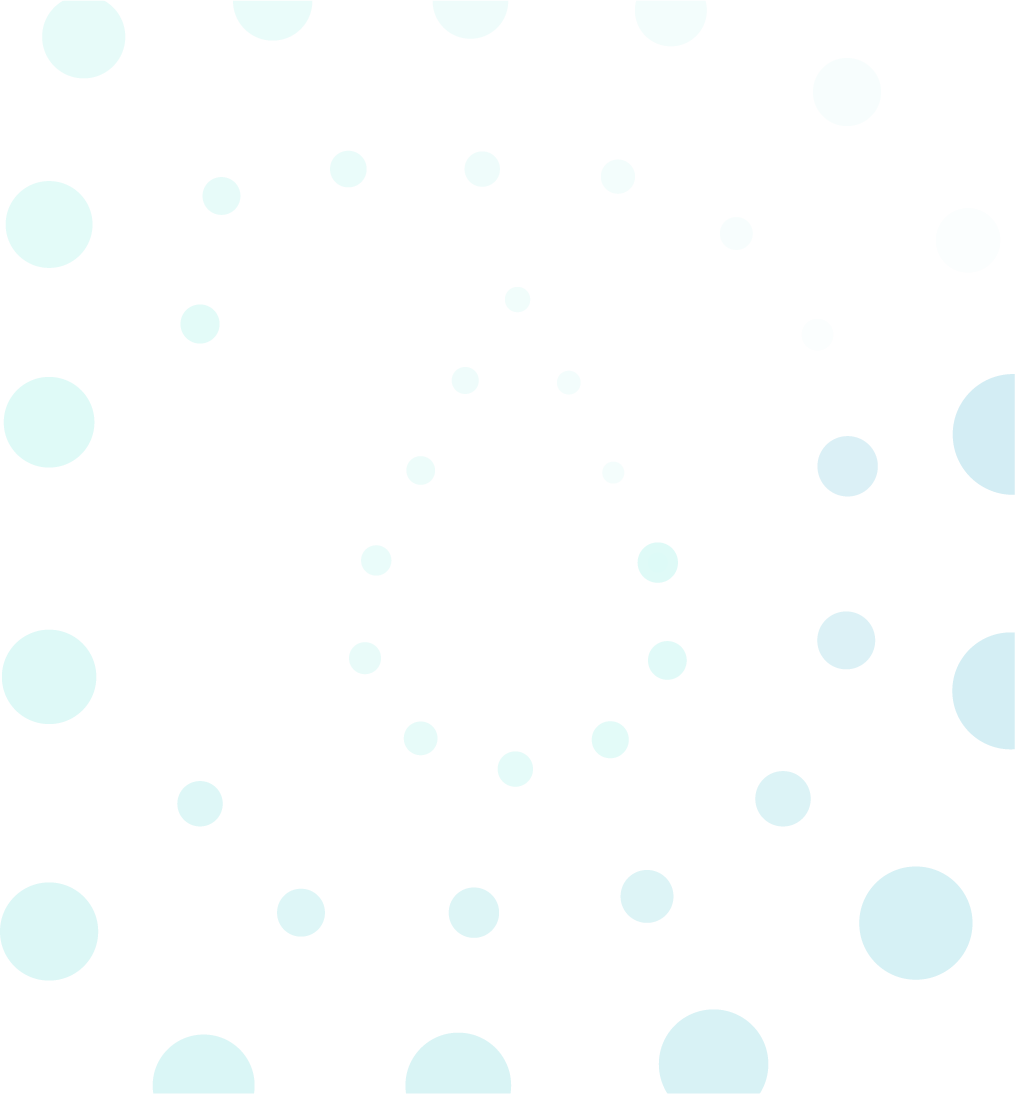 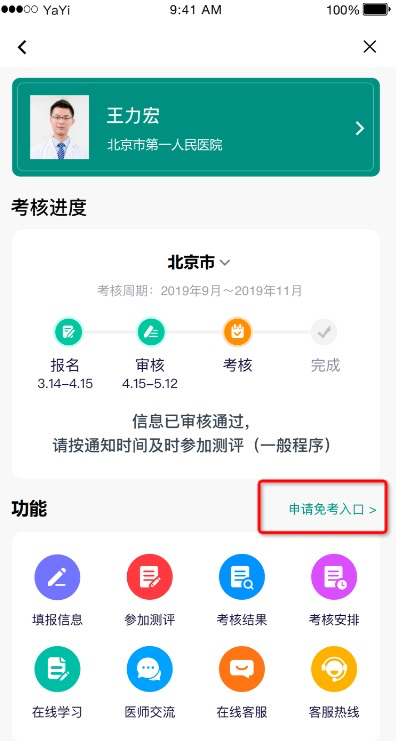 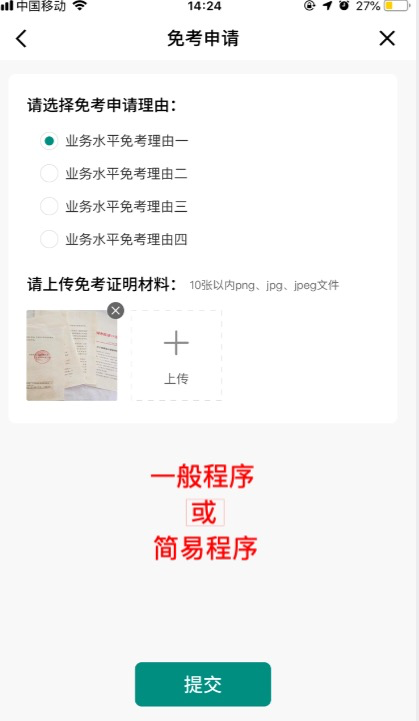 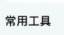 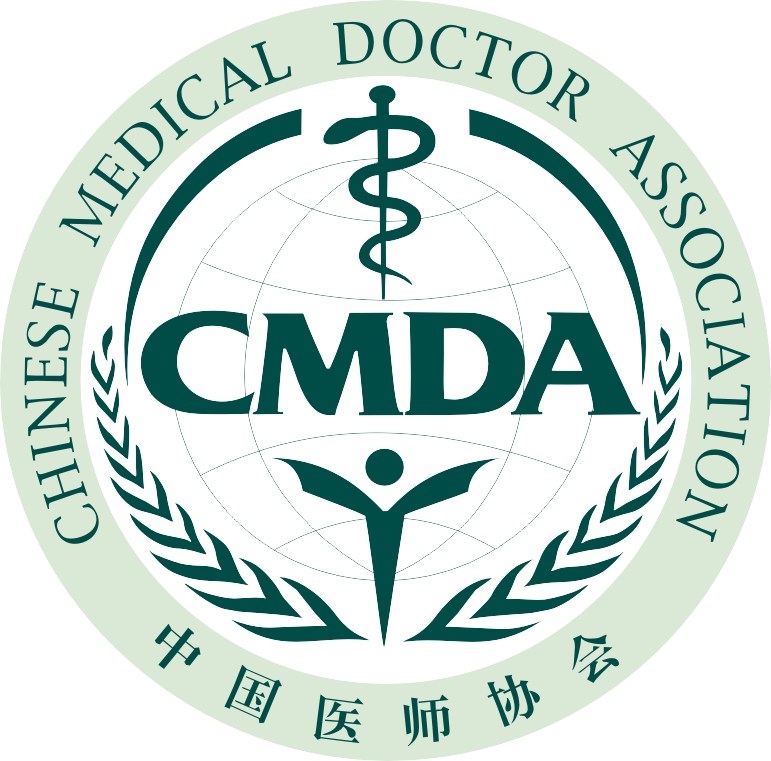 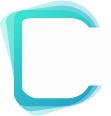 申请免考
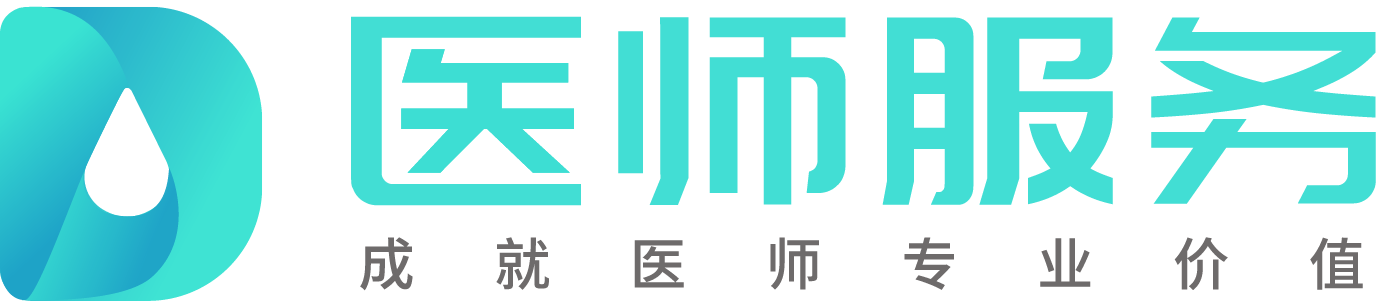 第十三步：点击“申请免考入口”，查询免考条件，勾选个人适用的免考条件，并上传材料证明。
不符合免考条件的医师，点击【参加测评】，完成相关试卷考核。

友情提醒：一般程序业务水平免考的医师，还需参加公共知识学习及测评
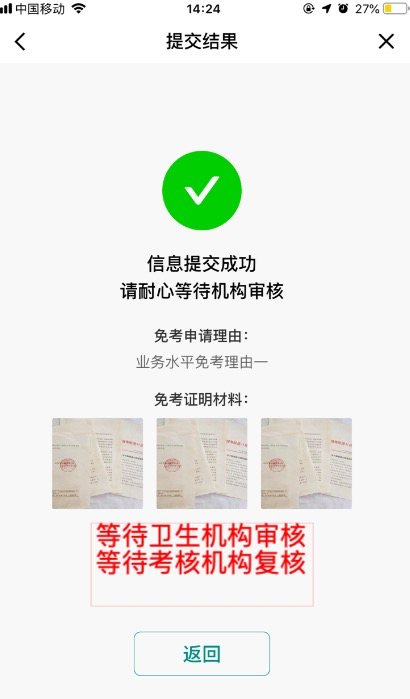 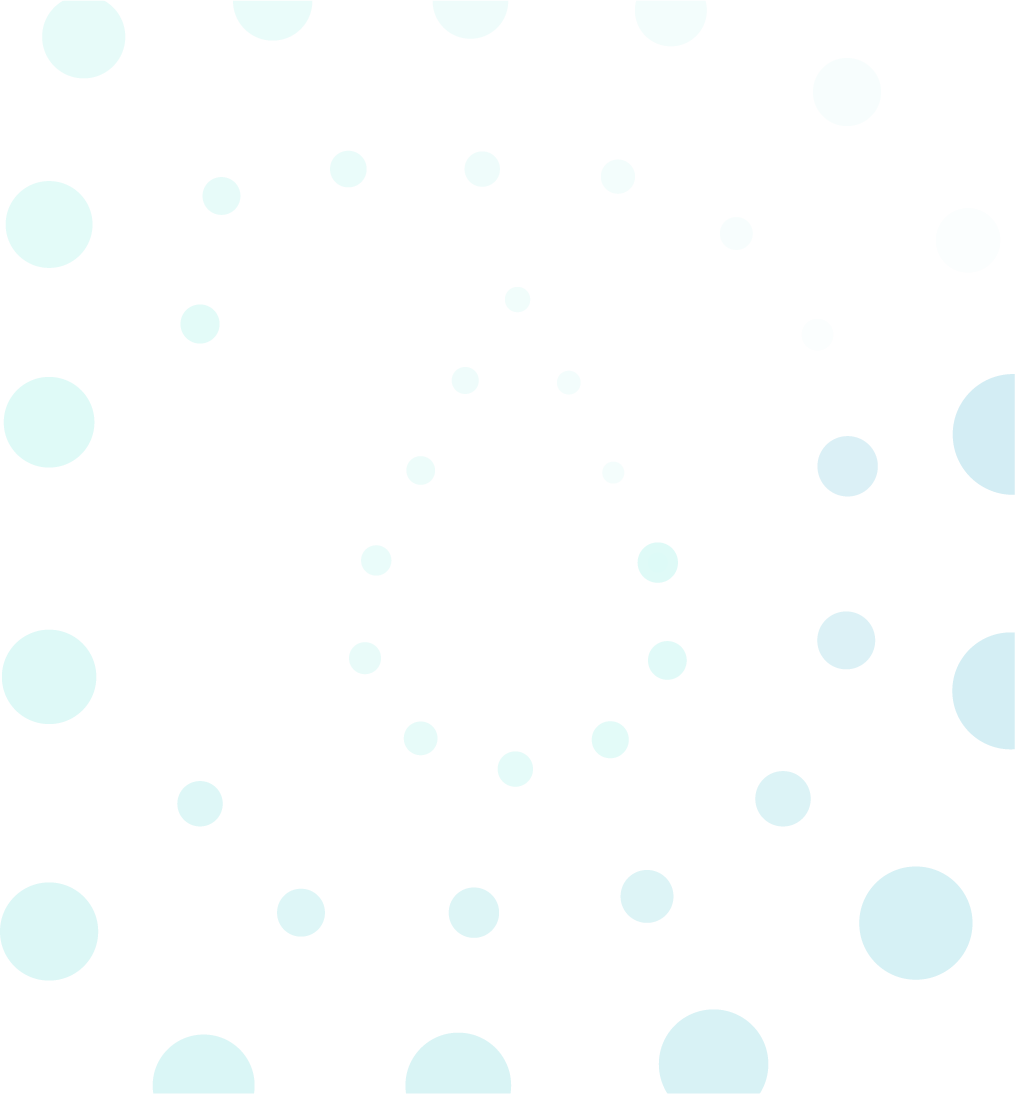 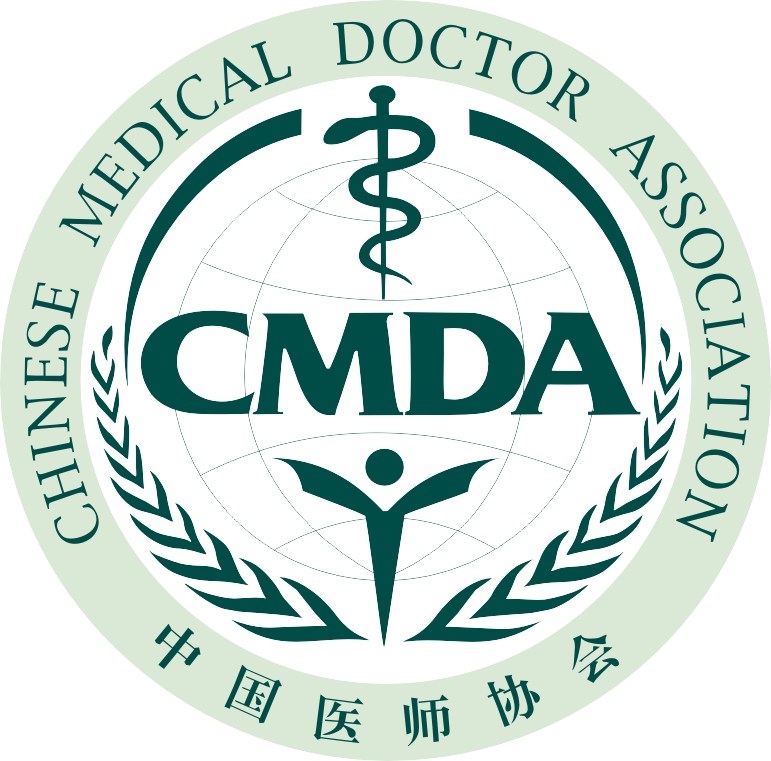 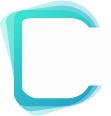 申请免考
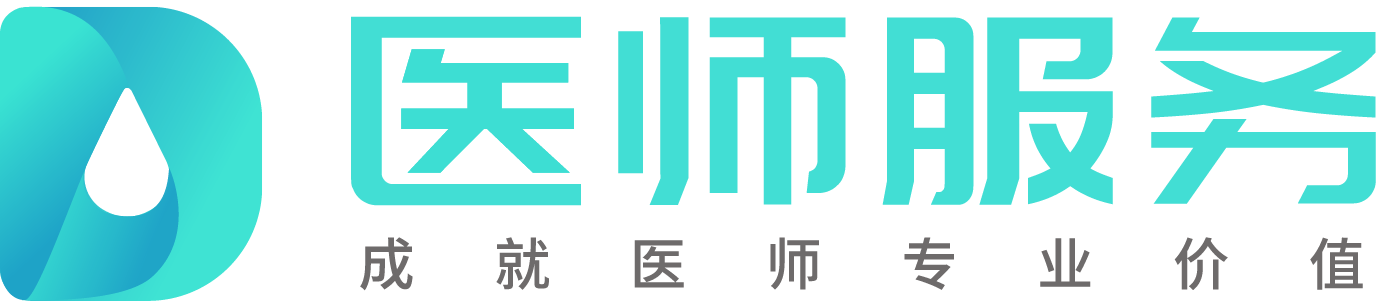 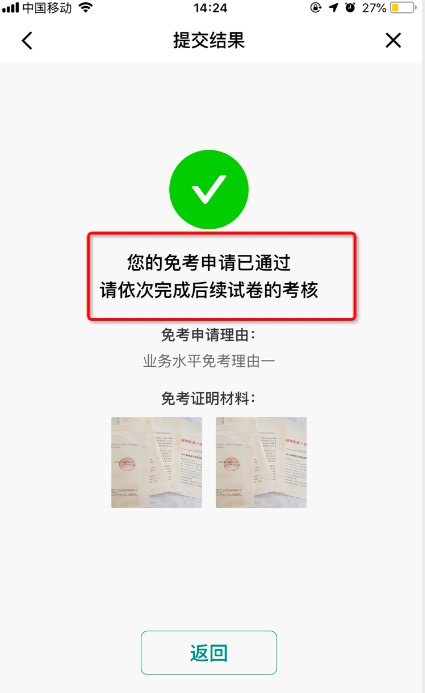 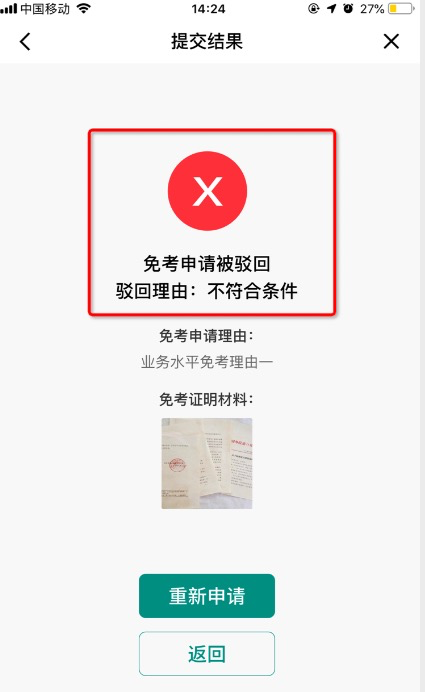 第十四步：注意查询申请免考的审批结果。

友情提醒：一般程序业务水平免考的医师，还需参加公共知识学习及测评
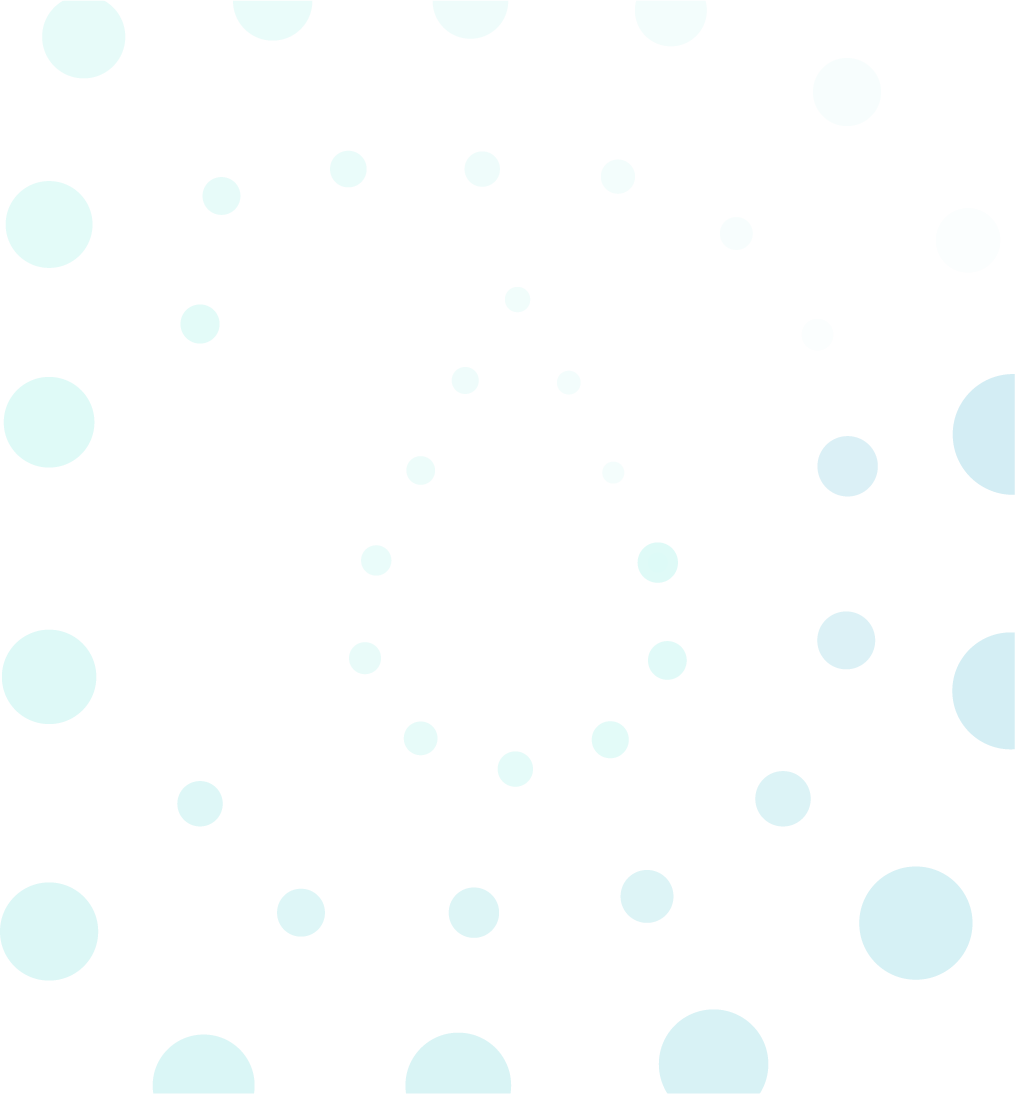 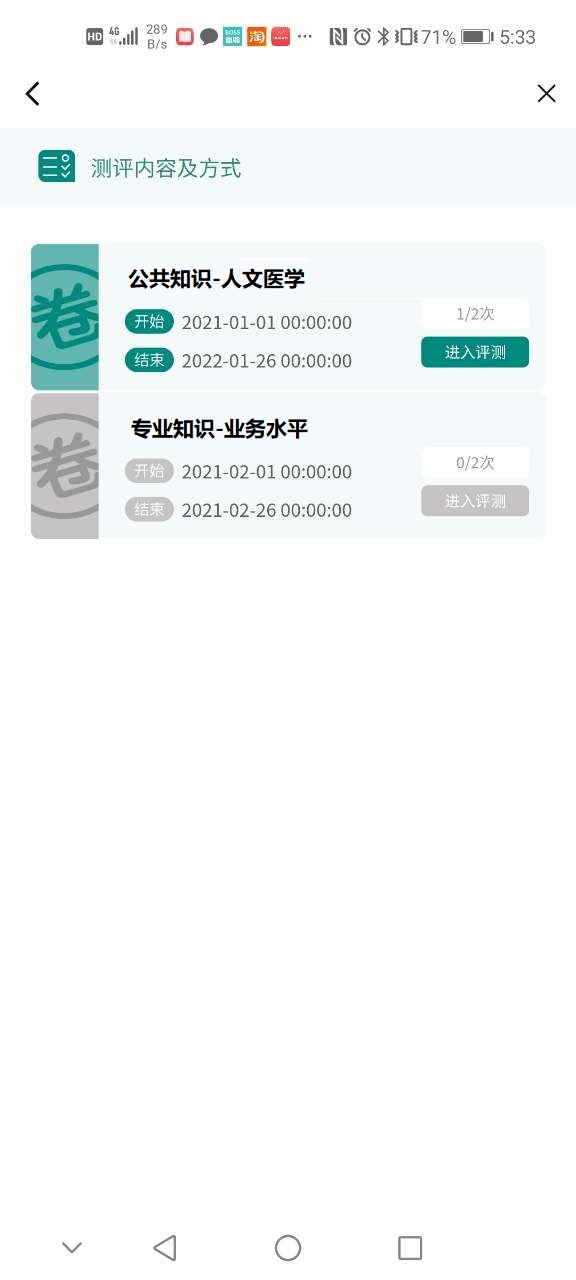 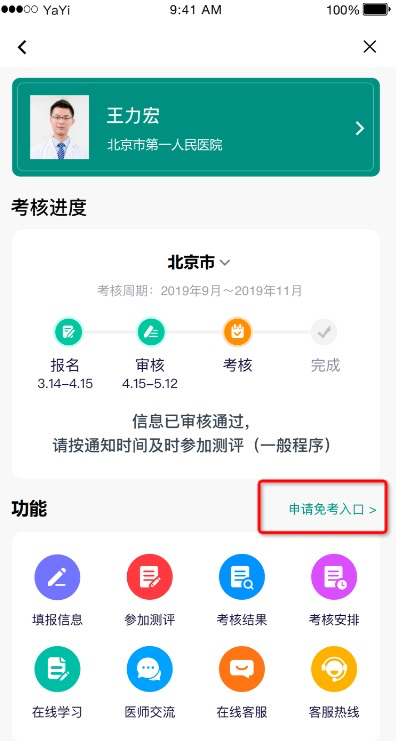 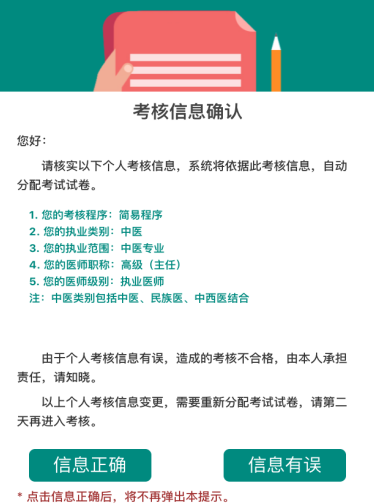 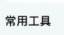 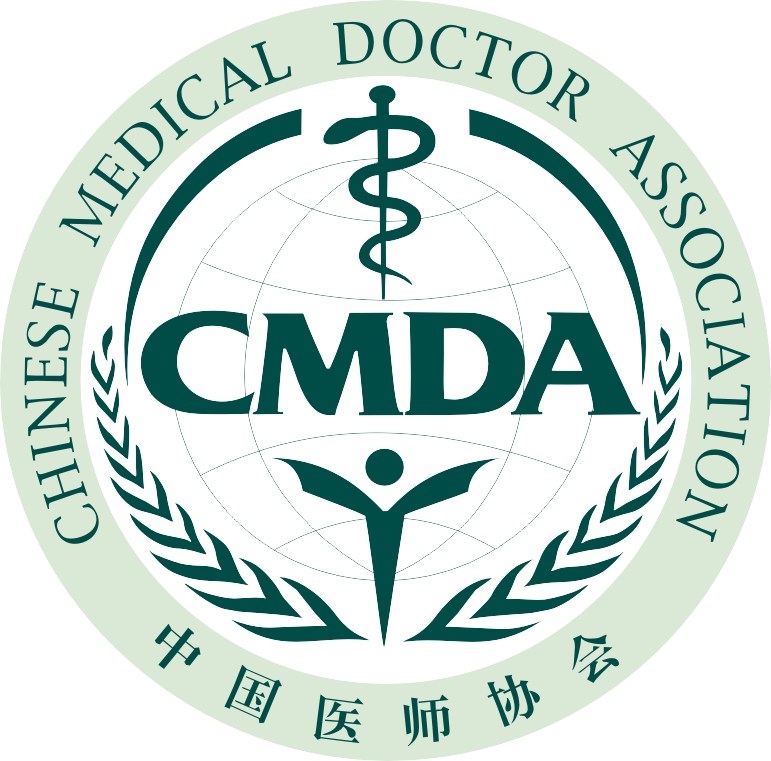 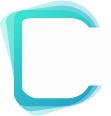 确认考核信息
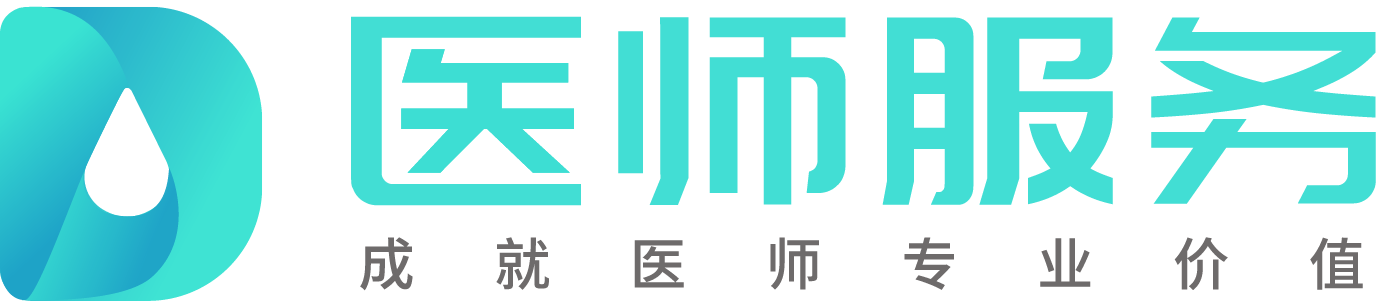 第十五步：点击“参加测评”，核实个人考核信息。

友情提醒：信息有误，将影响考核结果有效性。
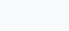 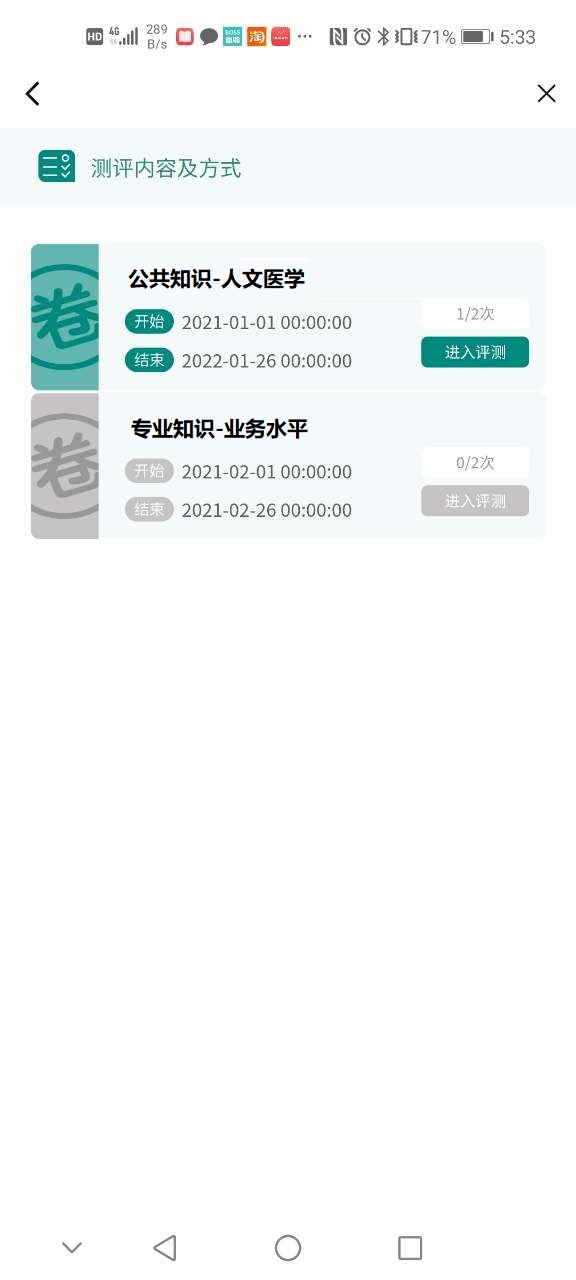 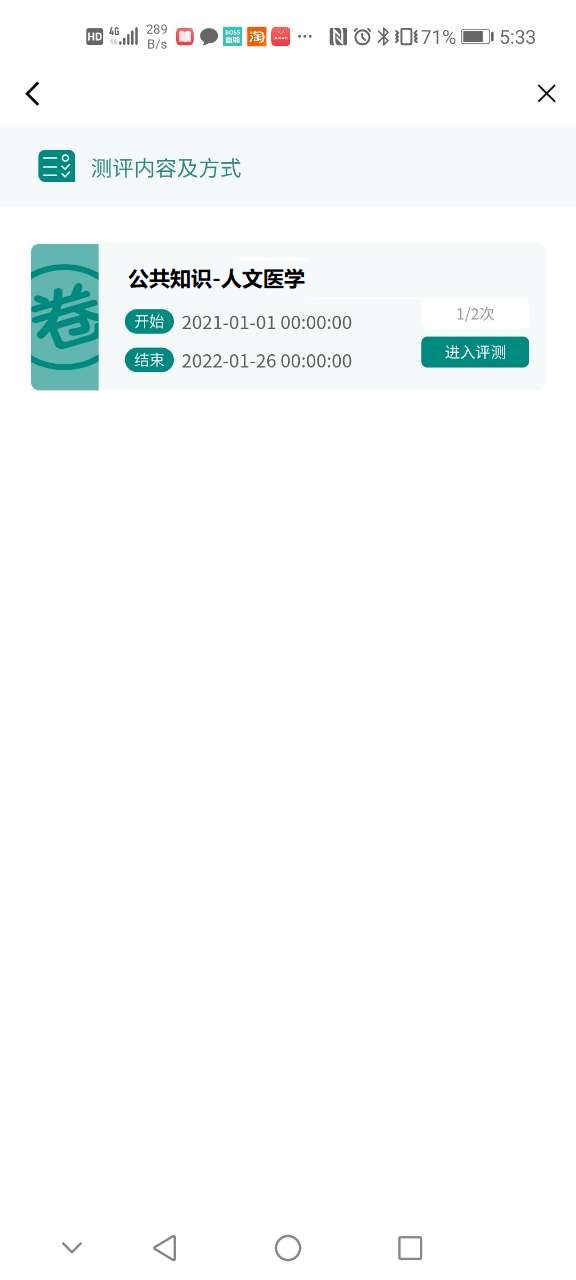 0/10次
0/10次
0/1次
一般程序
简易程序
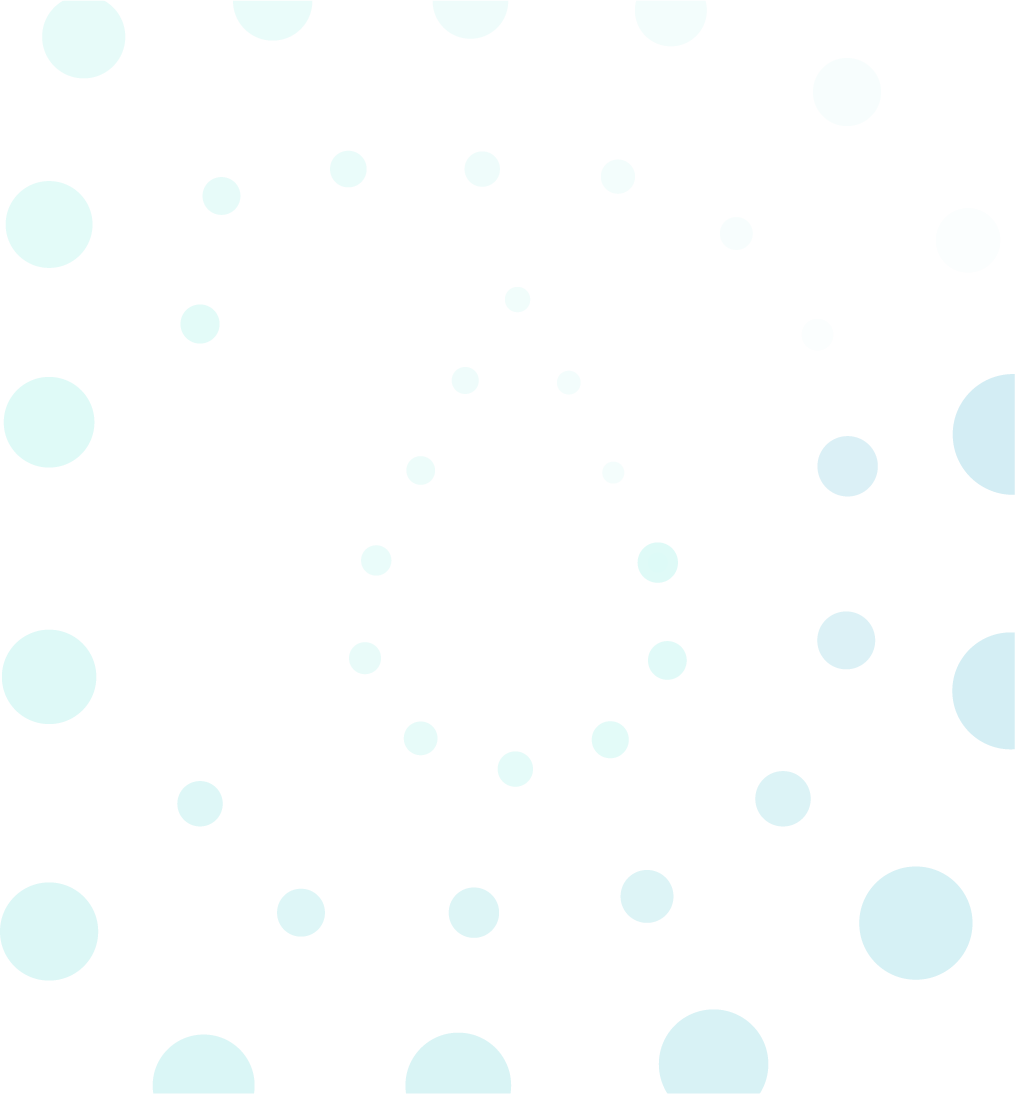 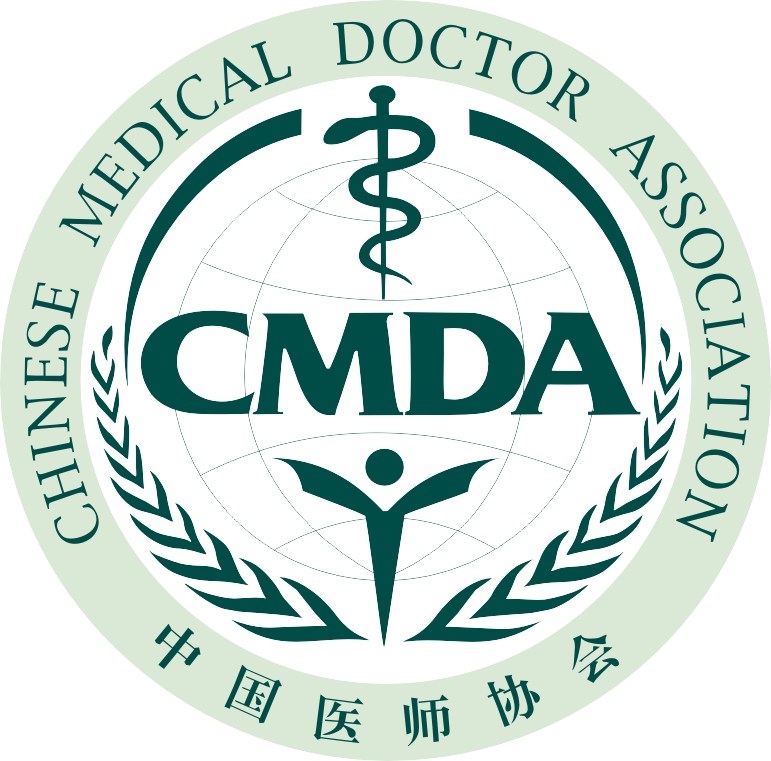 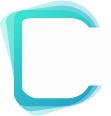 参加测评
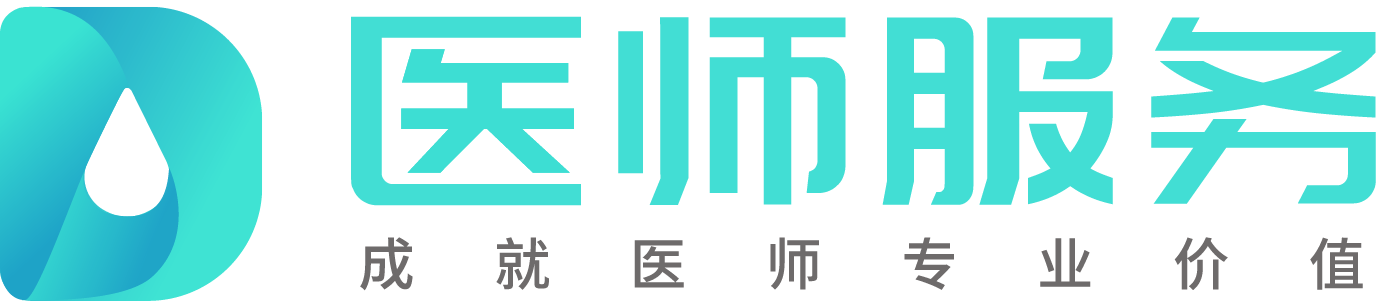 第十六步：
参加一般程序的医师先完成公共知识测评，再完成业务水平测评（免考通过，此试卷自动合格）；
参加简易程序的医师只需完成公共知识测评。
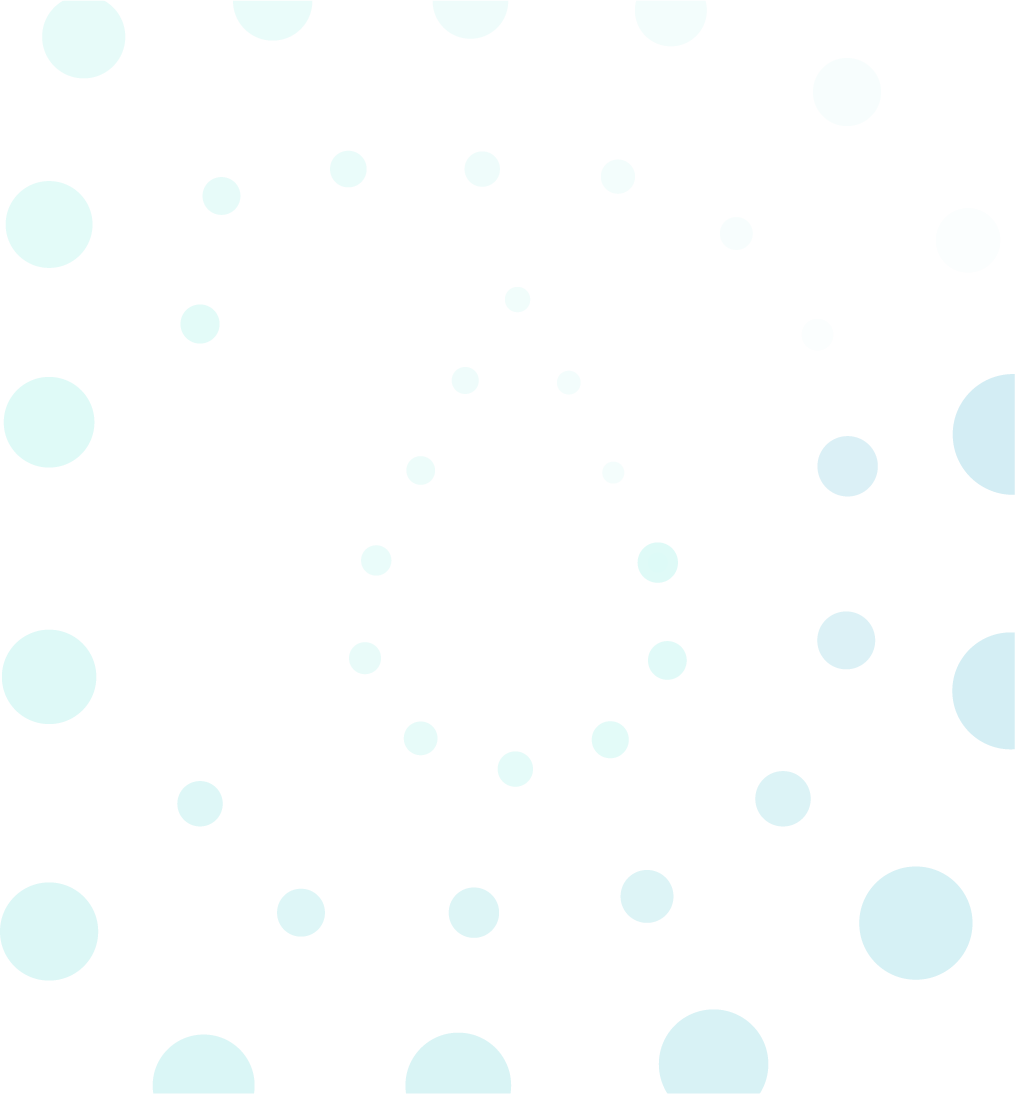 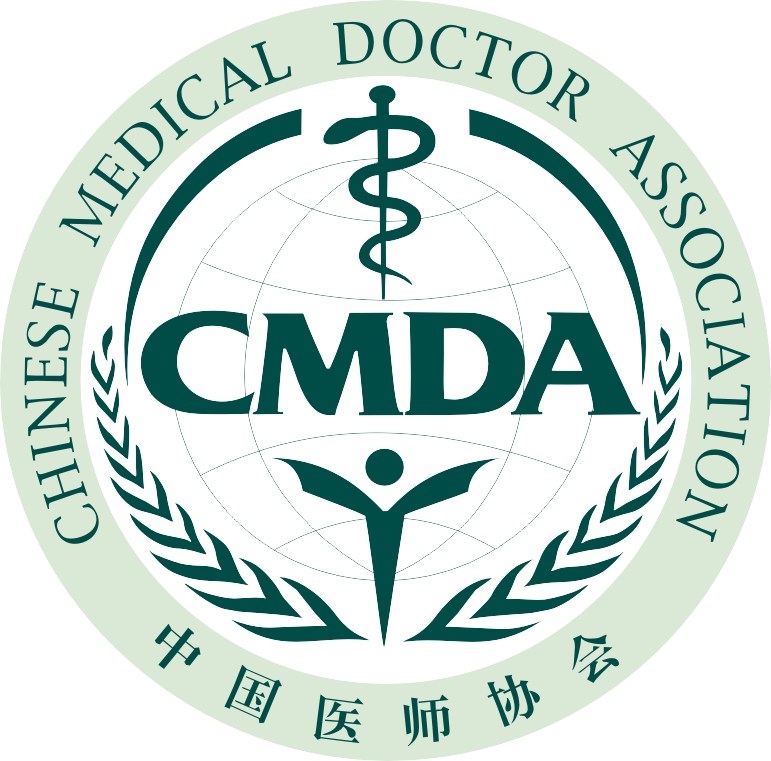 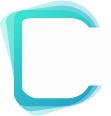 参加测评
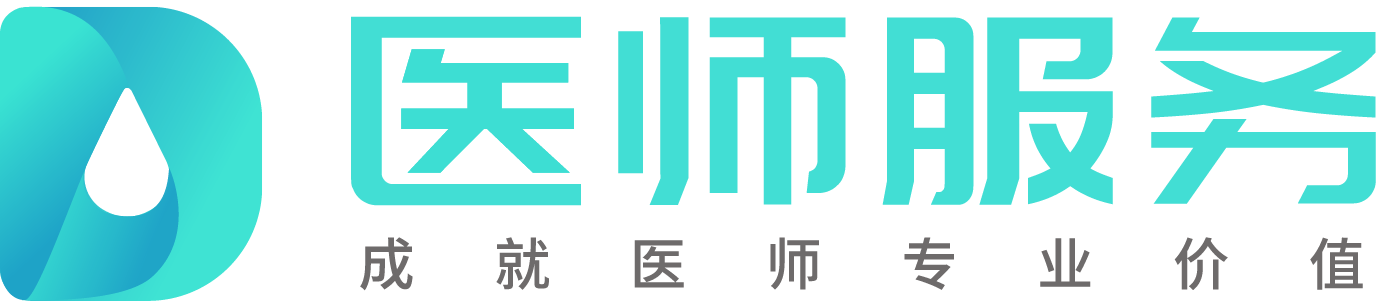 第十七步：以公共知识测评为例，说明测评过程：
      首先，点击【进入测评】，阅读考试须知；
     其次，点击【去考试】，进入试卷，考试开始计时，考试不能中断；
     最后，结合题干，选择答案，完成答题，点击【交卷】，完成考试，等待评定成绩。
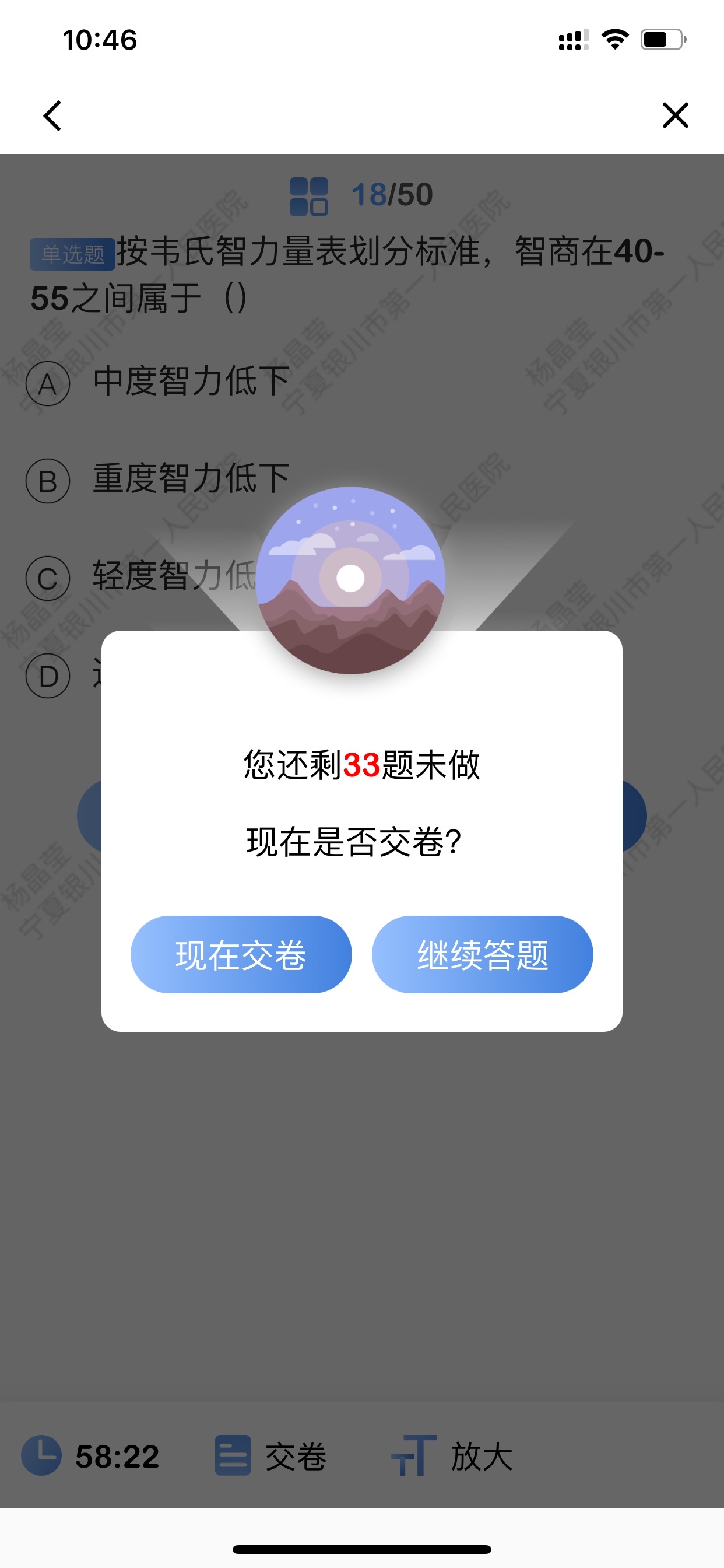 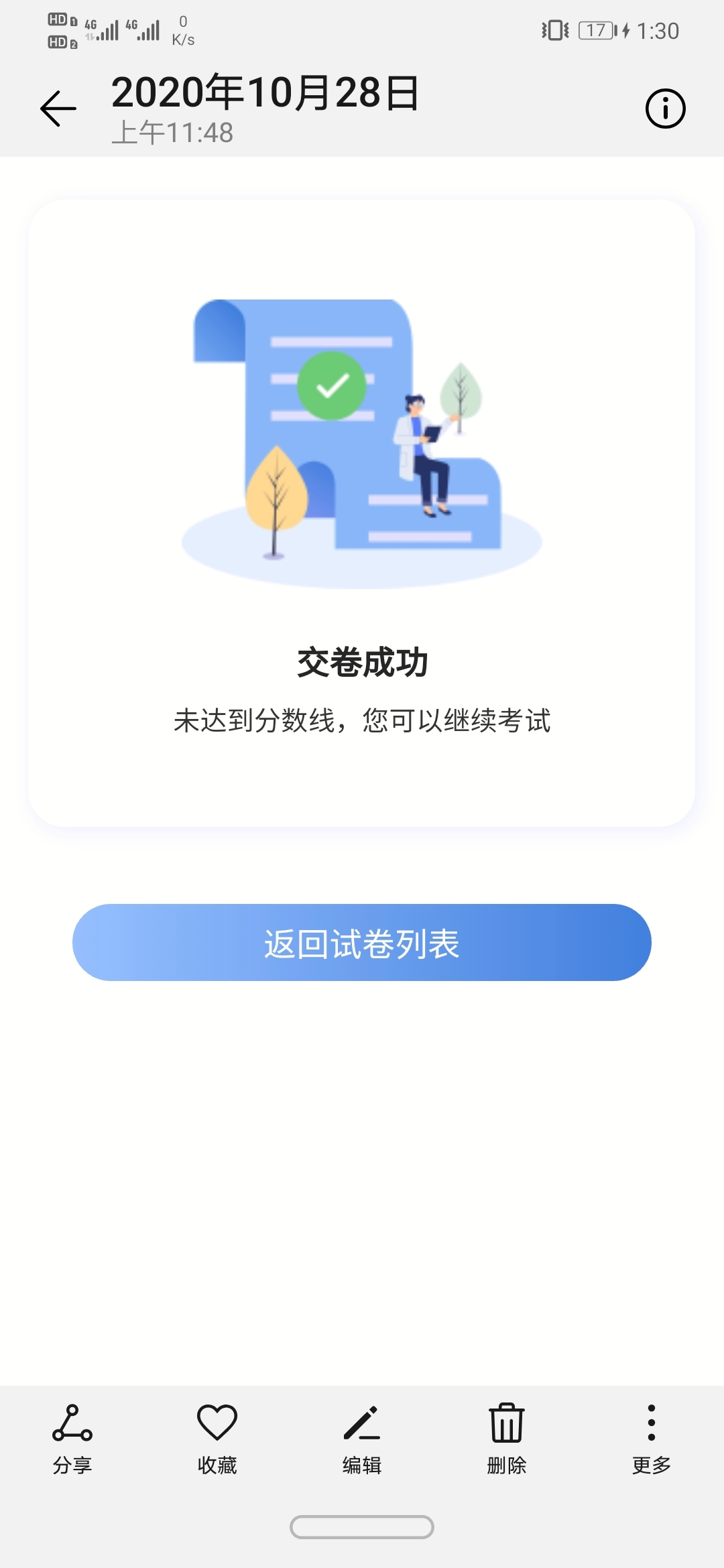 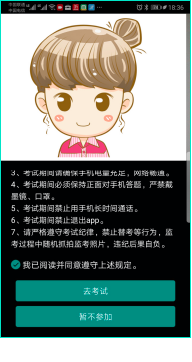 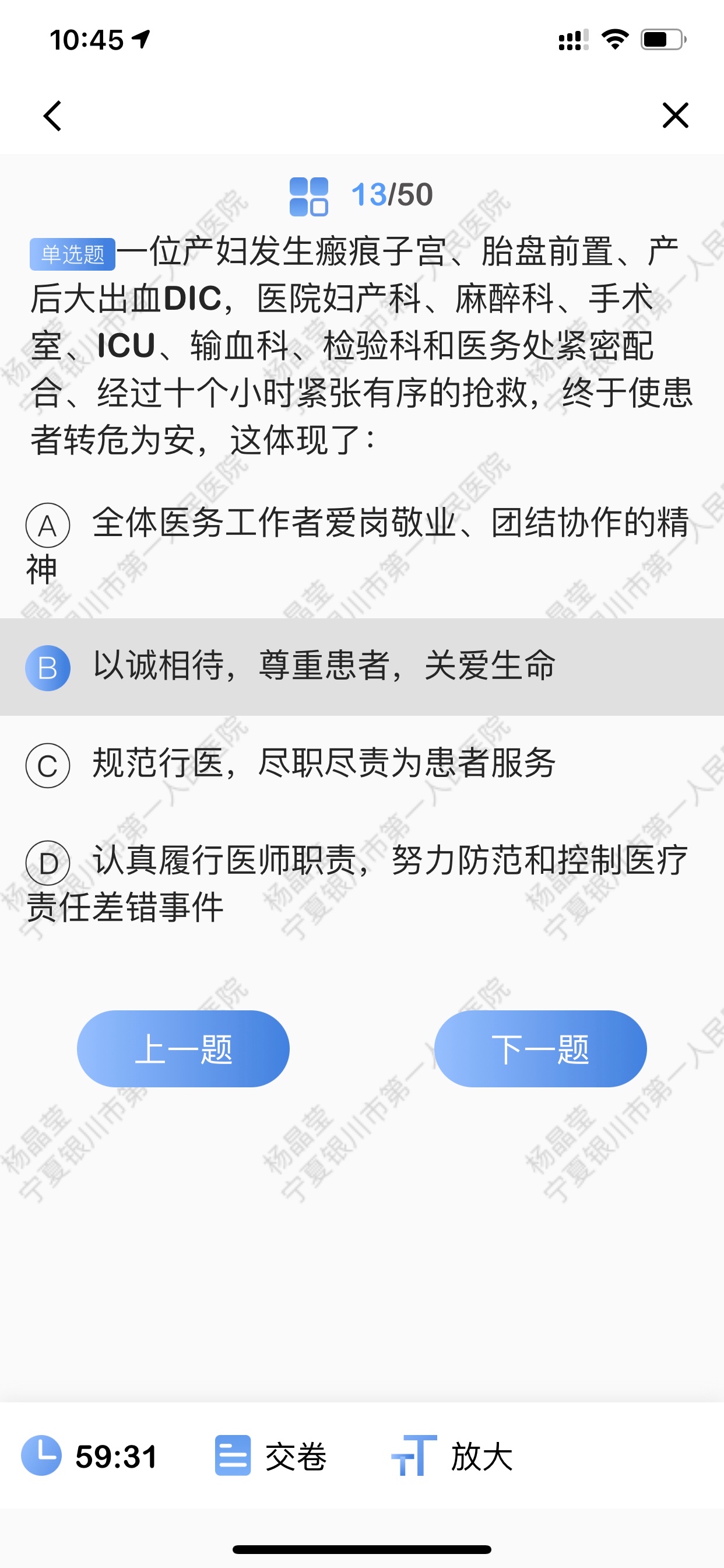 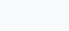 1/50
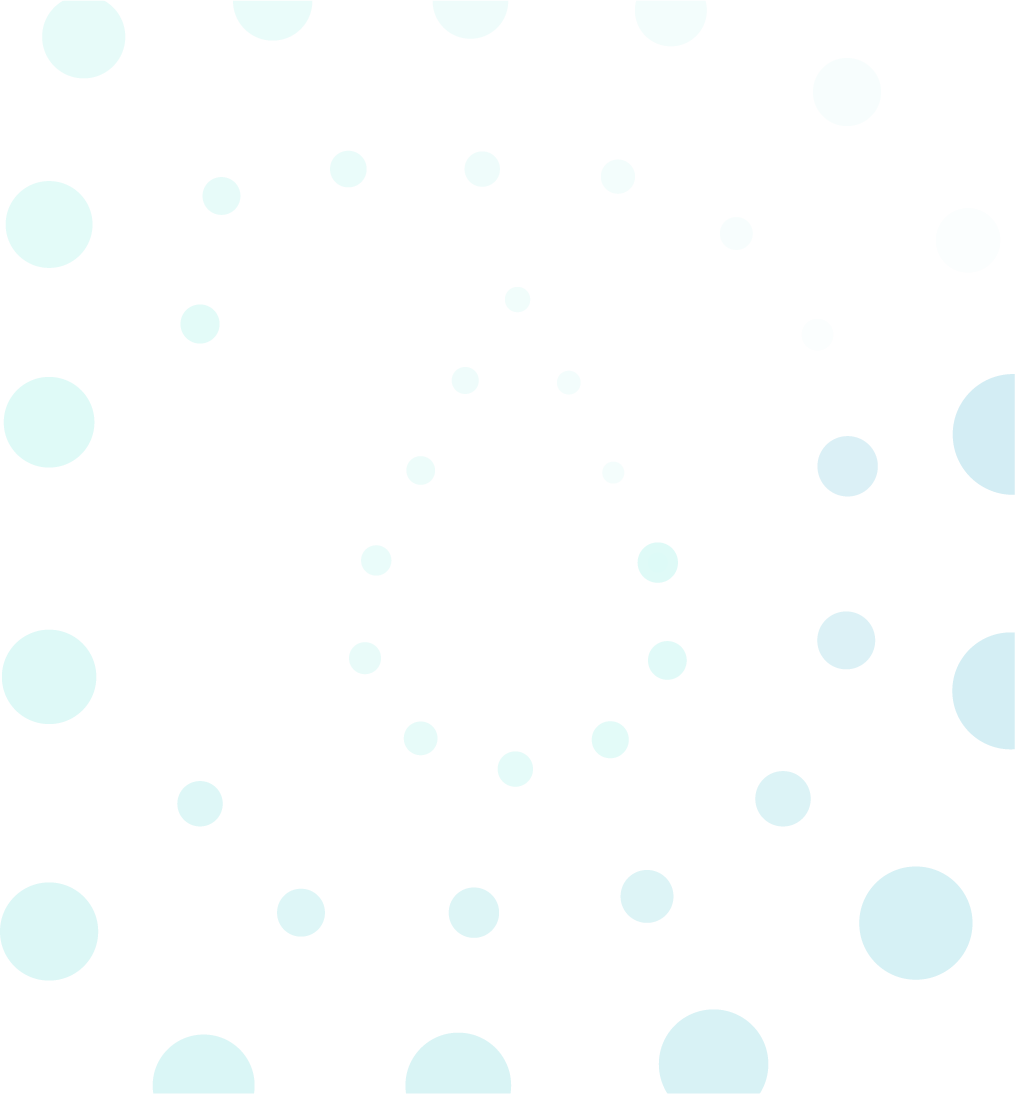 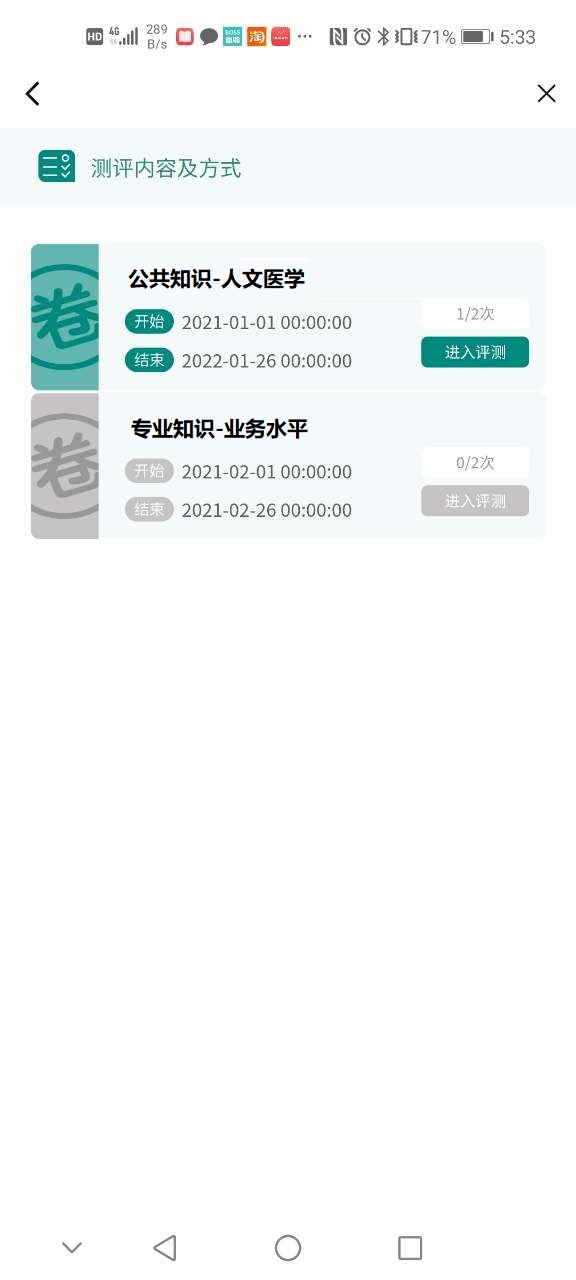 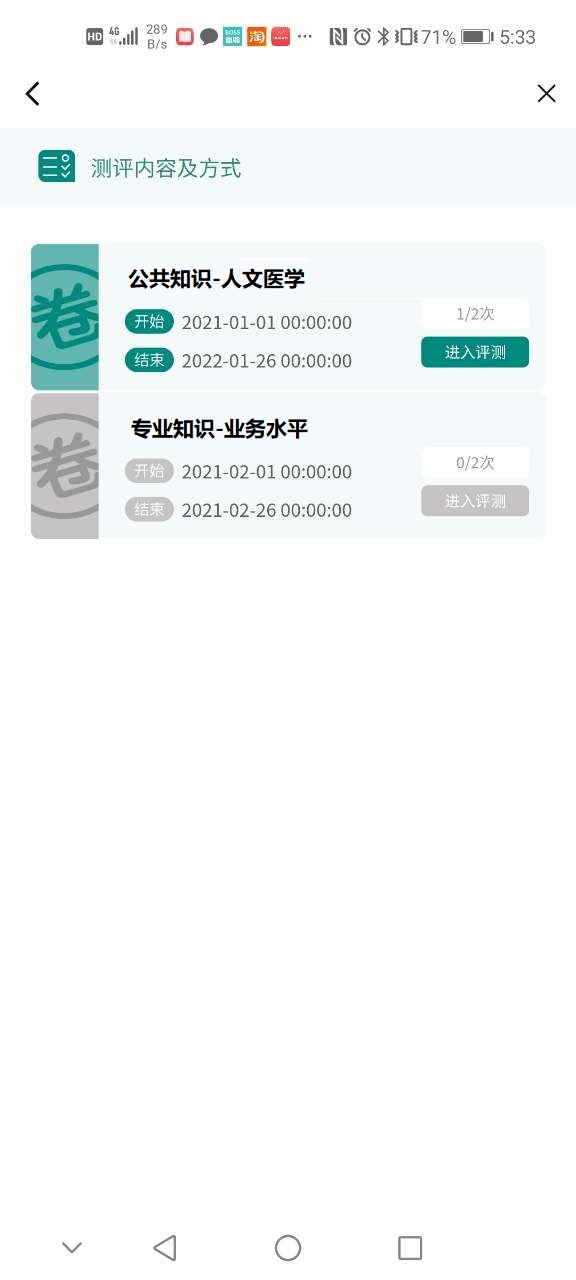 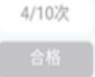 0/10次
0/1次
0/1次
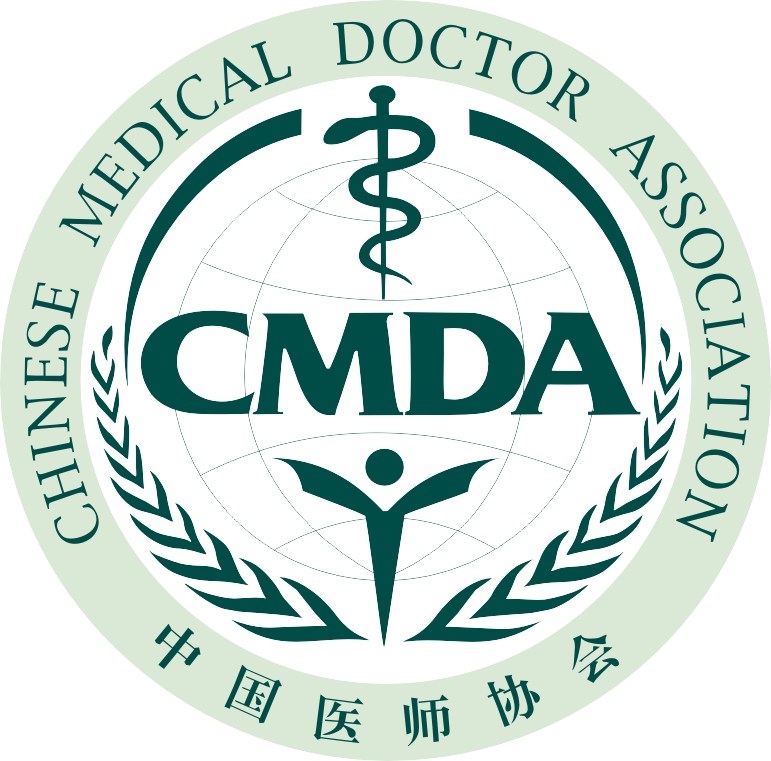 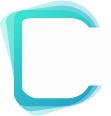 参加测评
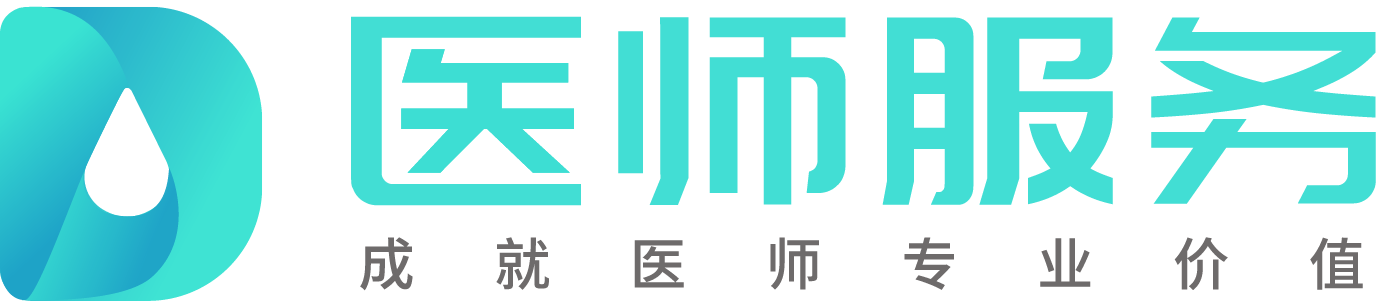 第十八步：公共知识允许多次测评，交卷显示【进入测评】按钮，说明本次测评不合格，可以继续参加测评，无需等待处理。
交卷显示【合格】，说明本次测评合格
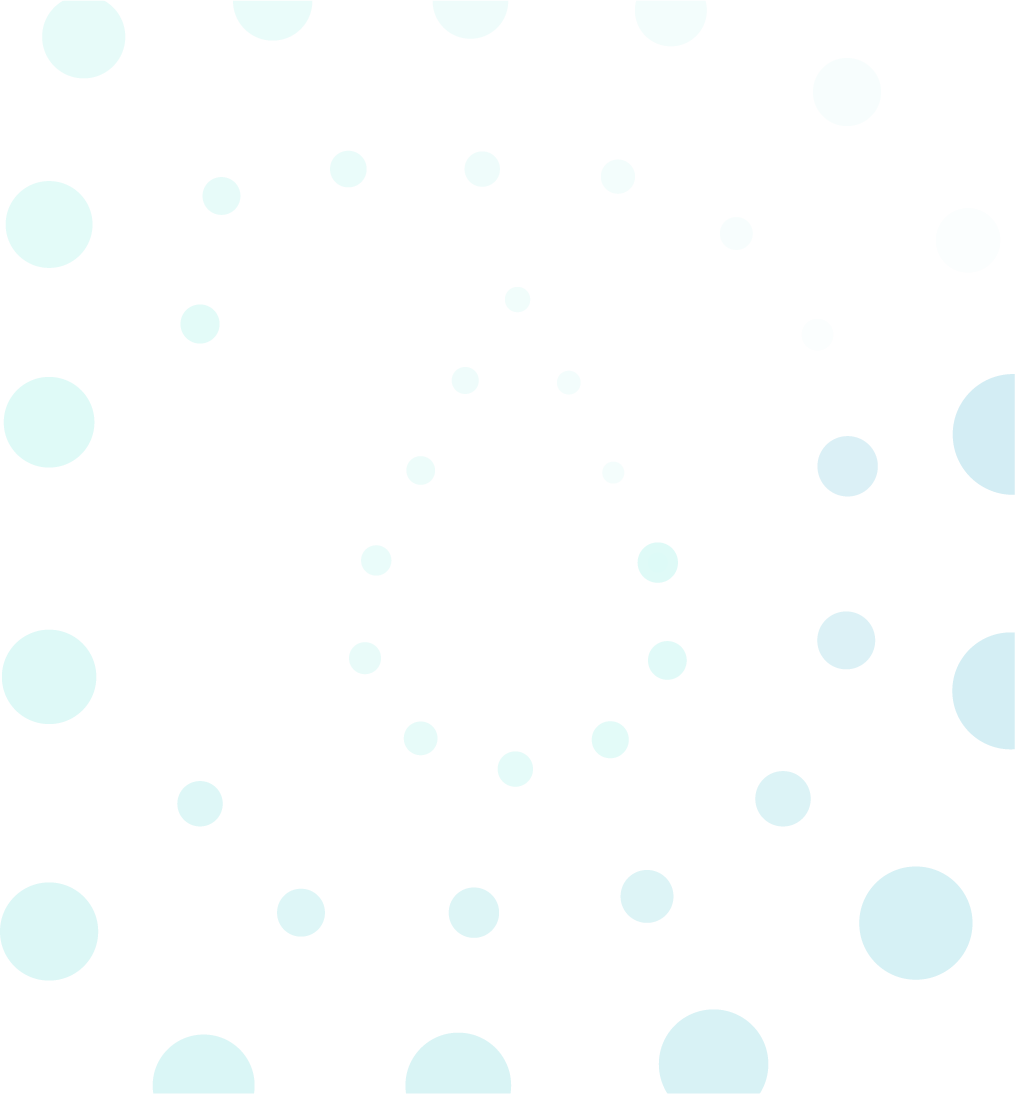 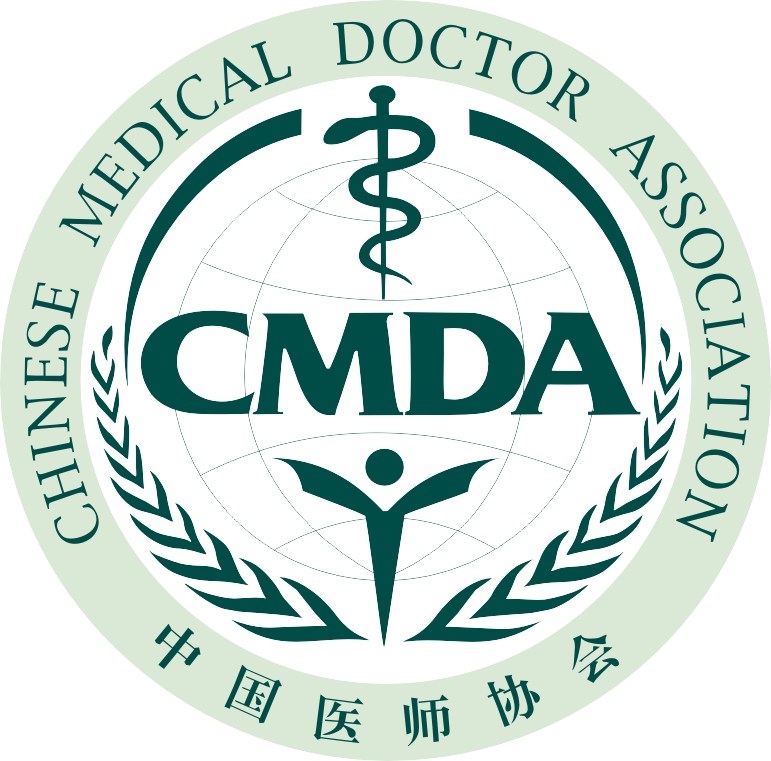 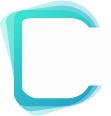 参加测评
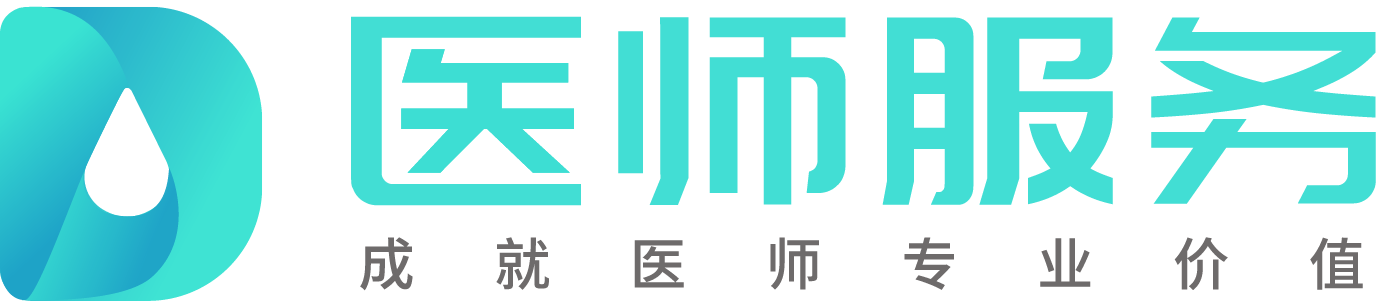 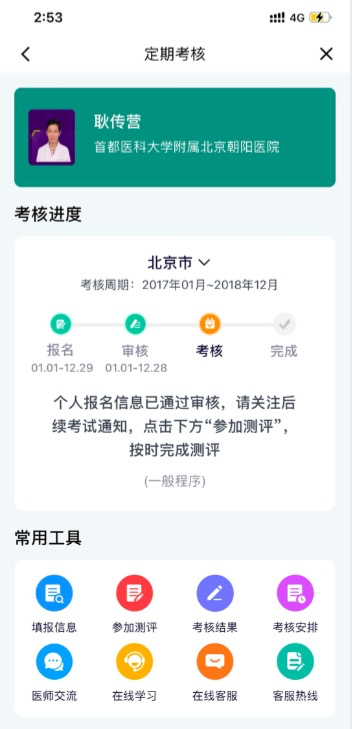 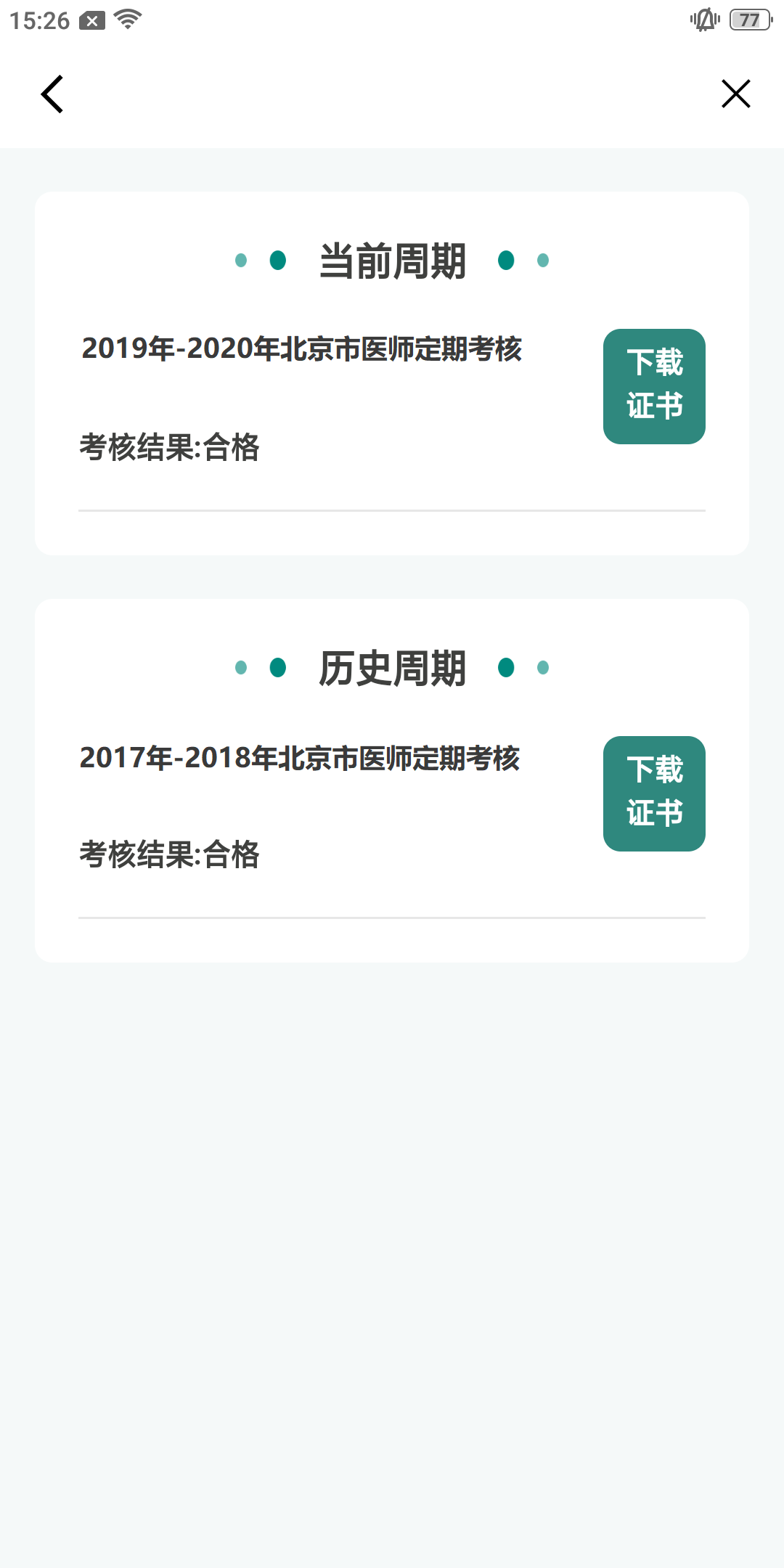 第十九步：查询考核结果，打印证书
（打印证书时间已各省开启时间为准）
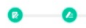 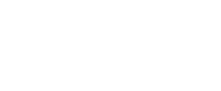 考核已完成，点击下方查询考核结果。
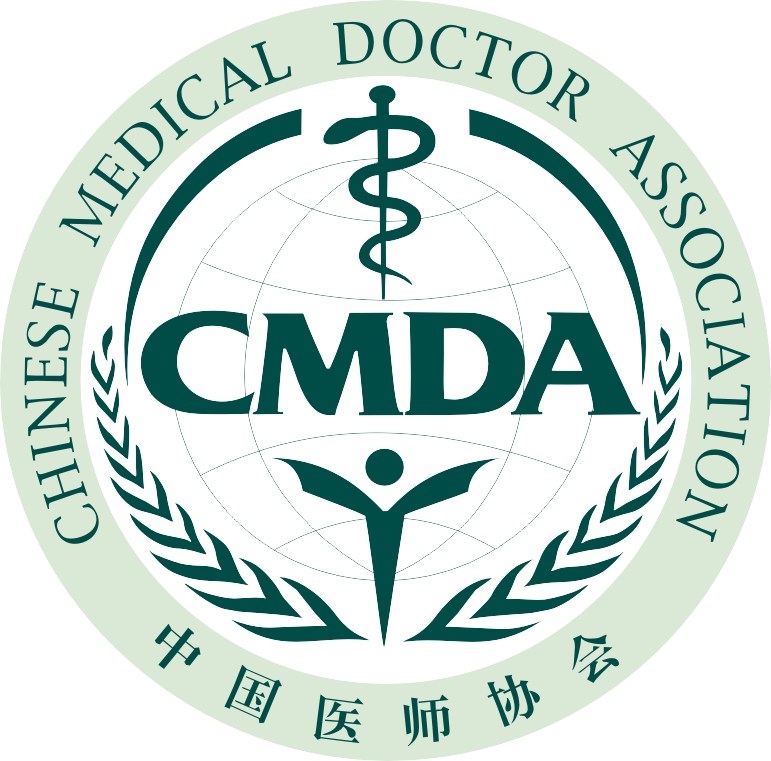 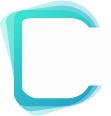 在线学习
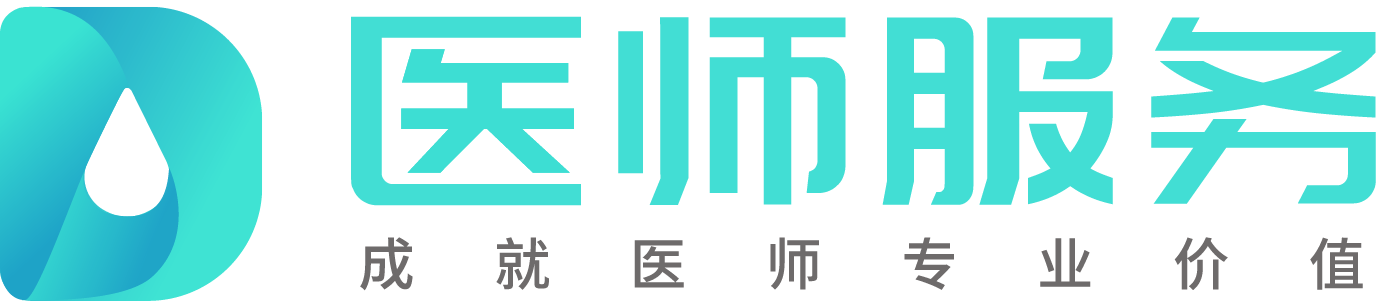 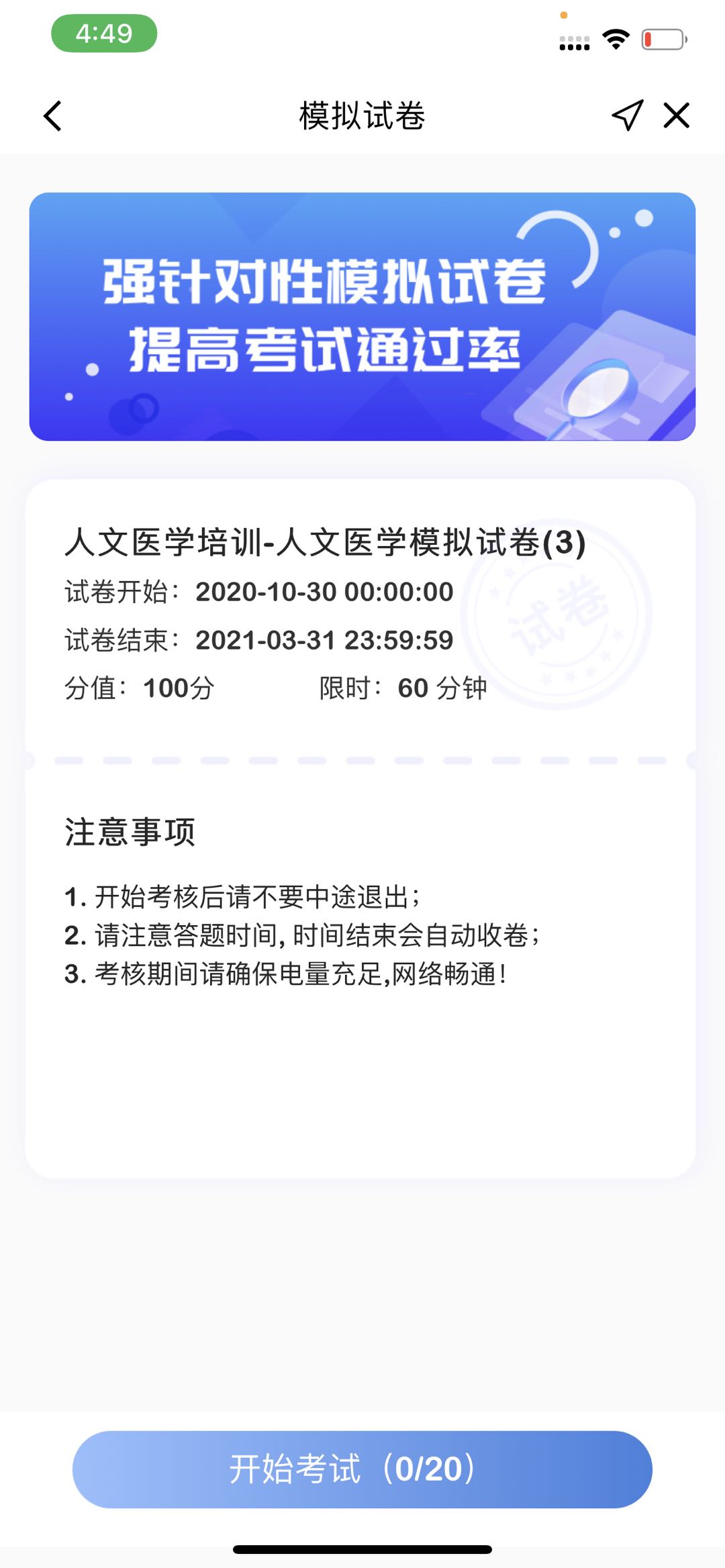 为使考生更好的掌握本周期应知应会的相关内容，定期考核服务单位提供了相关培训复习资料。
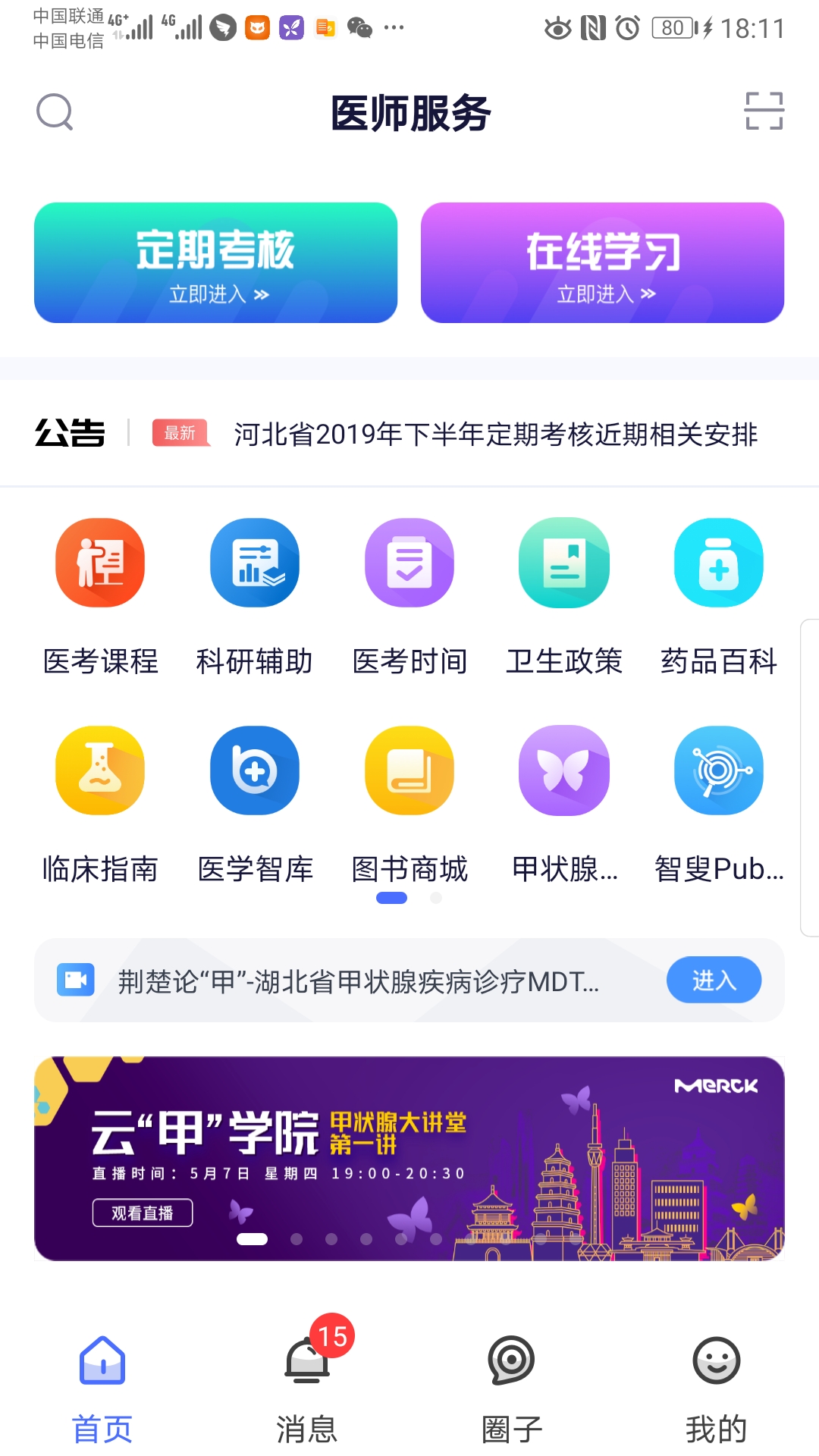 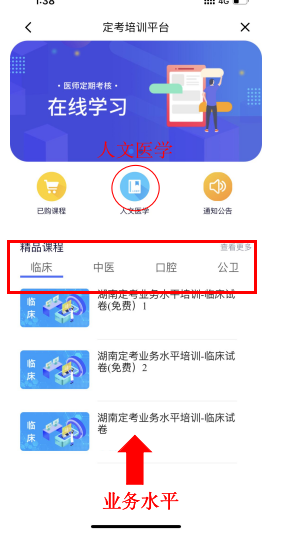 操作步骤如下：
打开医师服务app——
点击“在线学习“获取复习资料

通过模拟自测形式，模拟真实考试场景。了解考试题目及题型，加深对考核知识的理解。
注意考试时间及注意事项
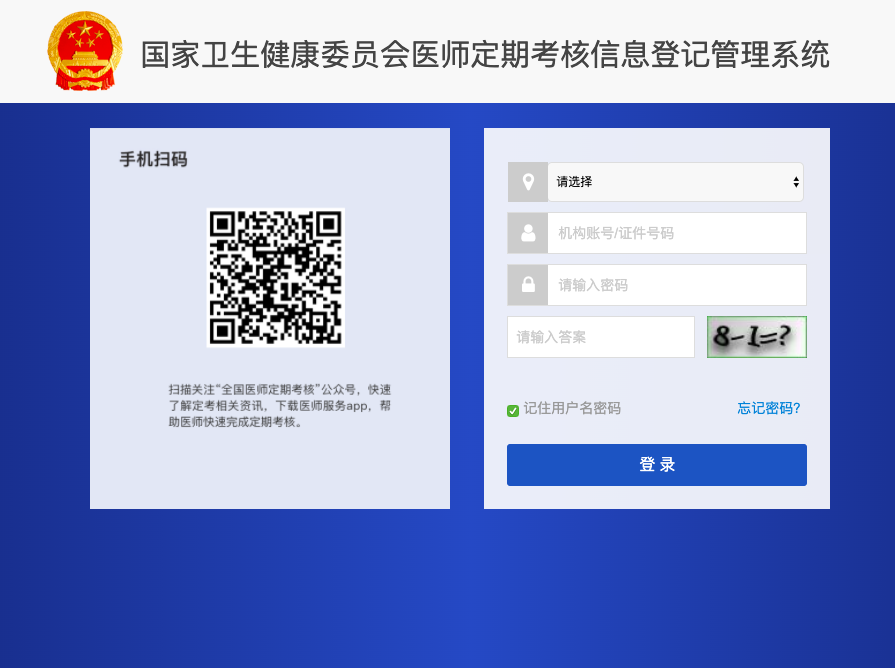 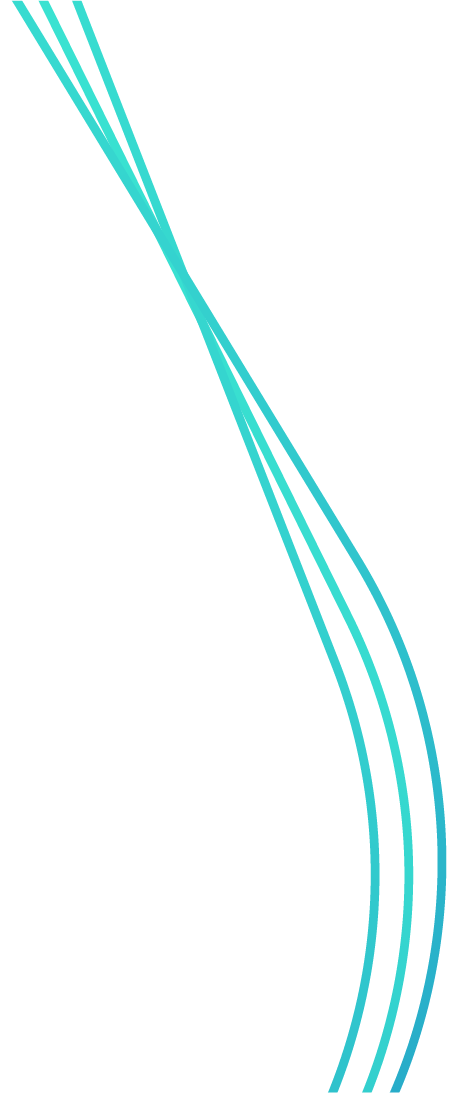 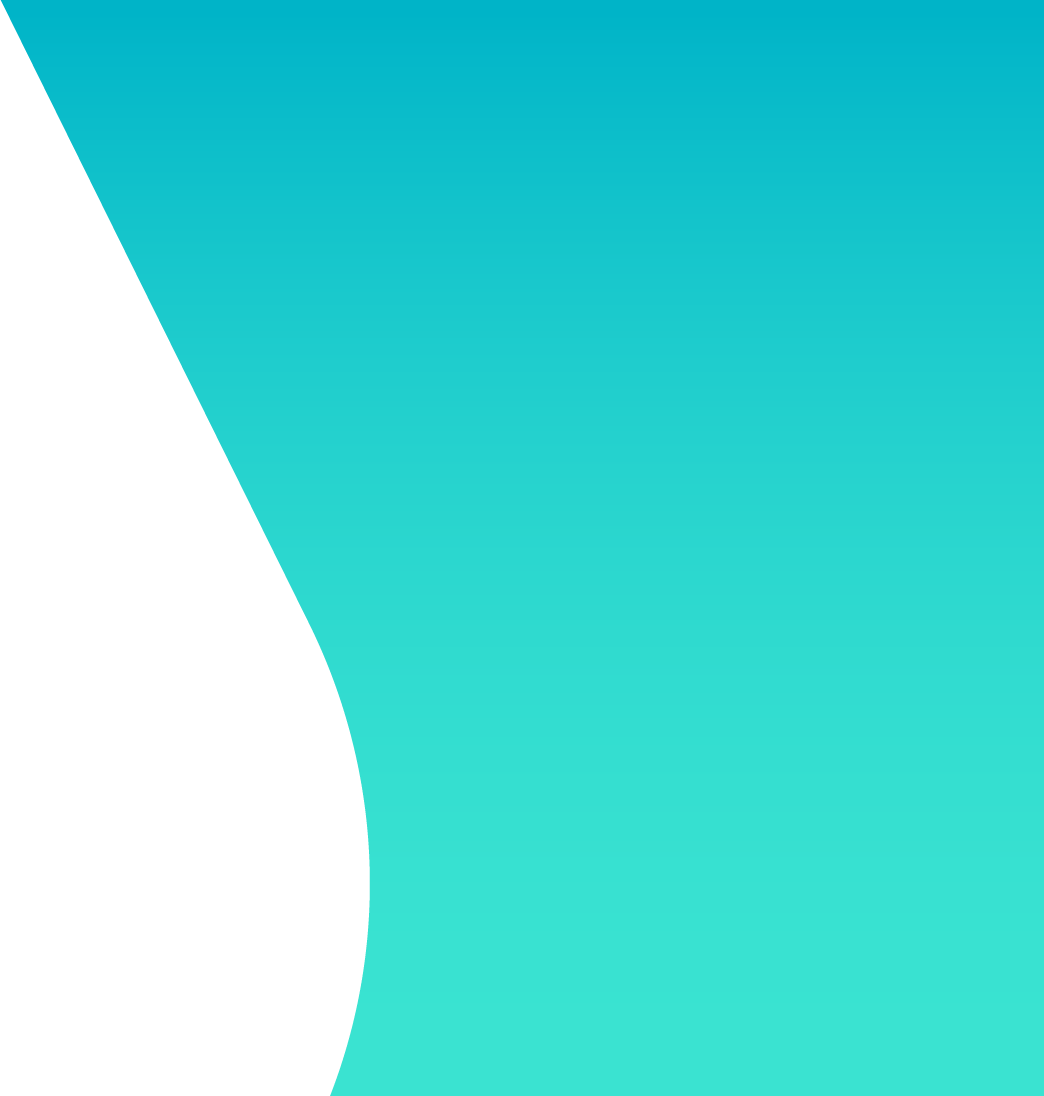 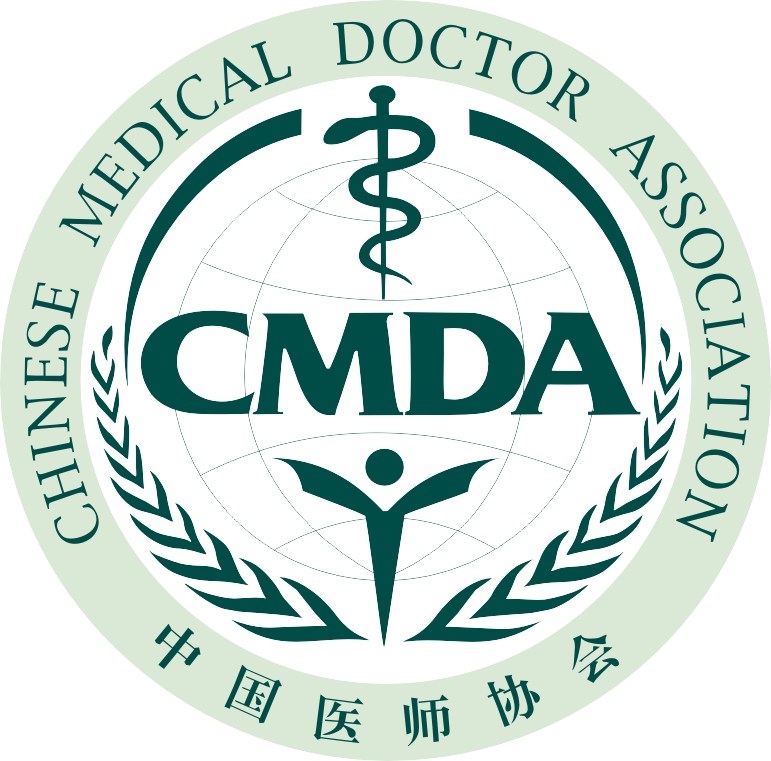 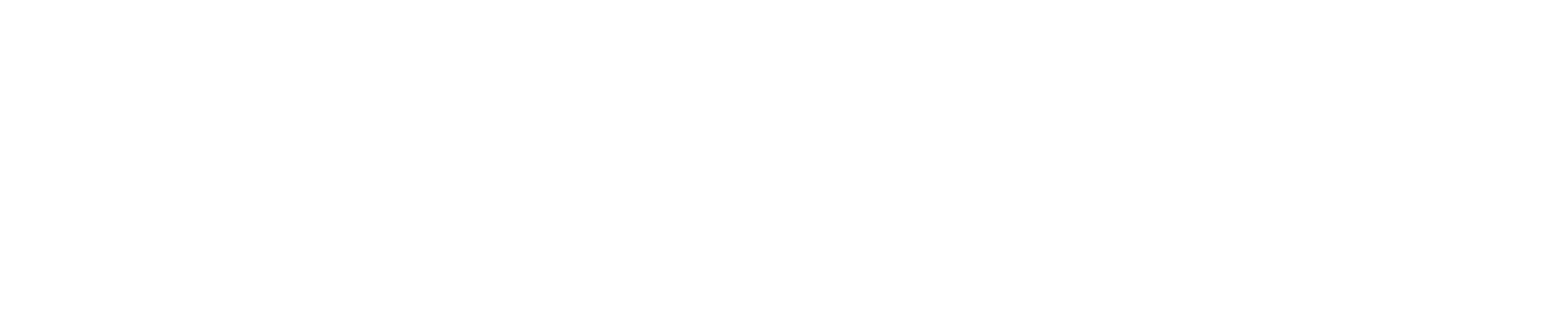 常见问题解答
客服电话：4006-199-113
系统地址：http://renew.cmda.net
为了更好的系统体验，建议谷歌浏览器
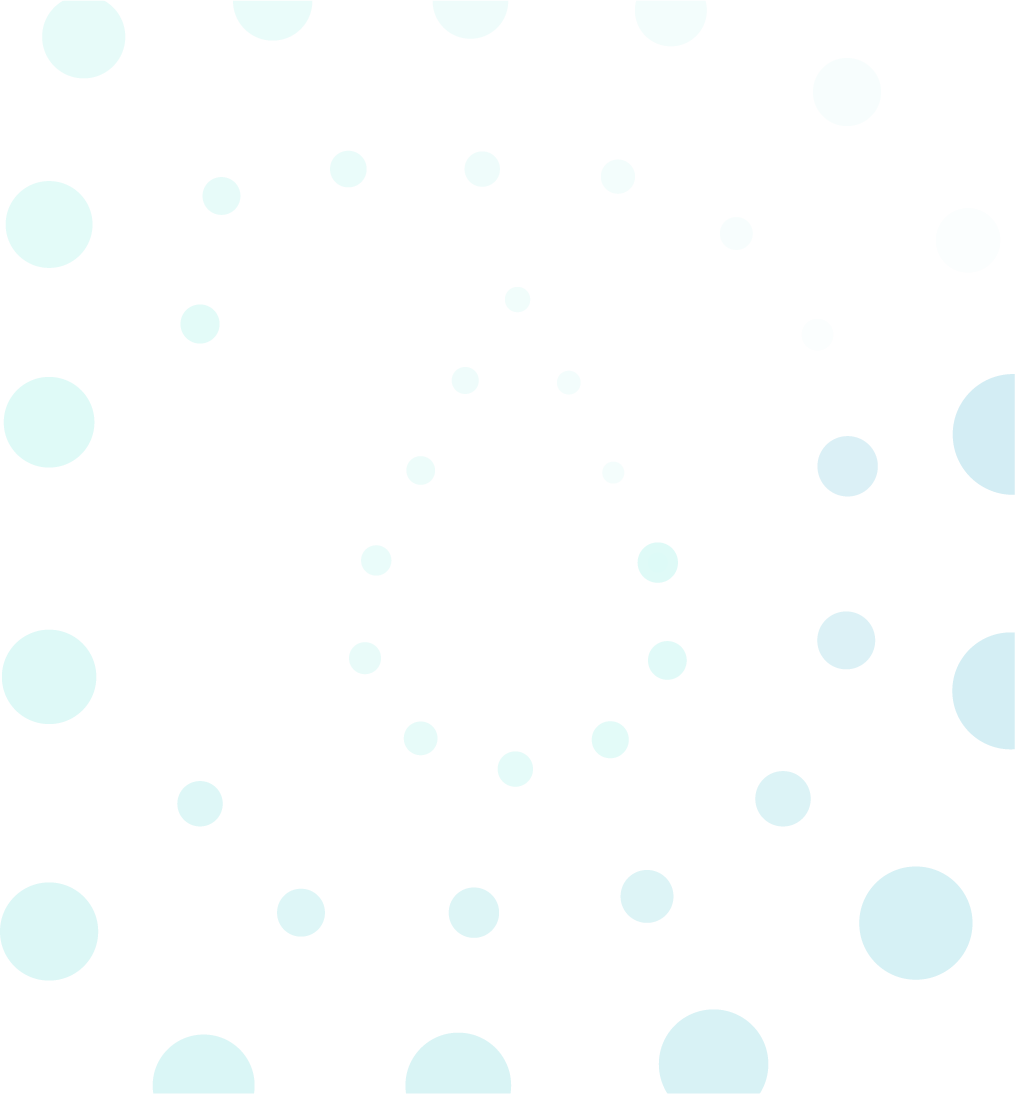 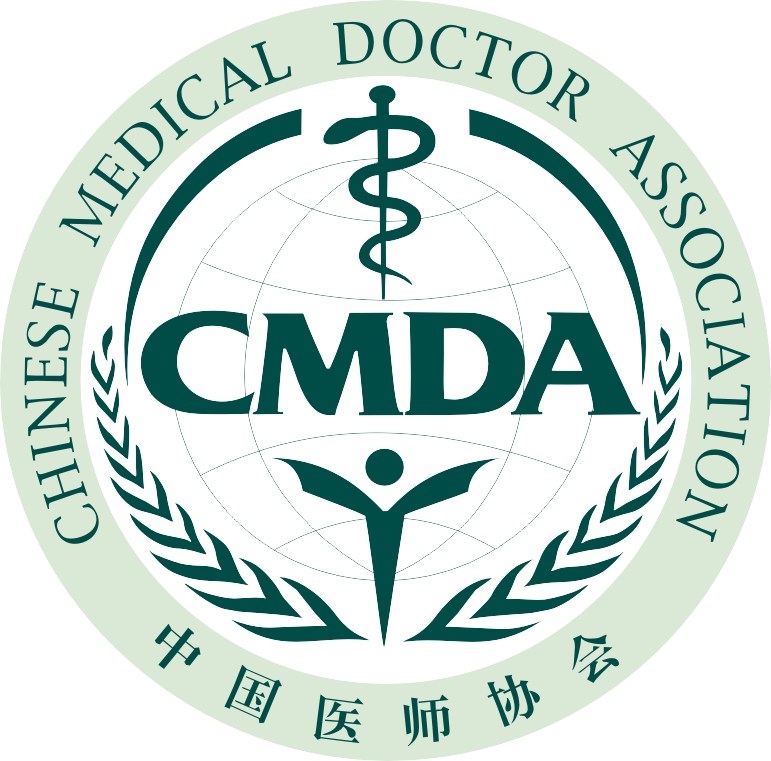 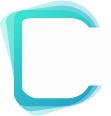 1.系统没有识别到本省的定考账号，如何处理
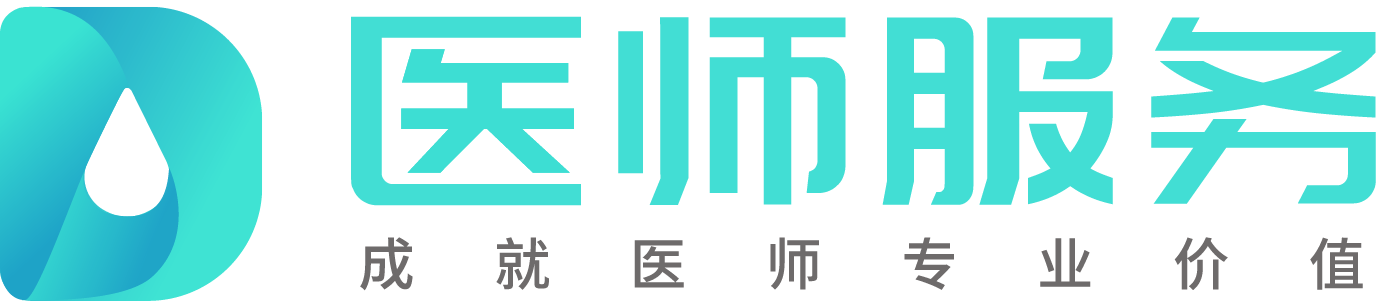 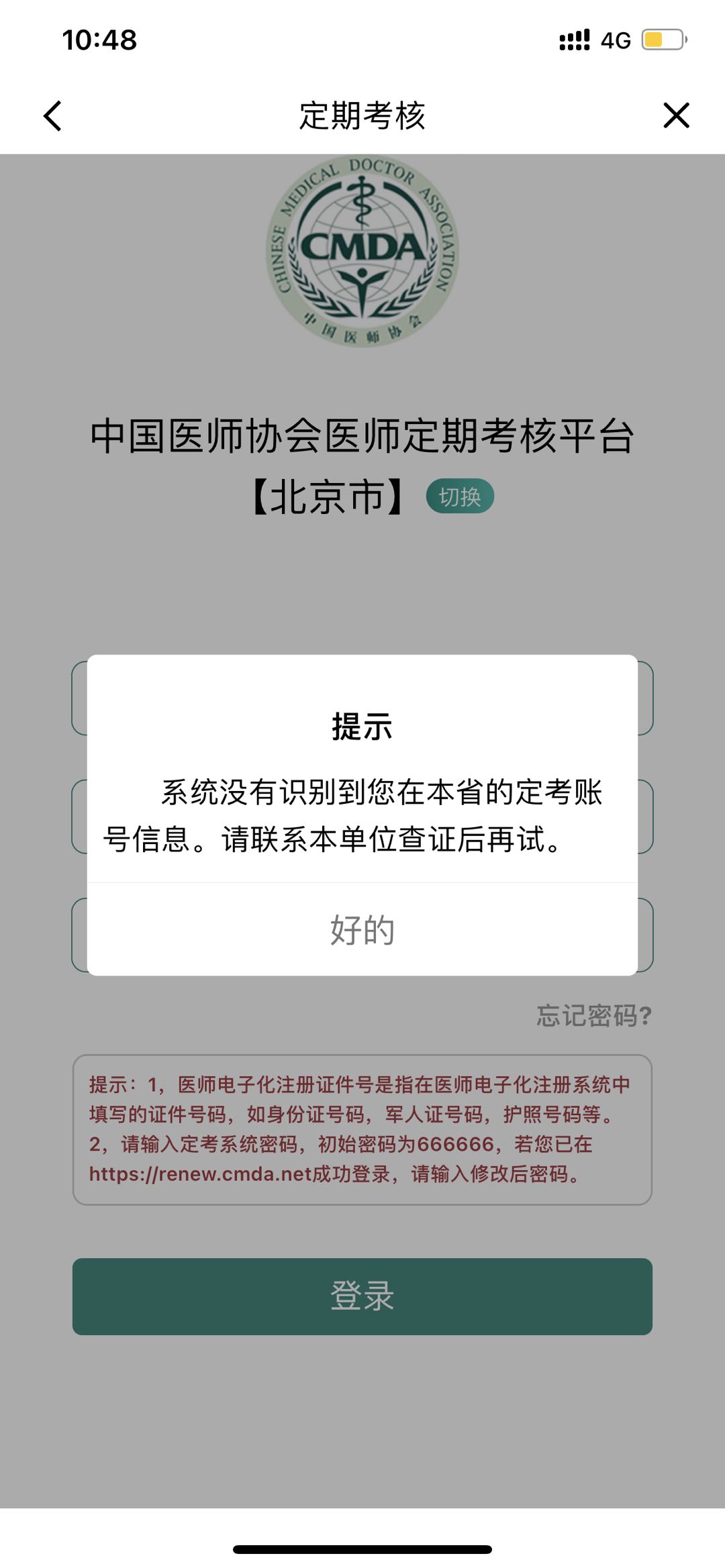 第一步：确认您选择的省份是否有误；点击绿色（切换）选择正确归属省份。
第二步：联系您所在主要执业机构定考负责人，确认您的医师信息是否已进入定考系统（规培生需上报反馈统一解决），输入的证件号码必须与定考系统里的一致，如身份证尾号带X，请切换大小写X；
如定考系统单位账户中没有您的信息，请先进入医师电子化注册信息系统确认个人信息状态，必须是有效状态才能同步至定考系统。（备案状态无法进入定考系统）如正常请等待系统同步信息即可解决。注册系统查询入口：http://211.144.139.157/Home/CountryIndex
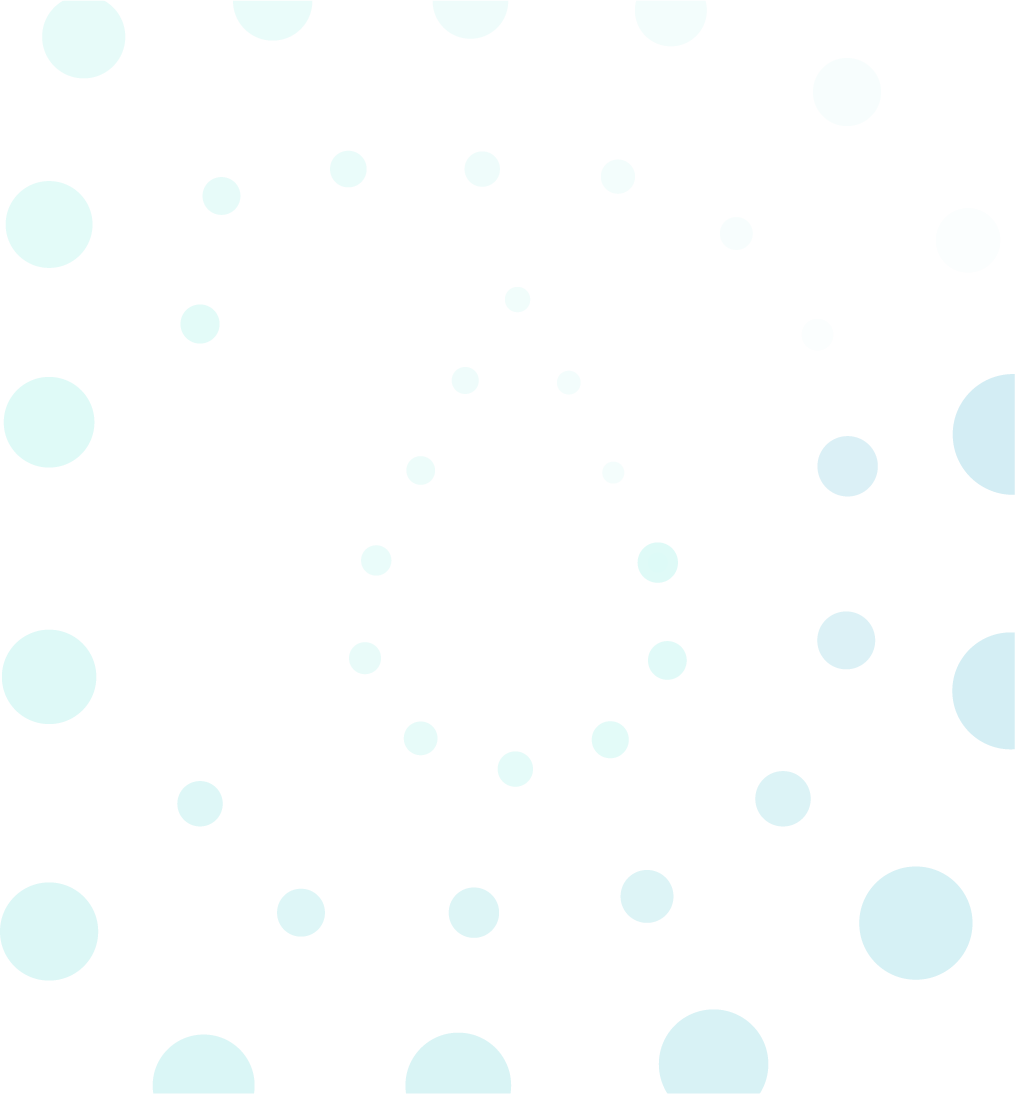 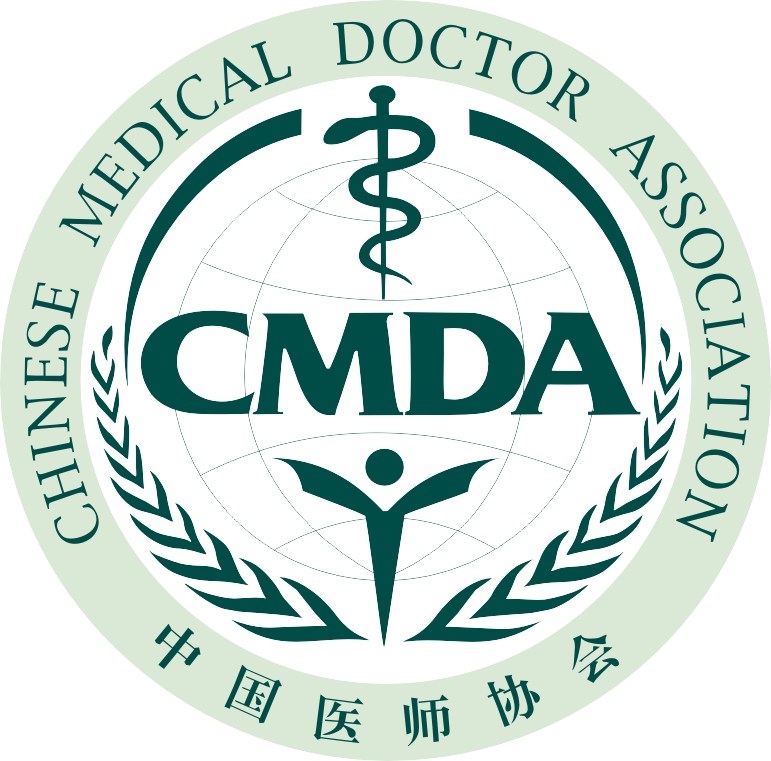 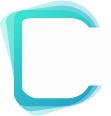 1.系统没有识别到本省的定考账号，如何处理
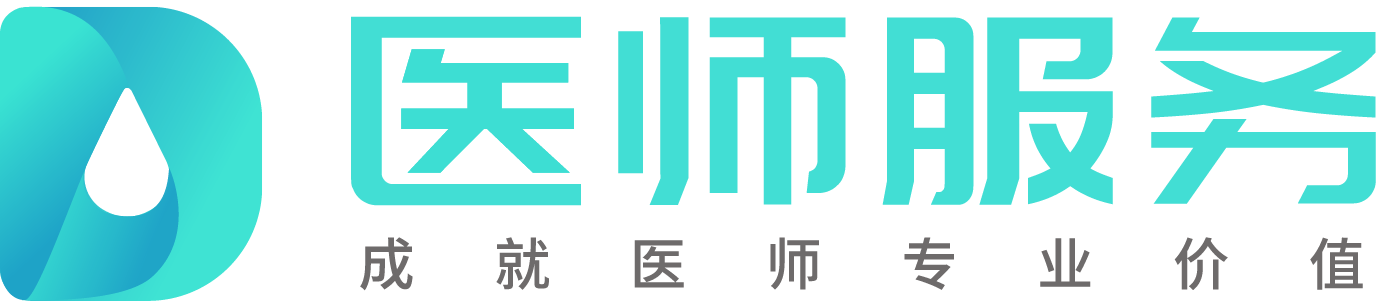 医疗卫生机构查询核实医师身份证号
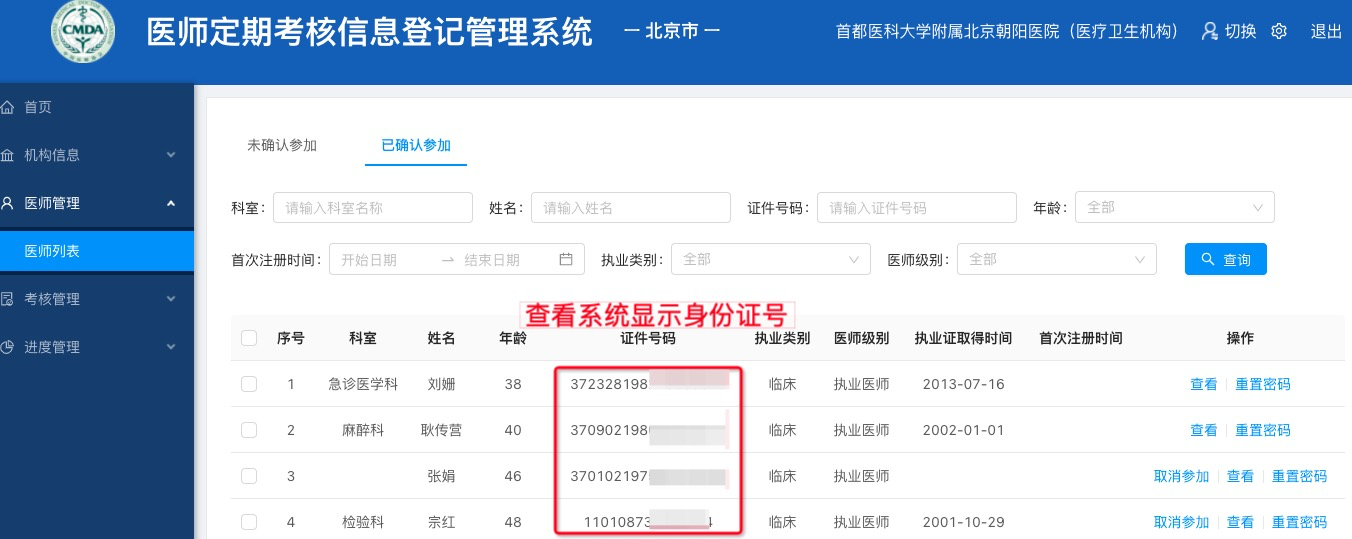 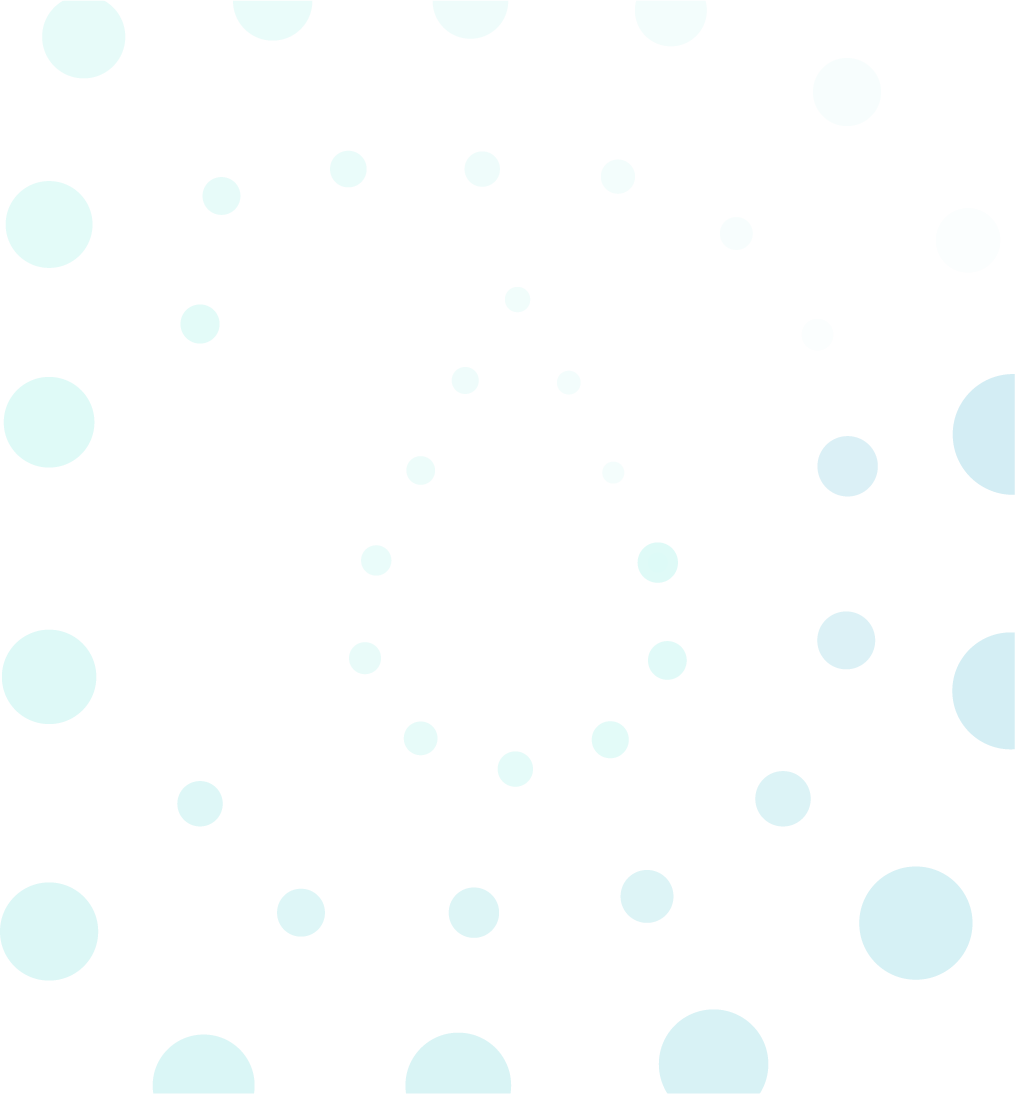 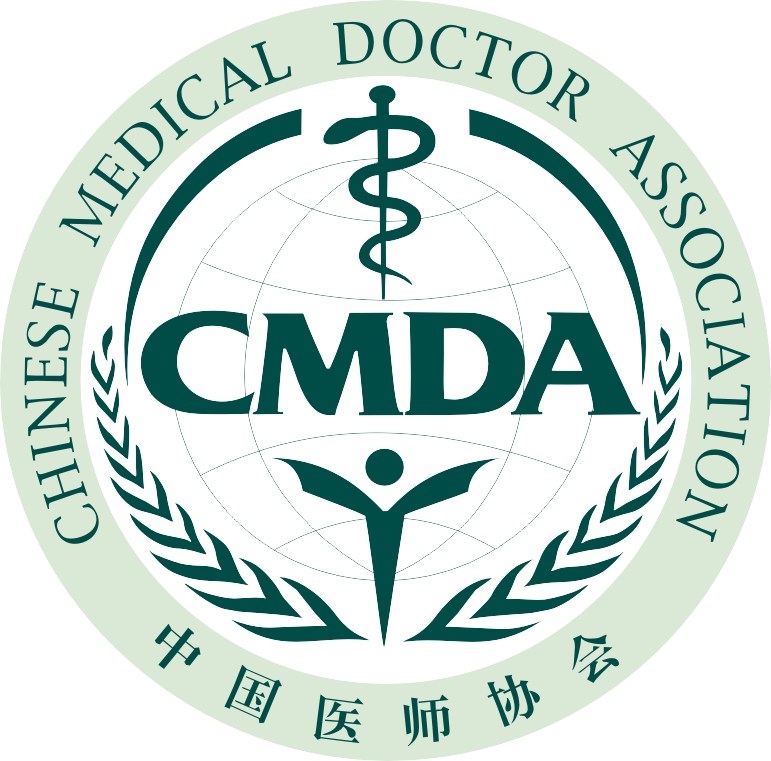 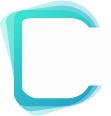 2.手机APP点击“定期考核”，系统提示密码错误，如何处理
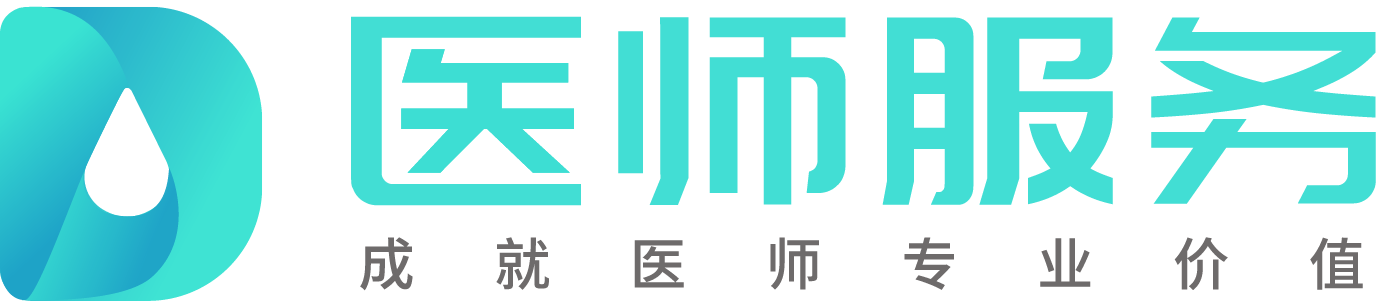 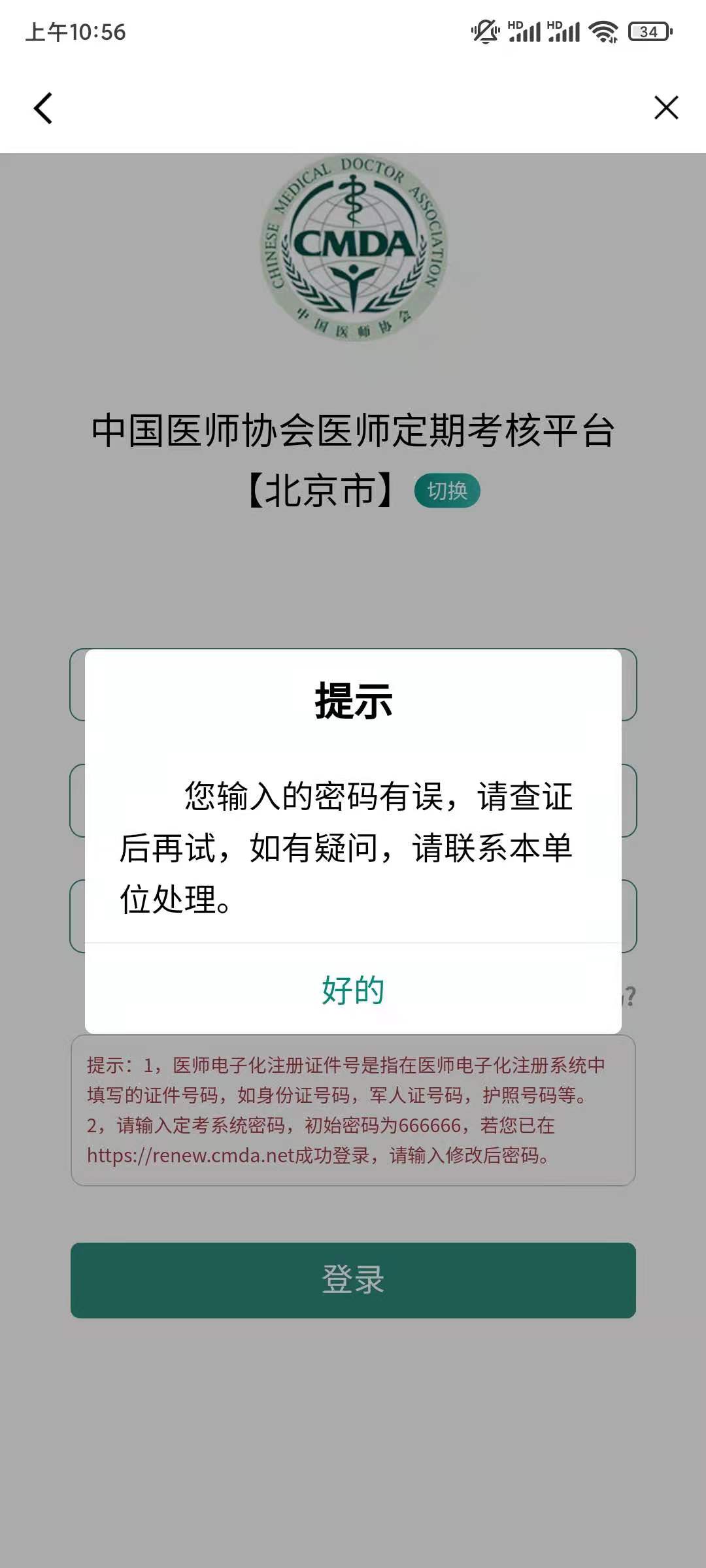 方法1：尝试使用初始密码默认666666
方法2：初始密码失败，可联系主要执业机构，重置个人密码或联系在线客服
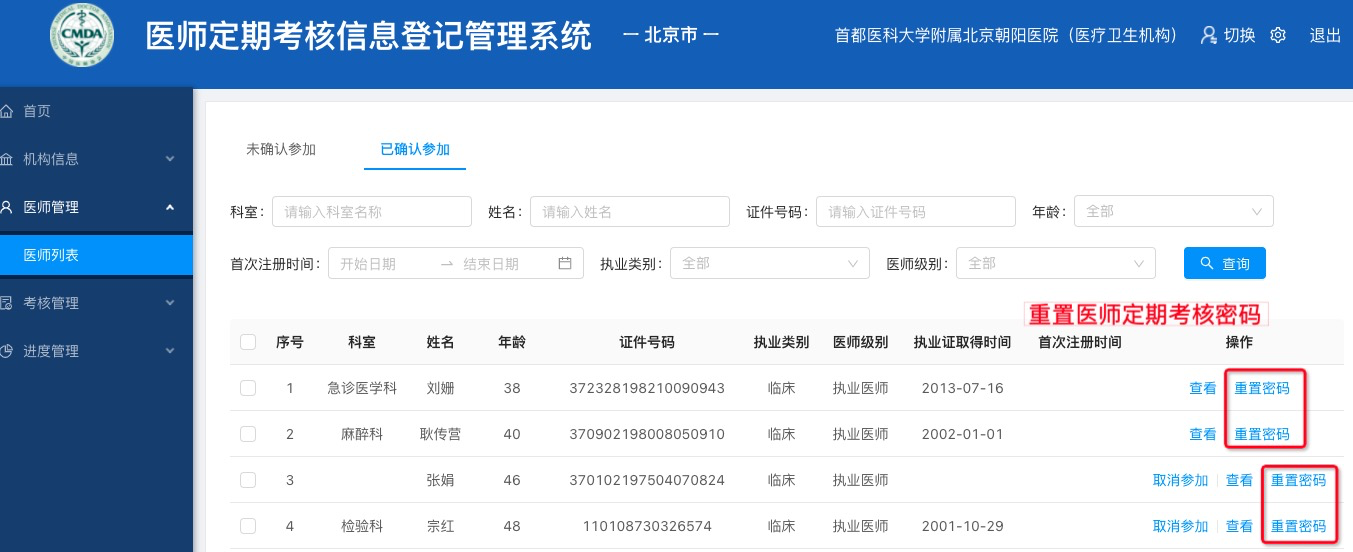 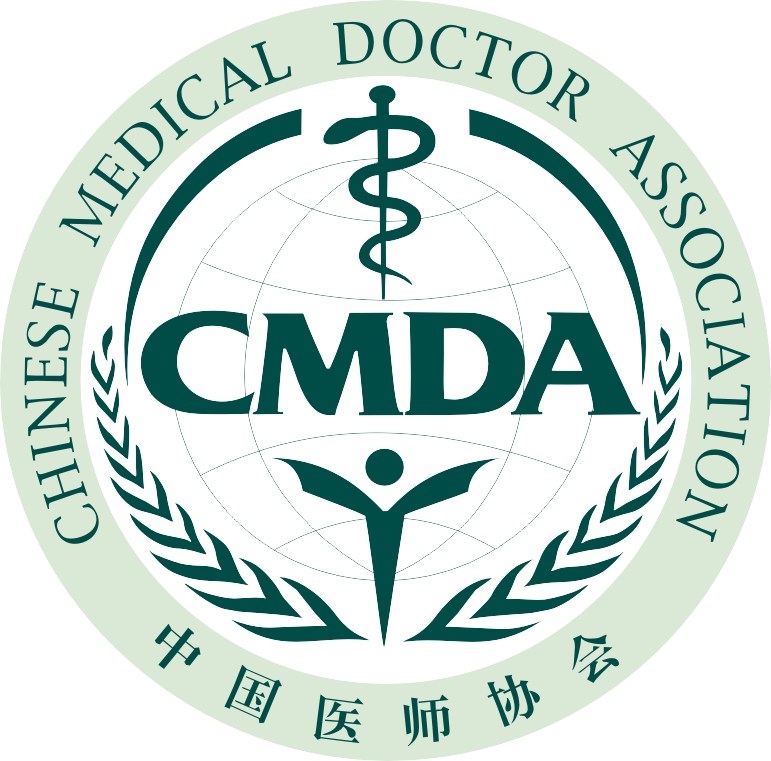 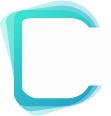 3.医师提交个人信息时，无法选择科室，如何解决？
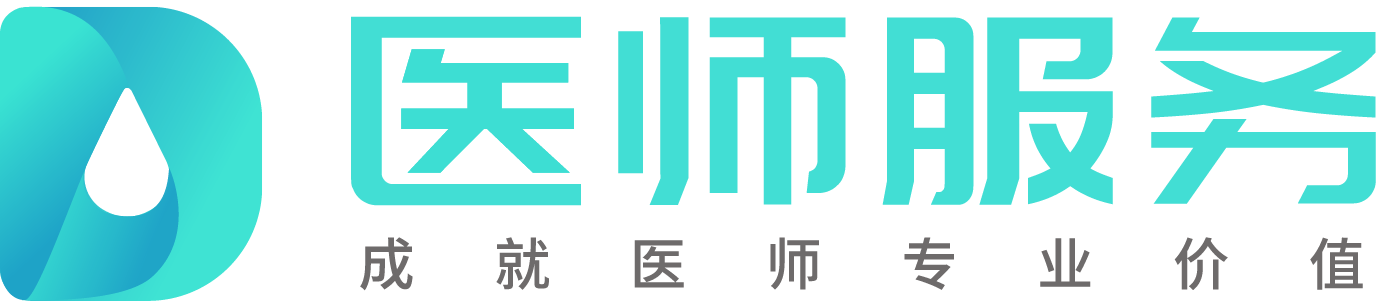 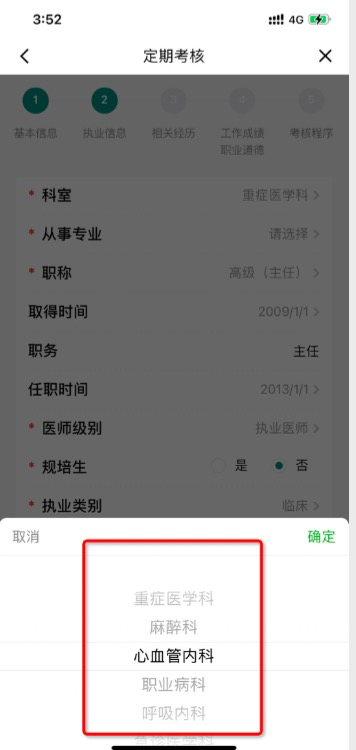 情形1.所注册的主要执业机构未维护科室信息，联系本机构定考负责人，添加科室

情形2. 网络退出『定期考核』，在APP首页下拉页面刷新系统，重新进入『定期考核』
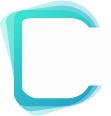 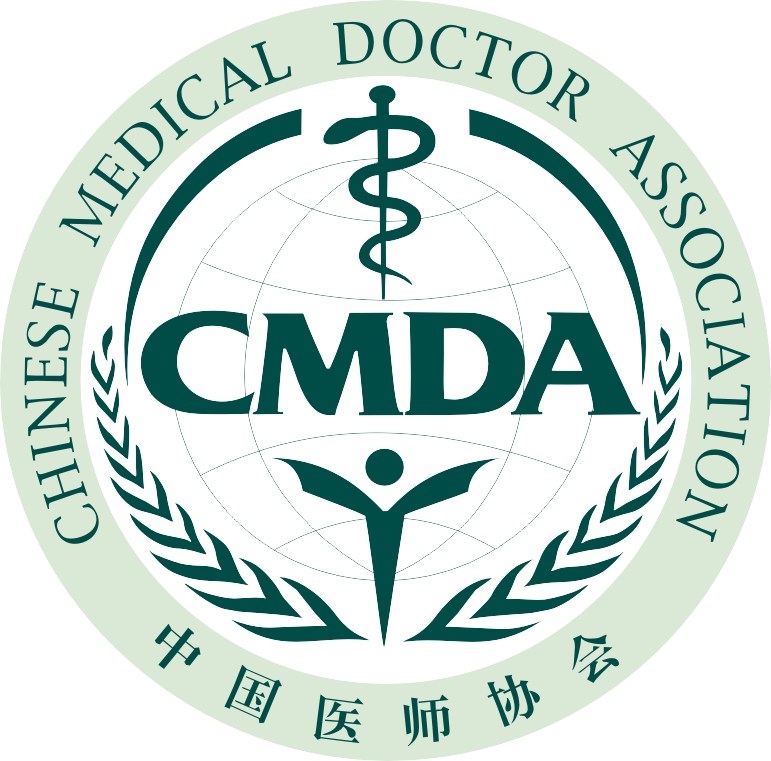 4.机构如何创建科室信息？
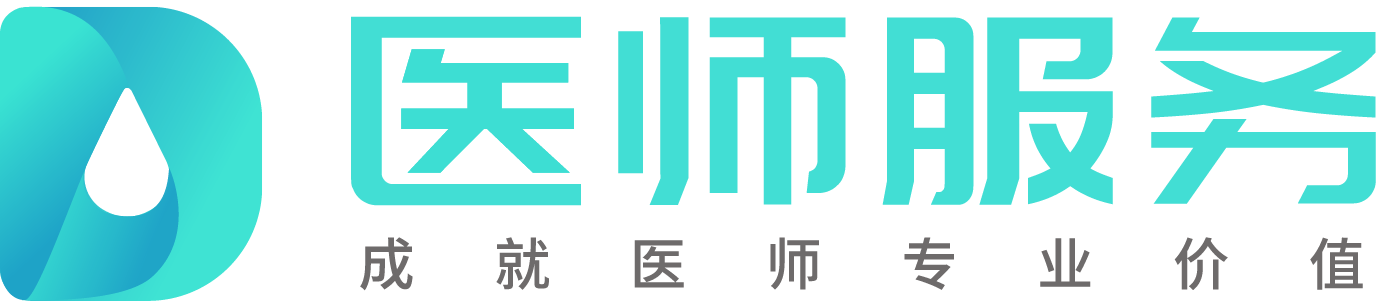 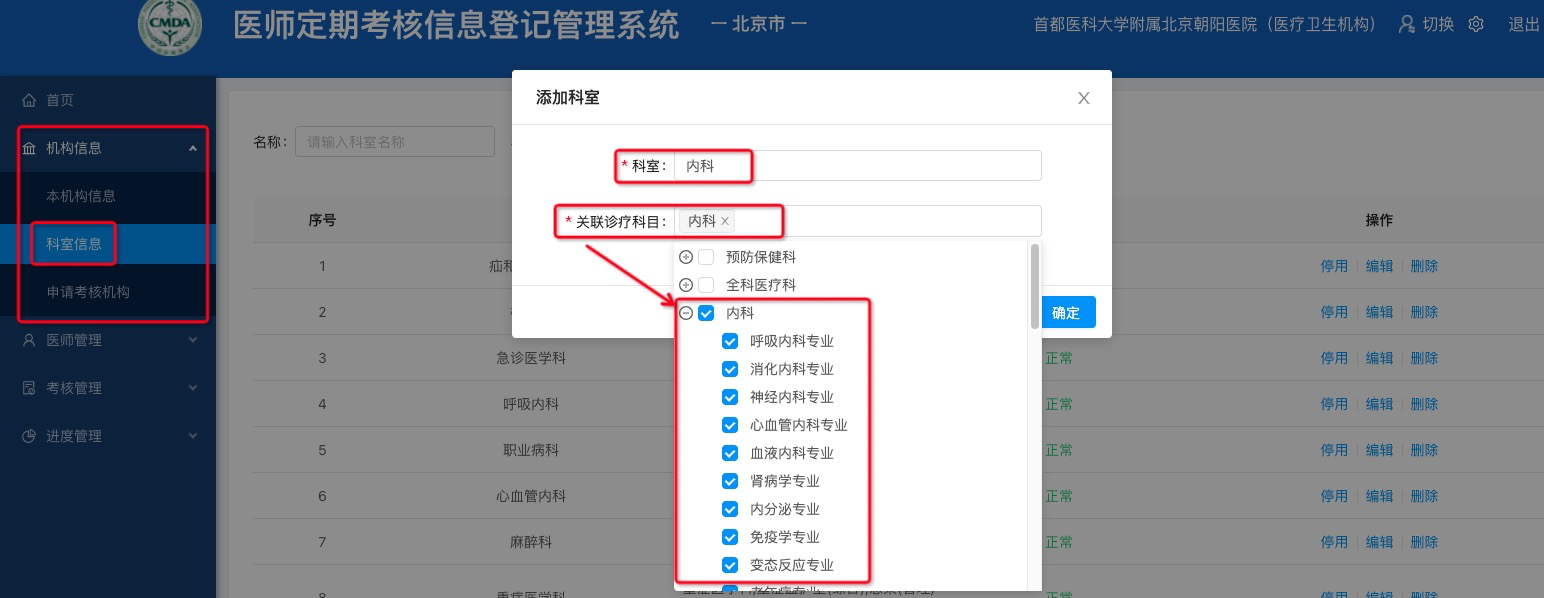 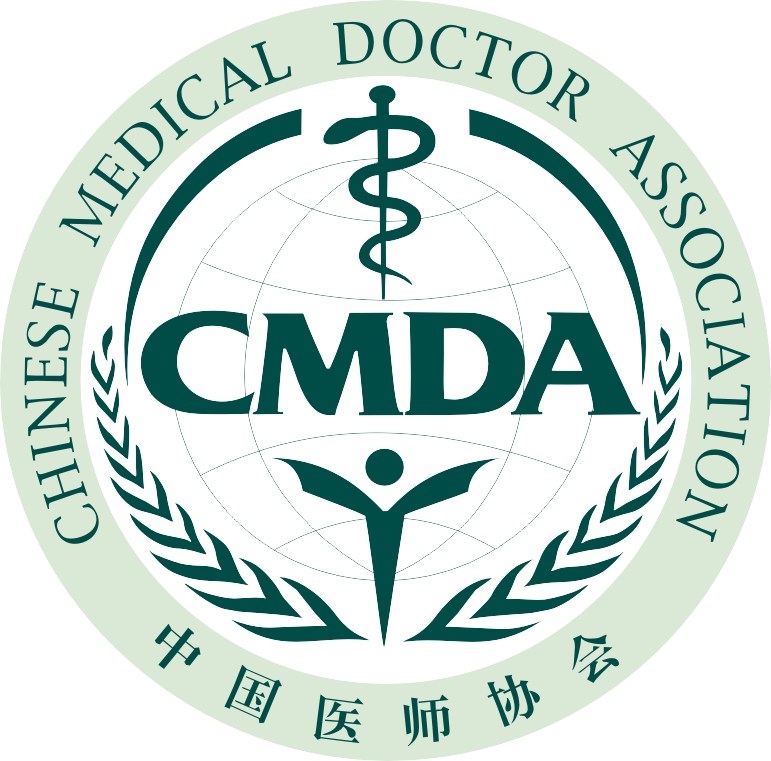 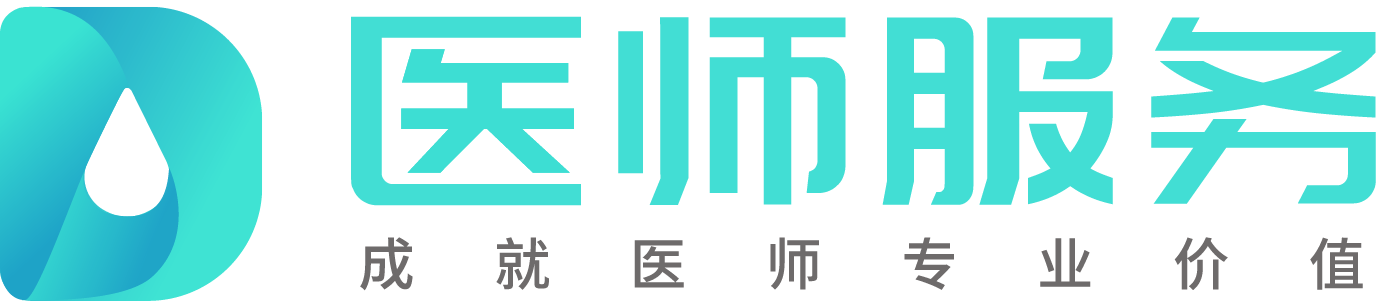 5、在定考系统中，医师身份证号为15位，是否需要修改最新身份证号18位？
       无需修改。定考系统证件号来自医师电子注册系统，15位和18位证件号都不影响考核。如需更改身份证号，先去电子化注册系统申请更改，修改成功后，再到定考系统申请修改。
6、个人不应该参加本周期考核，该如何操作？	联系隶属卫生行政部门进行驳回，退出当前考核周期。
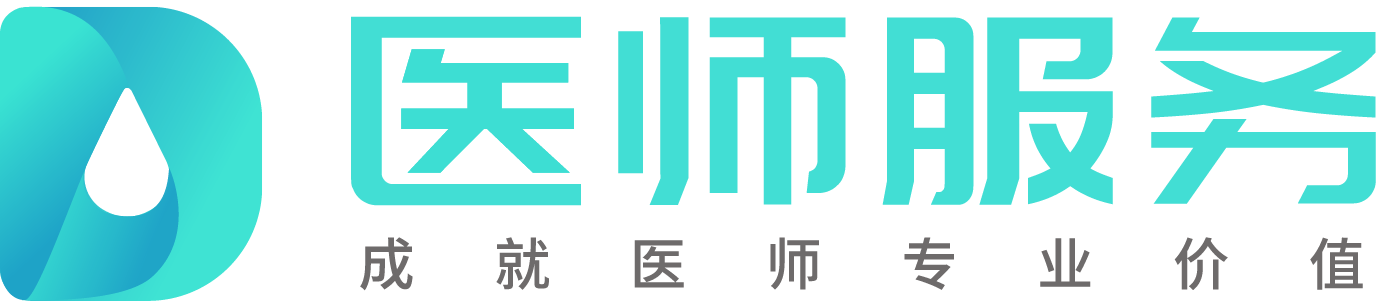 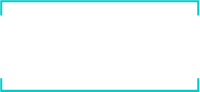 谢 谢 聆 听
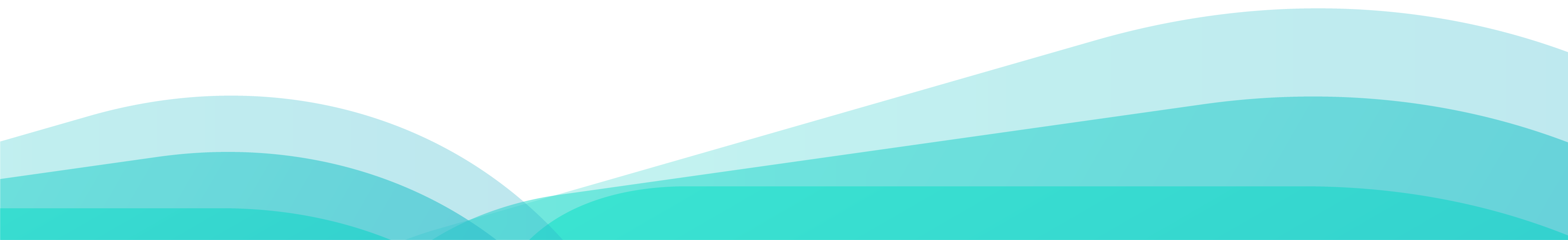